https://reurl.cc/j3M0zq
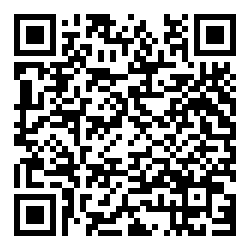 講義下載
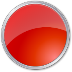 AIOT Coding 智慧物聯師培分享( 中小學)
1
Who am I and why am I here ?
大學社會責任實踐計畫 (since 2018)
B類(萌芽計畫)  智慧物聯人才增能計畫

計畫主持人溫瓌岸
國立交通大學電子工程系教授
國立交通大學半導體學院副院長
國立交通大學策略辦公室執行長
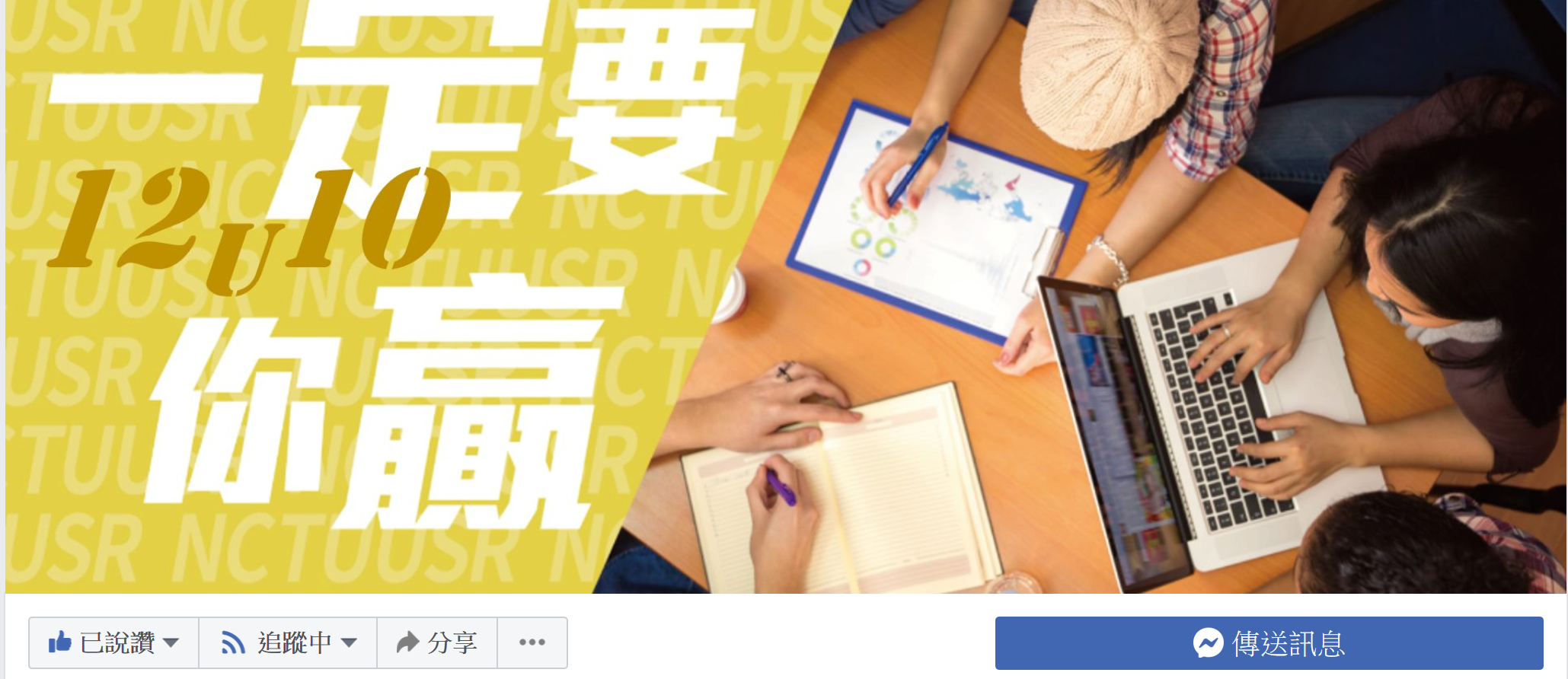 2
2
Not Just Coding But AIoT Coding
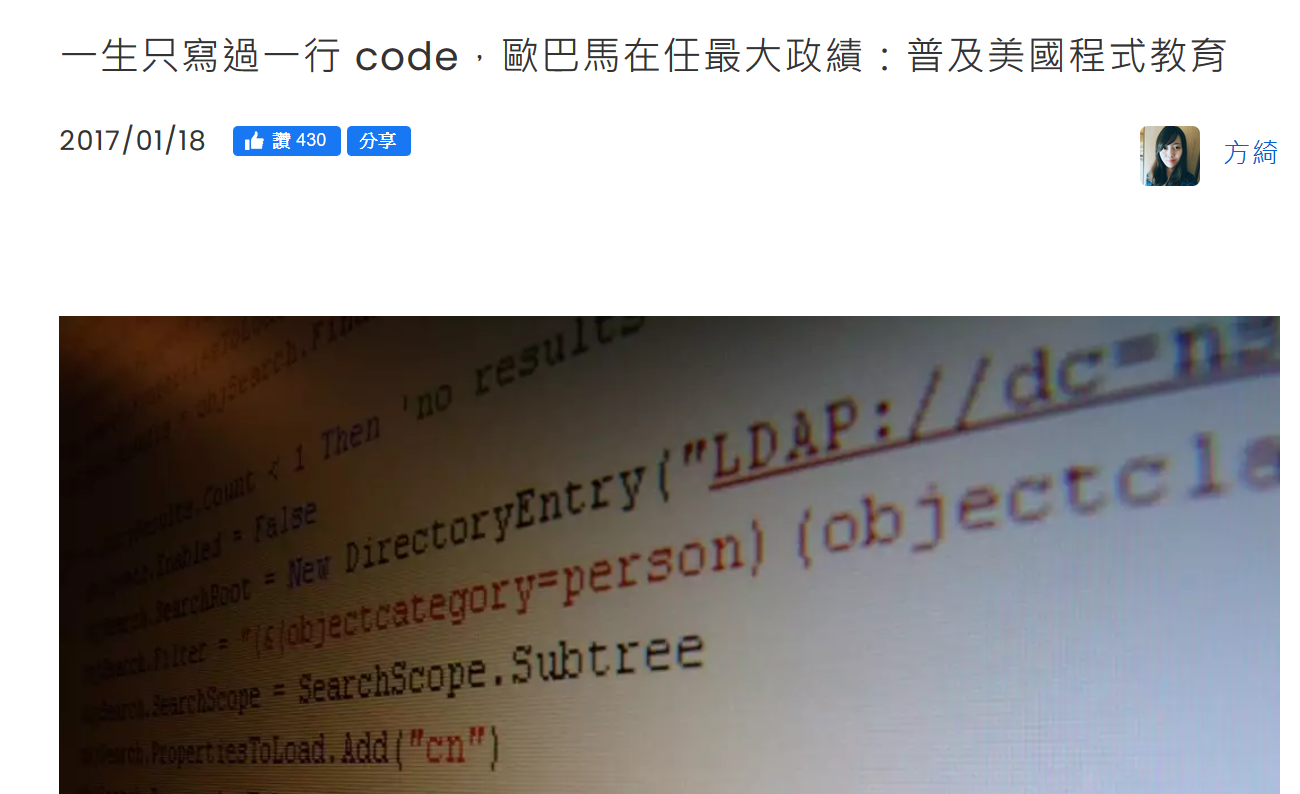 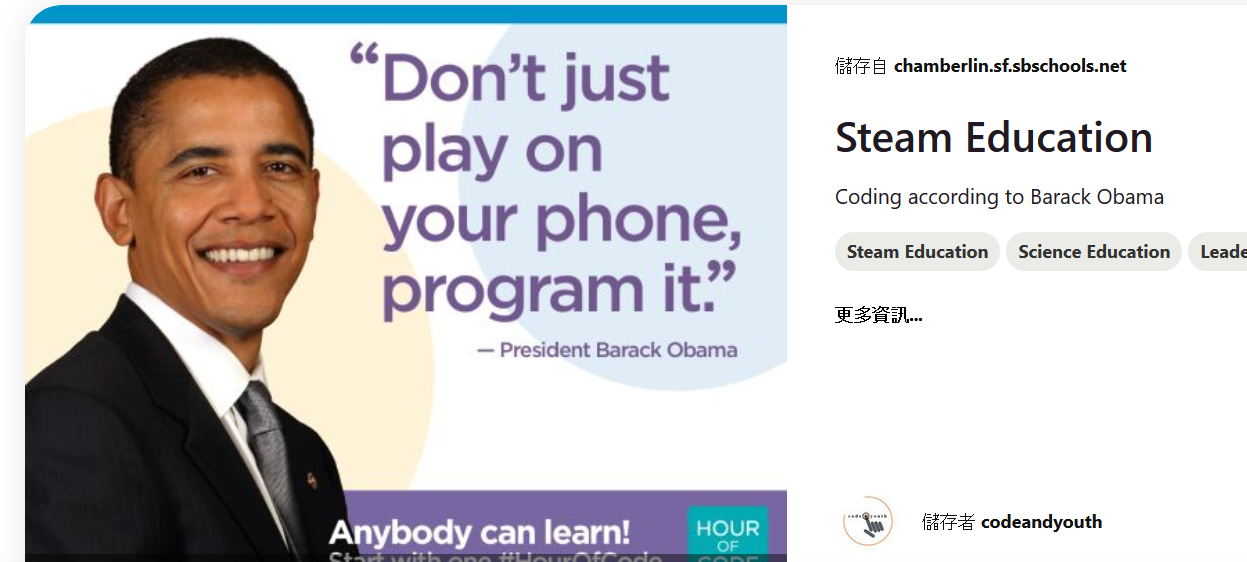 動機
張忠謀疾呼：留心AI衝擊帶來失業、貧富差距問題 [UDN]
張忠謀表示，「5G改變的恐怕不是生活而已，將對整個社會結構做洗牌式的改變，甚至取代人的角色。」另有專家估計，未來1、20年，隨著5G實現自動化，台灣將新添200萬失業大軍！ [Yahoo news]
失業率增加、增大貧富差距...張忠謀預見AI未來衝擊 [自由時報]
如何不被AI取代？張忠謀給年輕人的4個建議 [天下]
為此，張忠謀提出4大解方：數據收集、運算能力、具備創意的創業精神，以及終身學習。
 本計畫即在解決此一迫在眉睫之社會問題.
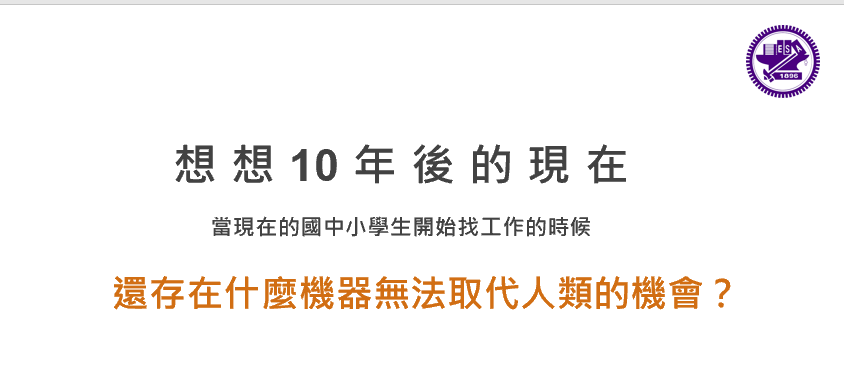 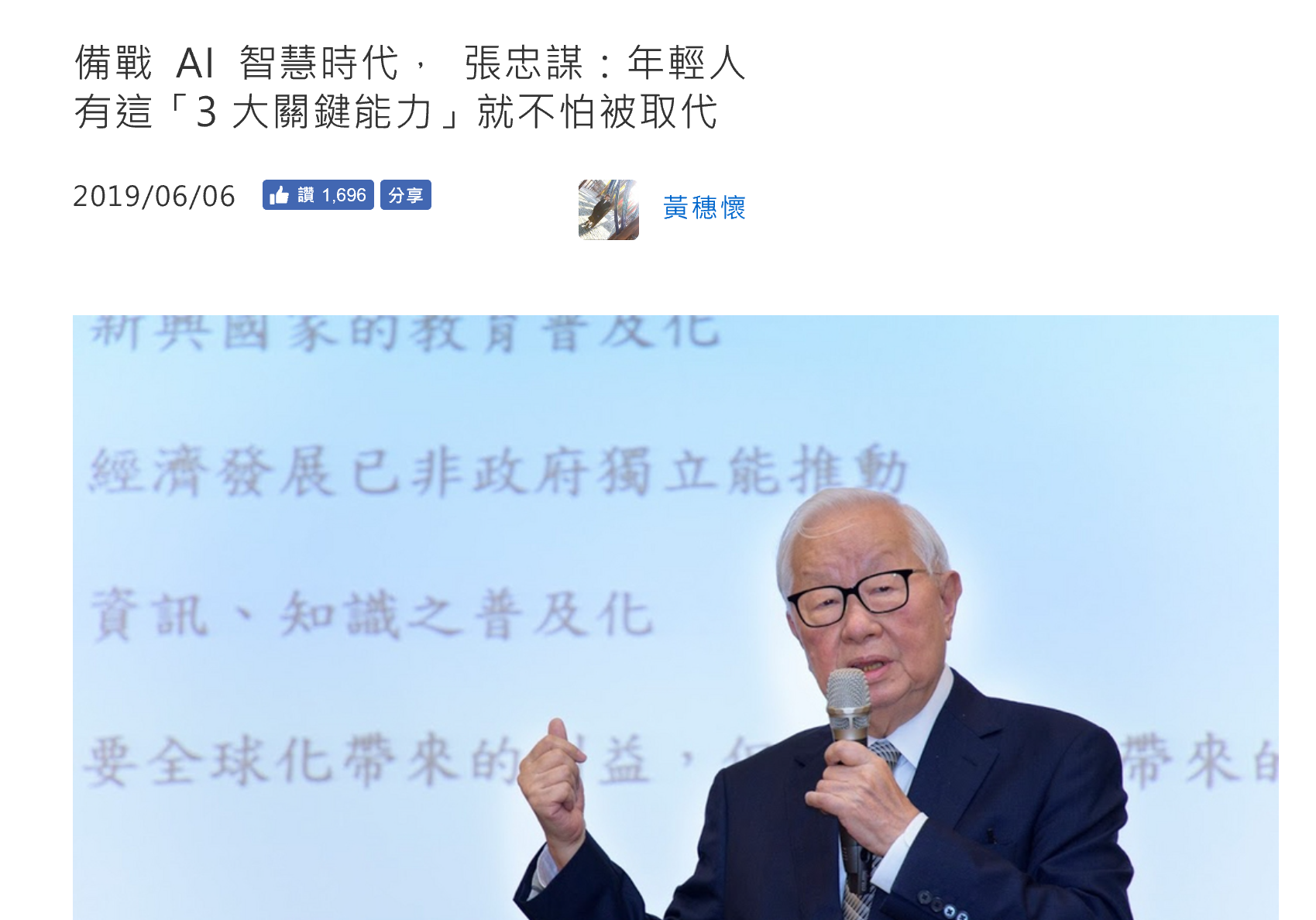 What to learn?  From G1 to G12
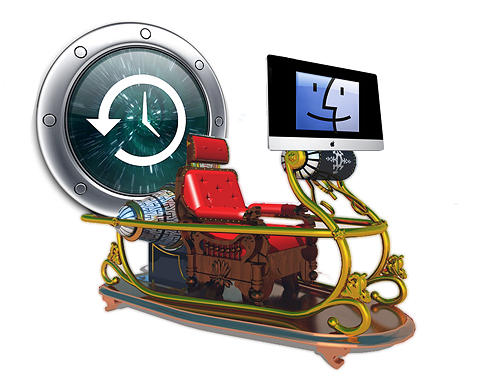 聊聊 AI
聊聊 IOT :  從 Rabboni 開始
聊聊 Sensor / 聊聊半導體
聊聊 AIOT   :  從 Rabboni + Scratch 開始
Latest Talks
邏輯訓練: :   從 Flow Chart 開始
1
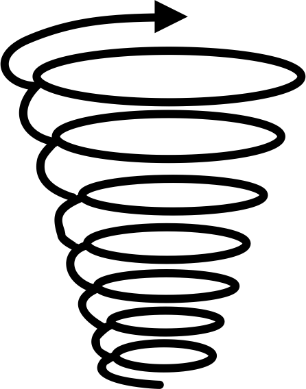 程式觀摩:   從別人設計的程式開始 - Start 2,3
2
從別人設計的程式轉成 Flow Chart  並加入 AIOT
3
Scratch, Python, APP inventor, Unity,  Java..
AIOT 程式:   設計自己的程式  AIOT
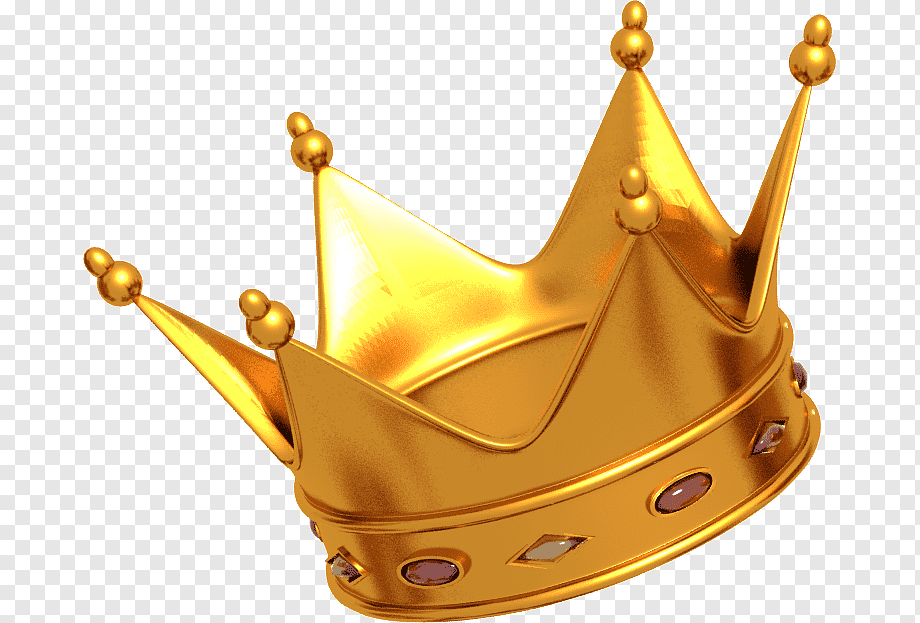 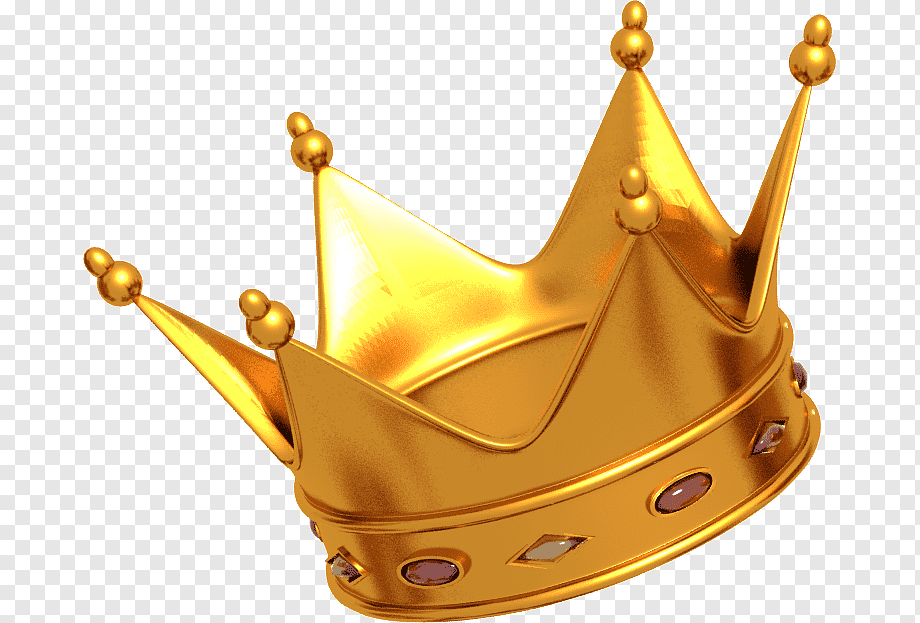 應用創意: 物理,  數學, 美學, 體健, 運動,  長照, 環保, 海洋...
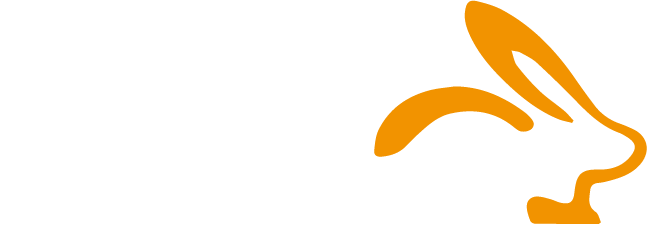 聊聊 AI
聊聊 IOT :  從 Rabboni 開始
聊聊 Sensor / 聊聊半導體
聊聊 AIOT   :  從 Rabboni + Scratch 開始
邏輯訓練: :   從 Flow Chart 開始
程式觀摩:   從別人設計的程式開始 - Start 2,3
從別人設計的程式轉成 Flow Chart  並加入 AIOT
AIOT 程式:   設計自己的程式  AIOT
應用創意: 物理,  數學, 美學, 體健, 運動,  長照, 環保, 海洋...
7
AI 入門
AI: Collect Data -  Establish Model – Decision - Action
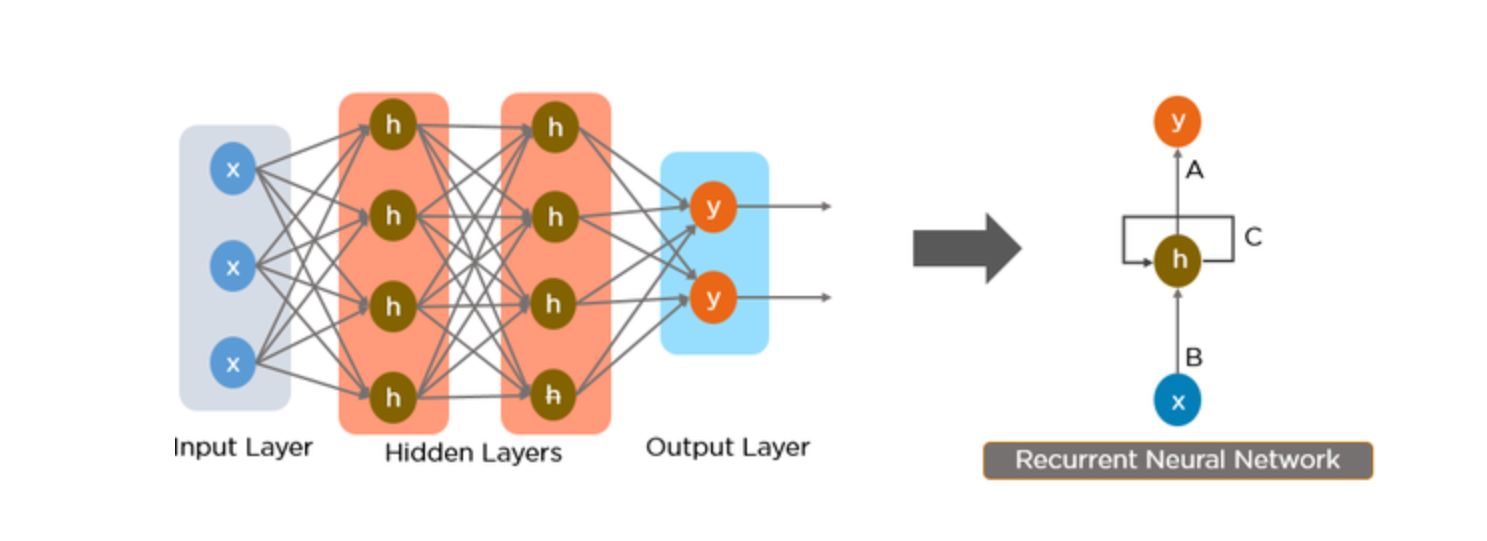 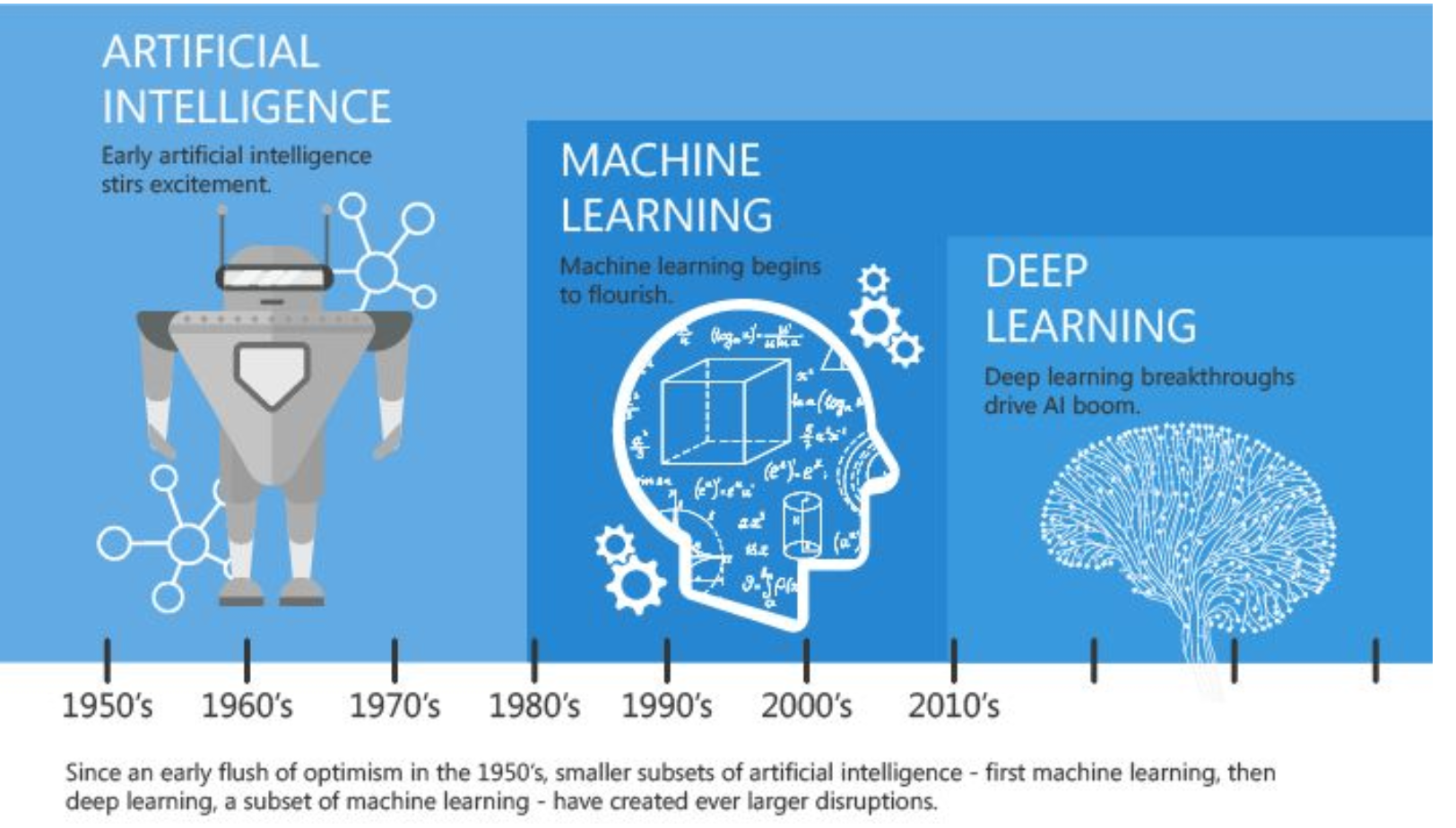 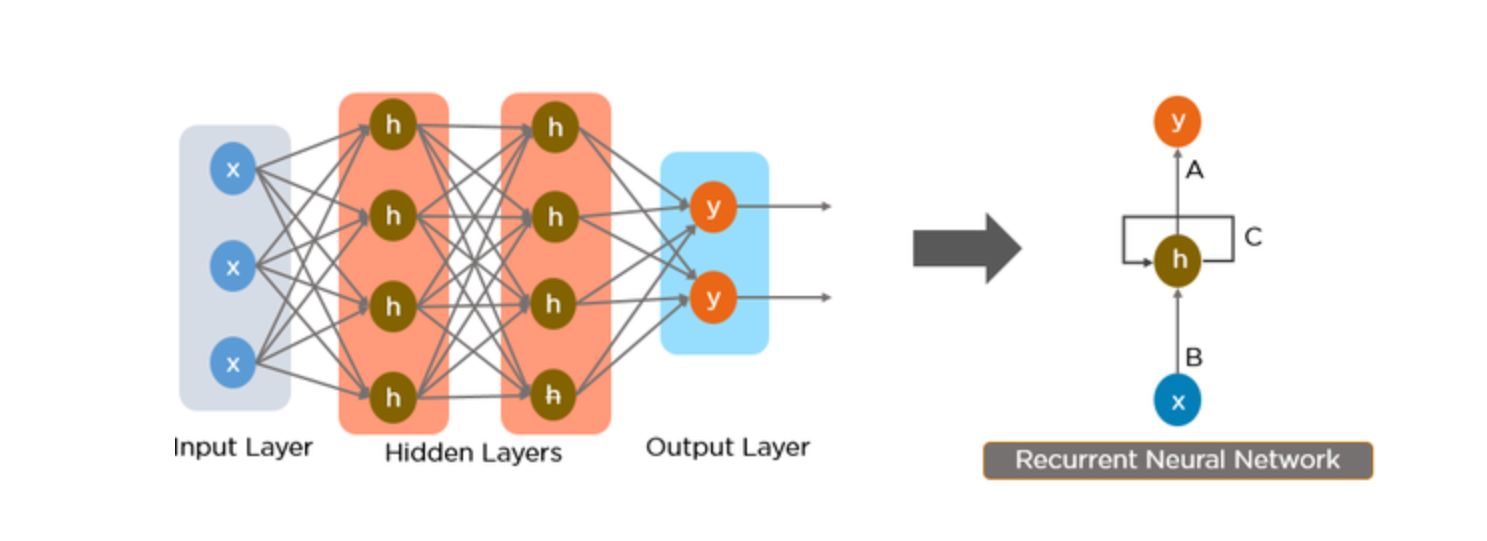 CNN
RNN
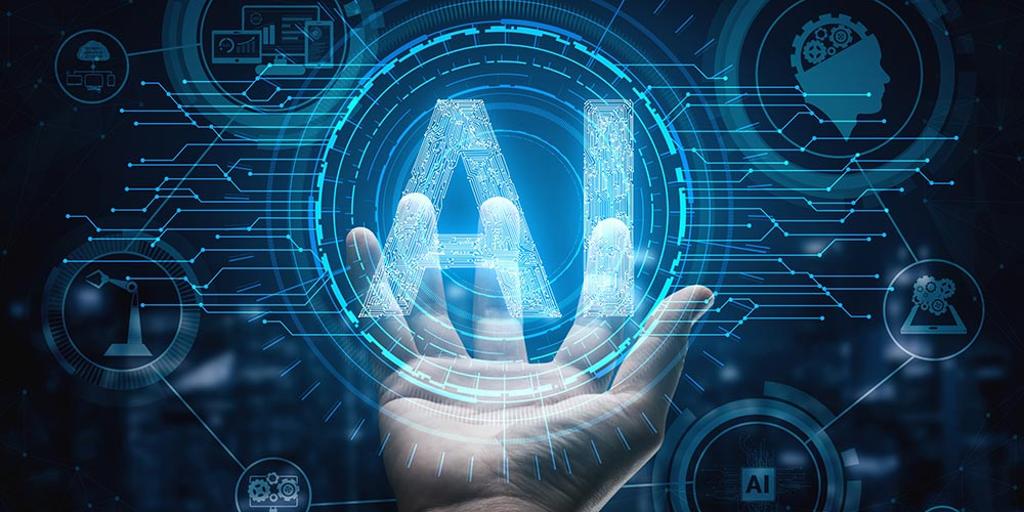 AI - Artificial Intelligence 人工智慧
AI已在你我生活之中
模擬人類智慧
代替人類做決定、工作
https://12u10.lab.nycu.edu.tw/portfolio/%e6%9c%9d%e9%99%bd%e7%a7%91%e5%a4%a7%e5%b9%bc%e6%95%99%e6%87%89%e7%94%a8/
講師:隋建德
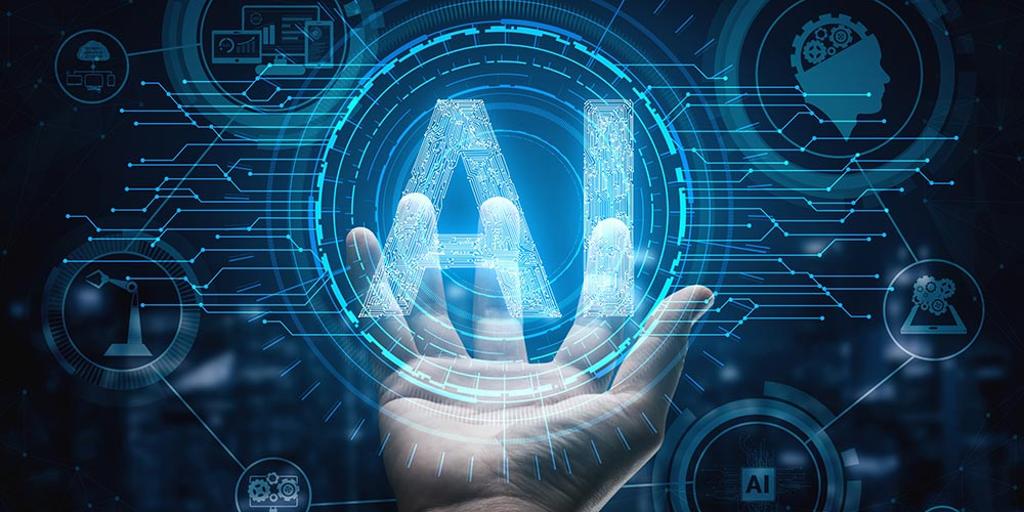 NN類神經原理
將人類神經傳遞模擬成數學算式(類神經網路)
有公式、規則現象可用類神經網路推估
複雜數學公式
貓的機率?
Forwarding
預測
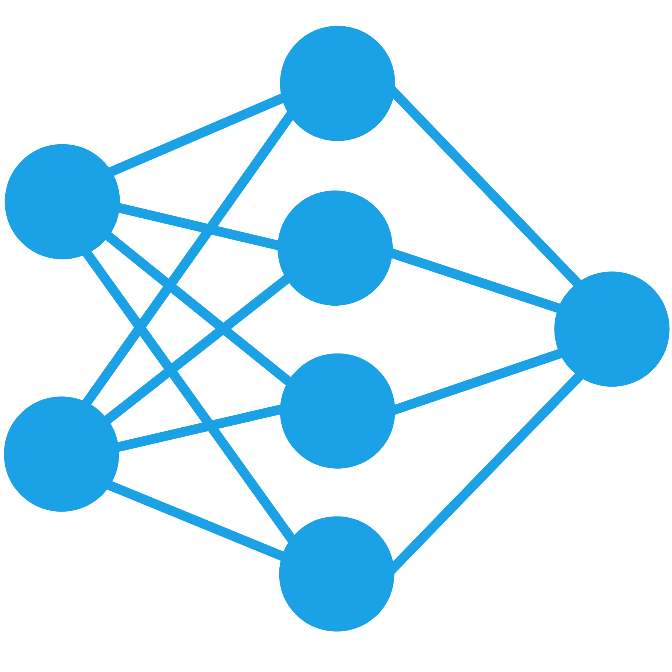 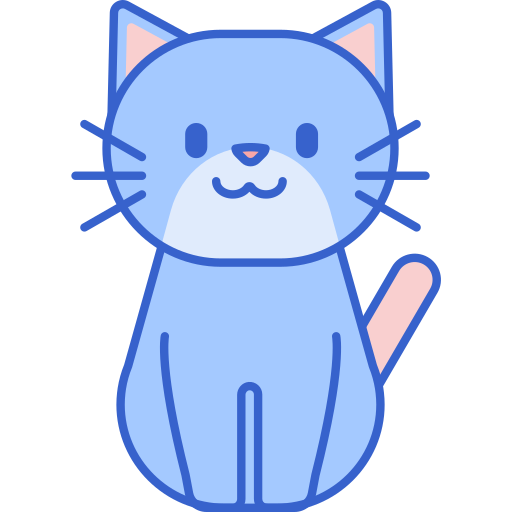 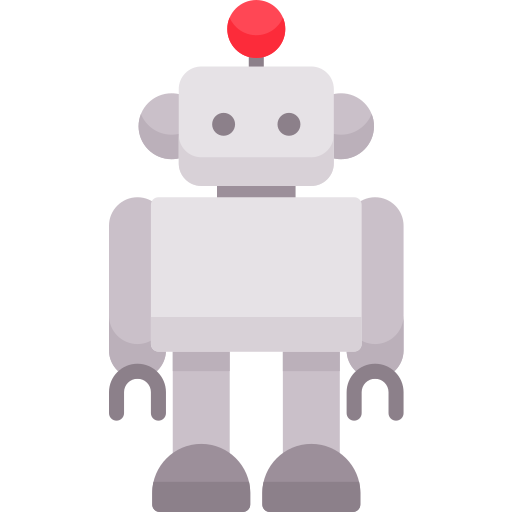 Back propagation
誤差回傳並且更新網路的公式
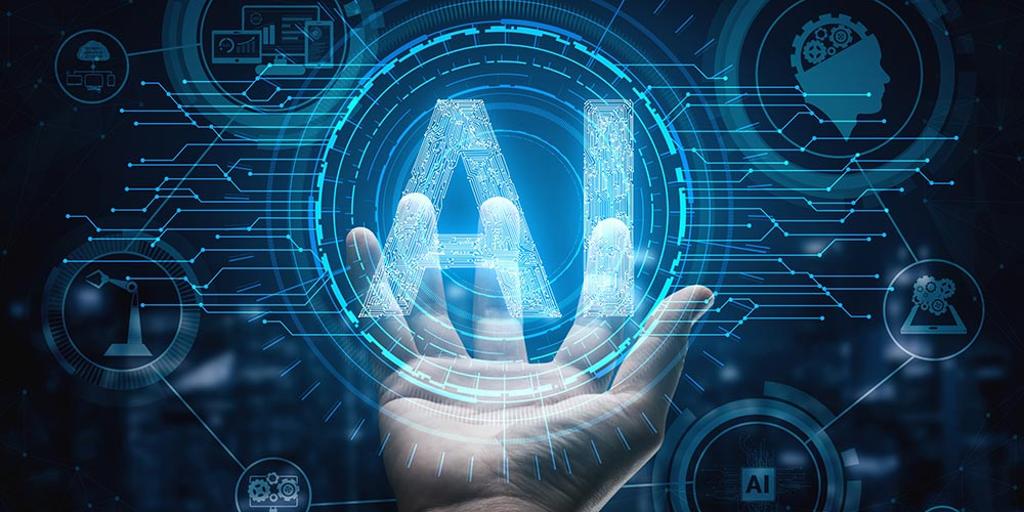 圖像辨識範例:Object detection and classification
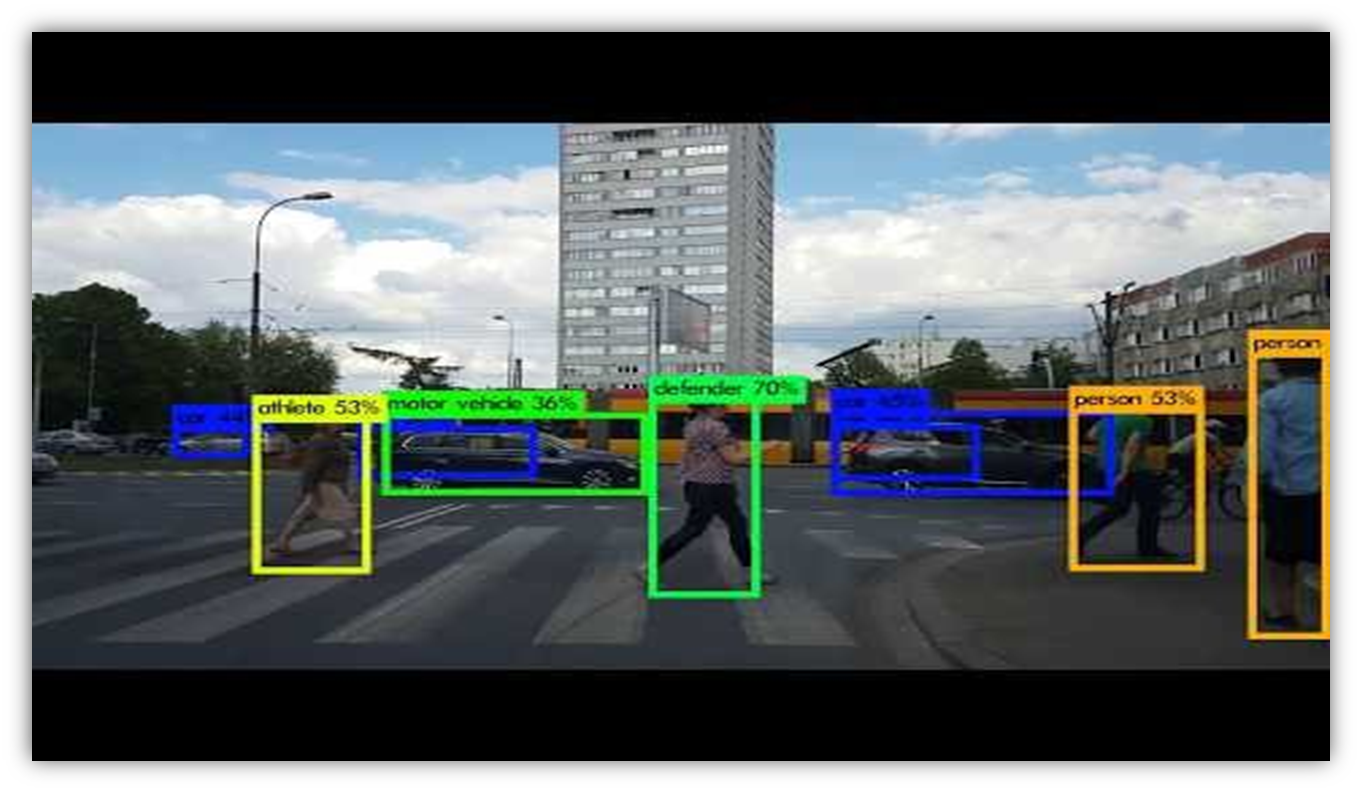 https://www.youtube.com/watch?v=_kxX09i4fds
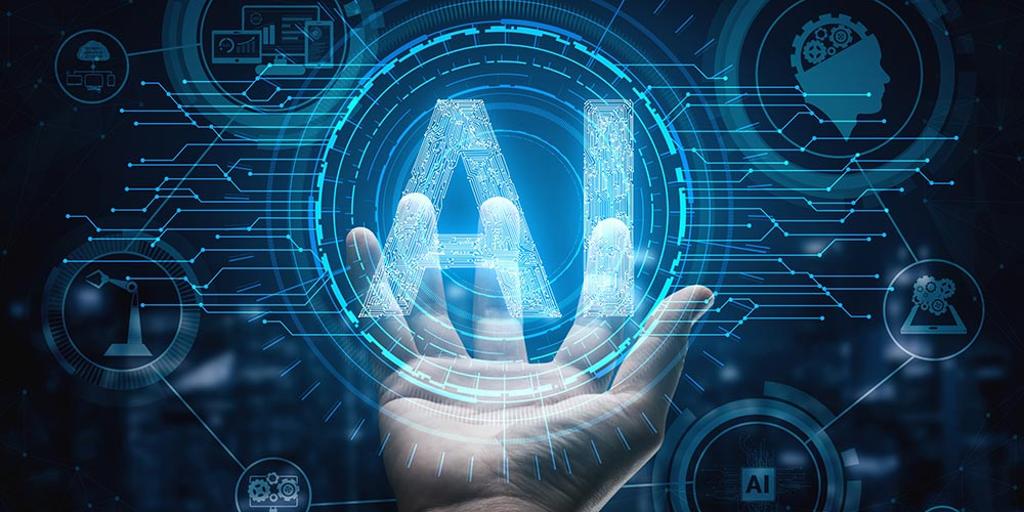 Rabboni
加速度計
(Accelerometer)
可以測量Rabboni動的加速度
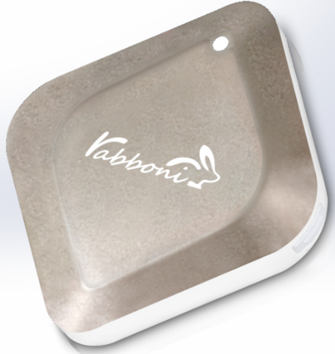 陀螺儀(Gyroscope)
可以測量Rabboni轉的加速度
Rabboni
Sensor 將加速度與 角加速度原始資料(raw data) 給AI判斷
0.35,0.78,0.62…..
0.25,0.52,1.62…..
0.16,0.46,6.22…..
0.18,0.55,1.31…..
…
要怎麼達到?
Raw data
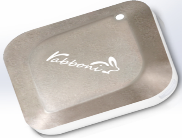 圓圈運動?
Function(                      )
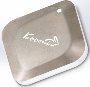 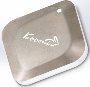 方形運動?
Function(                      )
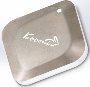 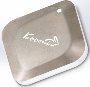 聊聊 AI
聊聊 IOT :  從 Rabboni 開始
聊聊 Sensor / 聊聊半導體
聊聊 AIOT   :  從 Rabboni + Scratch 開始
邏輯訓練: :   從 Flow Chart 開始
程式觀摩:   從別人設計的程式開始 - Start 2,3
從別人設計的程式轉成 Flow Chart  並加入 AIOT
AIOT 程式:   設計自己的程式  AIOT
應用創意: 物理,  數學, 美學, 體健, 運動,  長照, 環保, 海洋...
IOT 入門  :  從 Rabboni 開始
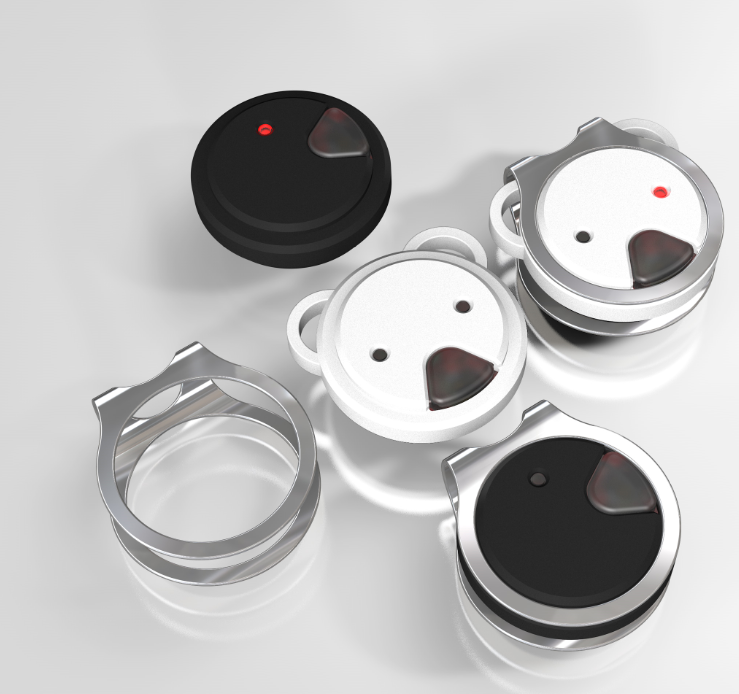 IOT: Internet of Things
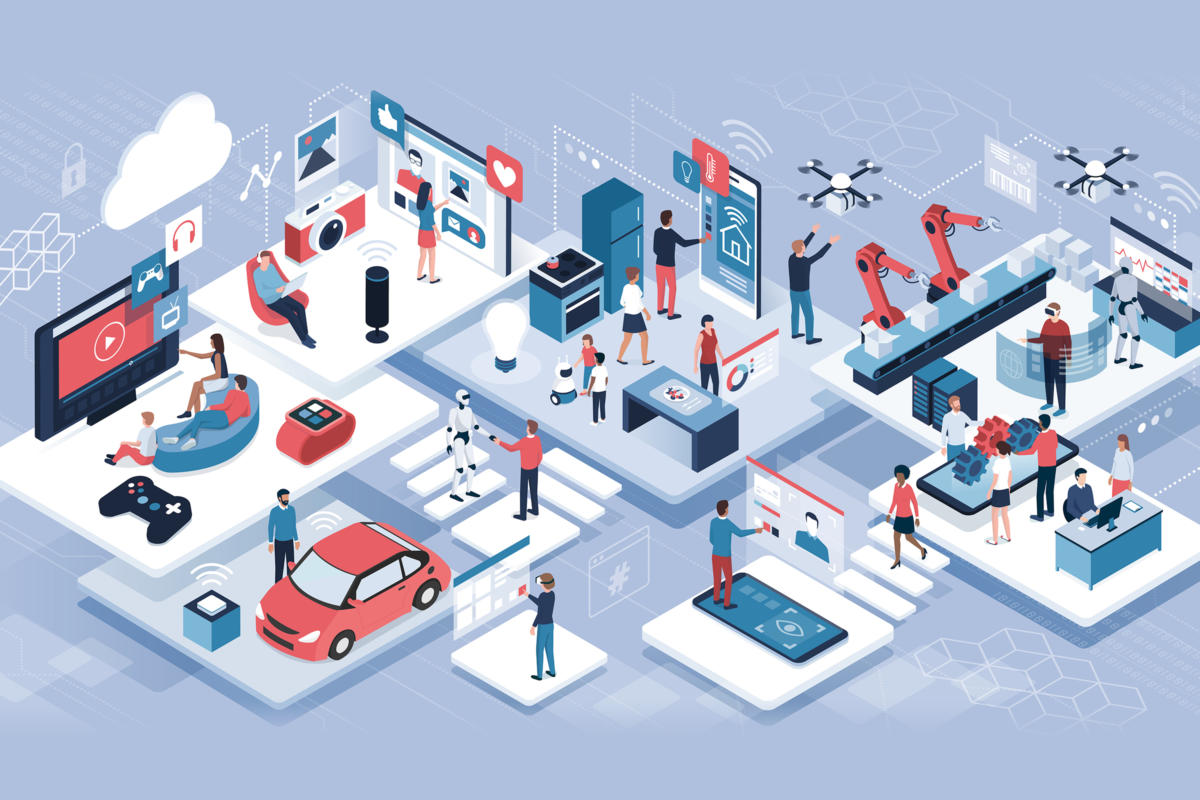 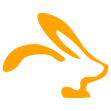 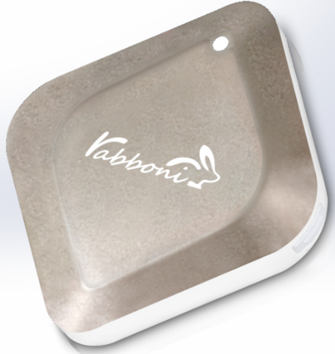 Sensors Around The World
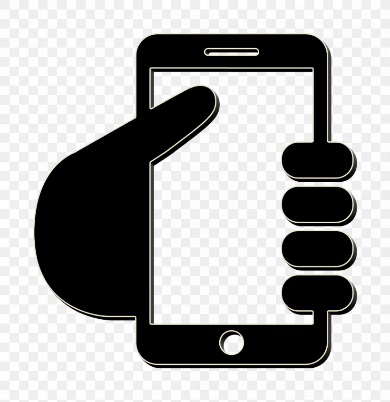 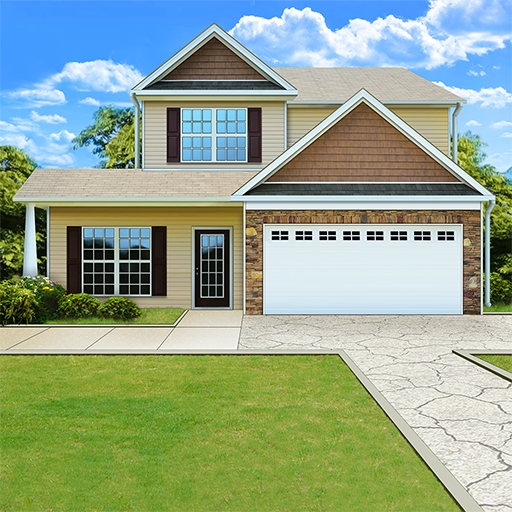 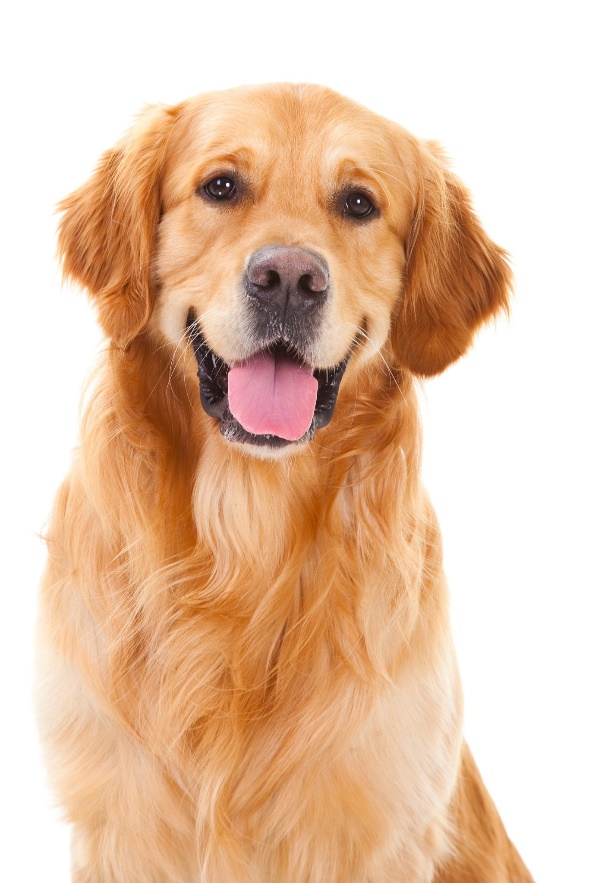 AI
AI + IOT
CODING
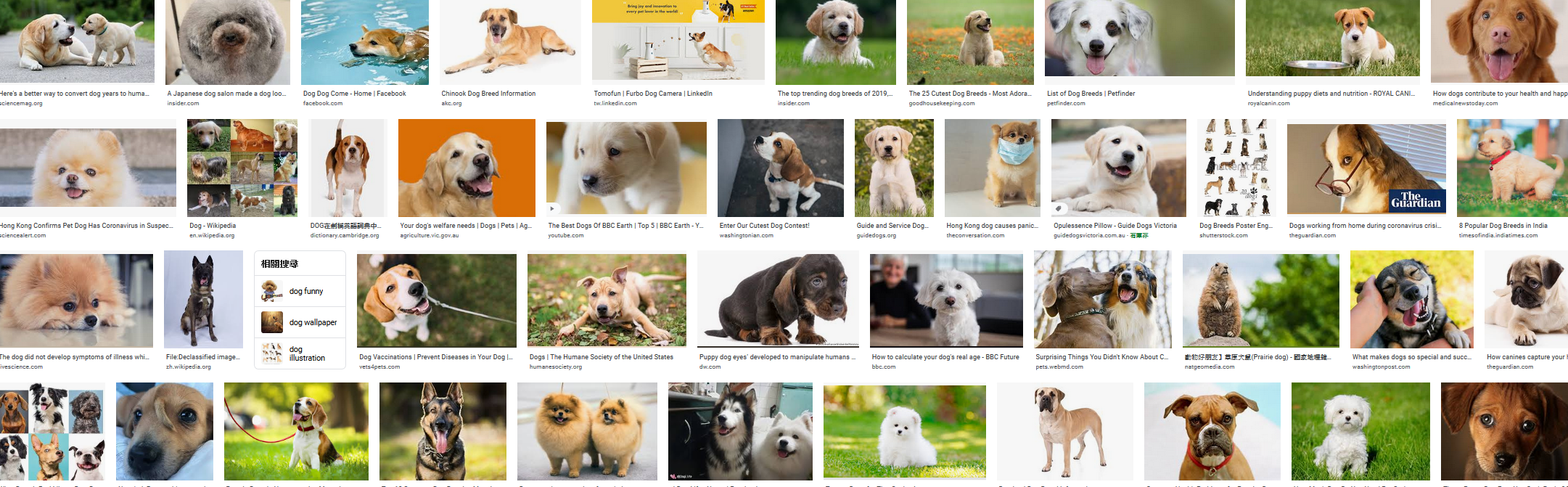 103年度科技部「穿戴式裝置應用研發專案計畫 -  IMU Sensor Applications」
(youtube links)
Robot
Badminton
BR+
Lost and found
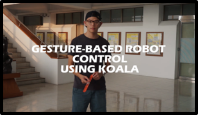 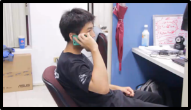 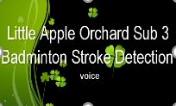 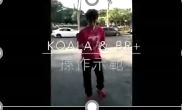 Kids
Lighting4
Home
VR
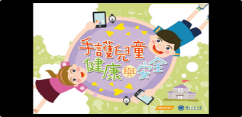 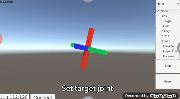 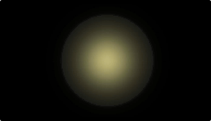 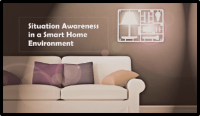 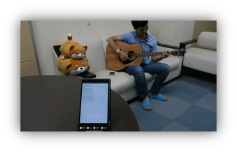 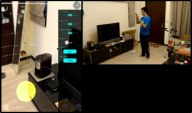 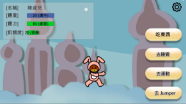 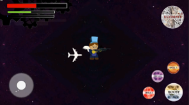 聊聊 AI
聊聊 IOT :  從 Rabboni 開始
聊聊 Sensor / 聊聊半導體
聊聊 AIOT   :  從 Rabboni + Scratch 開始
邏輯訓練: :   從 Flow Chart 開始
程式觀摩:   從別人設計的程式開始 - Start 2,3
從別人設計的程式轉成 Flow Chart  並加入 AIOT
AIOT 程式:   設計自己的程式  AIOT
應用創意: 物理,  數學, 美學, 體健, 運動,  長照, 環保, 海洋...
晶創台灣–2023晶片半導體體驗冬令營

引導全人才加入護國行列
寓教於感樂，㝢健於感樂
陽明交通大學首推大哥哥大姊姊，小哥哥小姊姊講半導體，成功將半導體引進新竹市國民中學，持續與龍頭企業合作，推廣全民

課程內容 （12 小時）
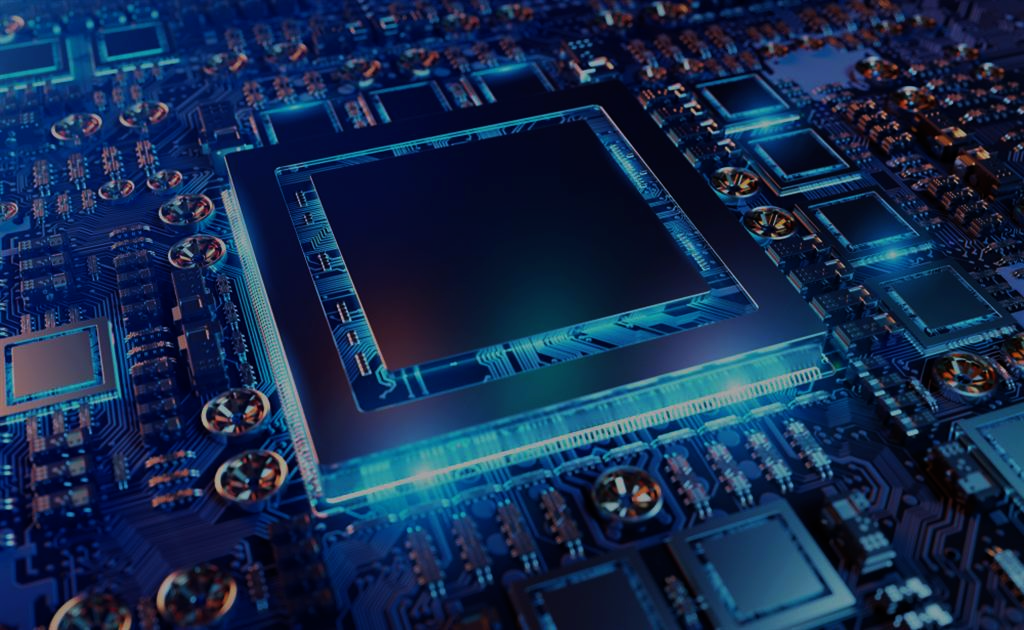 認識晶創產業 0 & 1
認識積體電路-邏輯閘
認識積體電路- 設計篇
應用半導體- 智慧篇
認識半導體- 材料篇
應用半導體- 元件篇
躍進半導體-製程篇
應用半導體- 感動篇
實作：以台灣半導體龍頭設計製造之晶片，完成青親銀全齡應用
		   同步培養優質和諧，以科技促進愛的社會
參訪：無塵室
請掃描報名
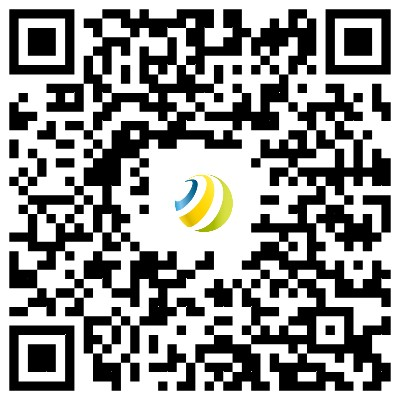 講師：陽明交通大學教授及研究團隊
https://12u10.lab.nycu.edu.tw/portfolio/%e5%a4%a7%e5%93%a5%e5%93%a5%e5%a4%a7%e5%a7%90%e5%a7%90%e8%ac%9b%e5%8d%8a%e5%b0%8e%e9%ab%94/
Sensor 入門  :  聊聊半導體
InvenSense 官方文件ICM-20689-v2.2-002.pdf  Page:18
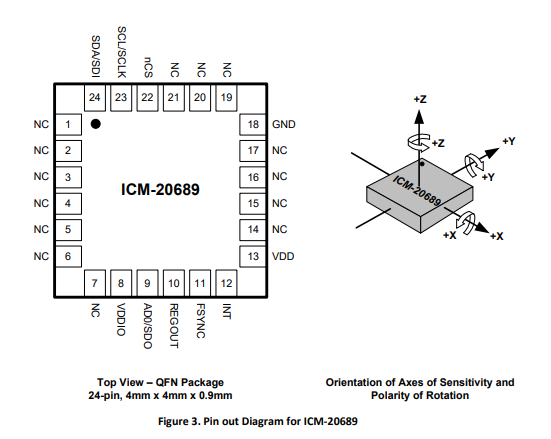 Y+
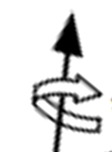 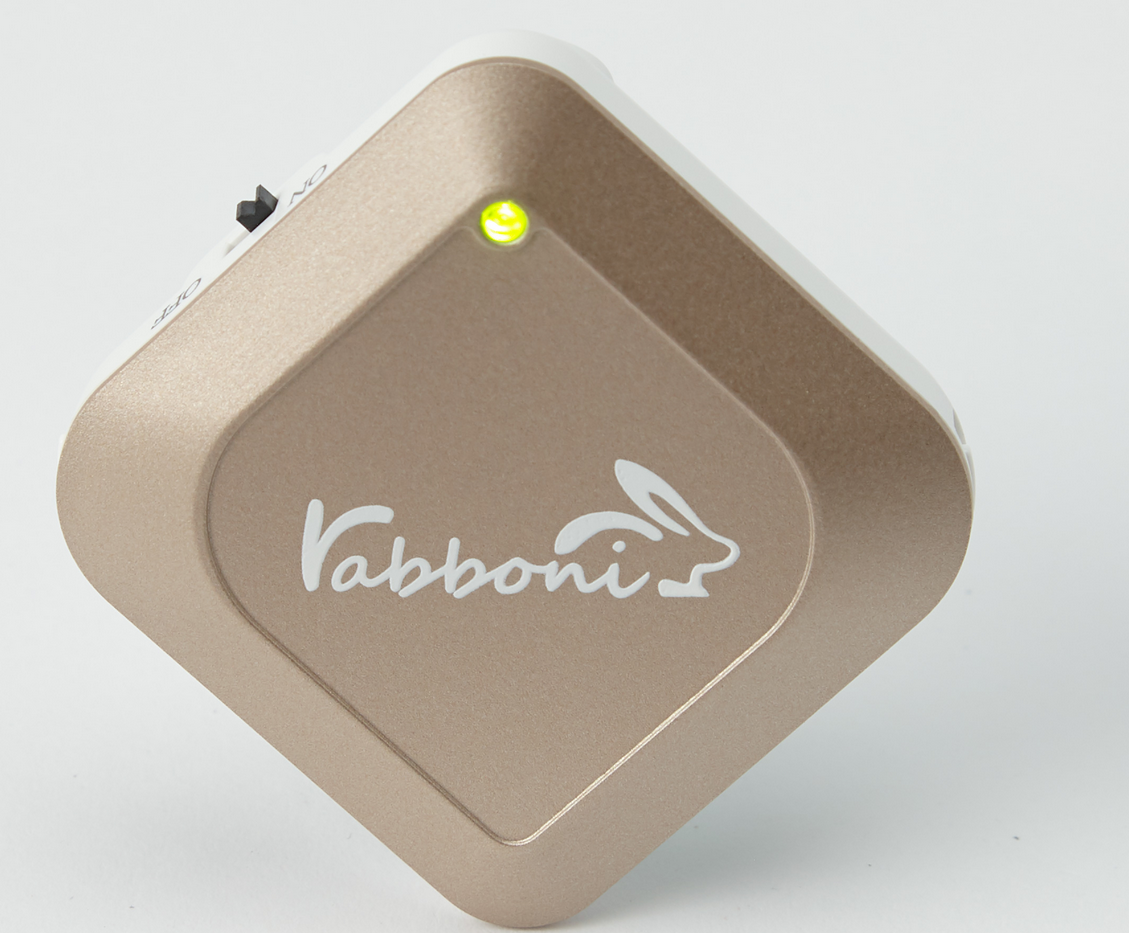 X+
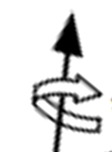 Z+
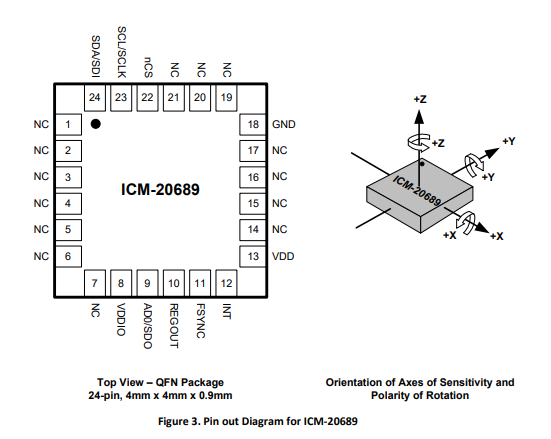 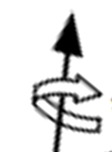 ICM20689
ICM20689
Sensor位置
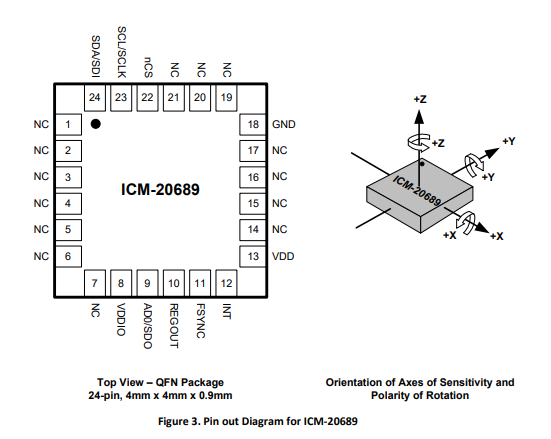 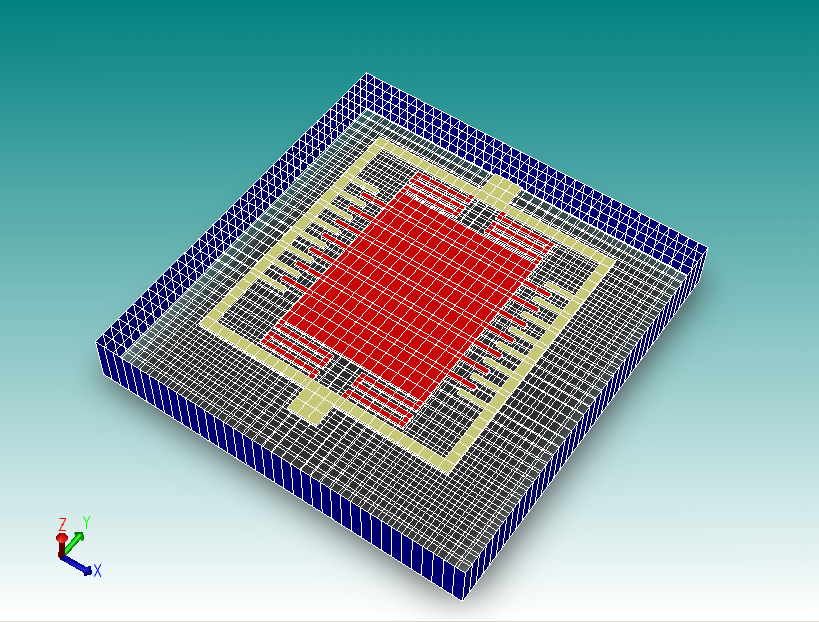 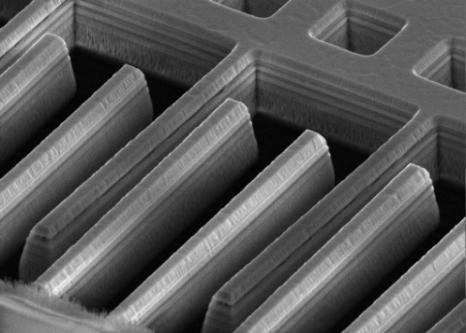 A/Δd ∝ C ∝ΔF
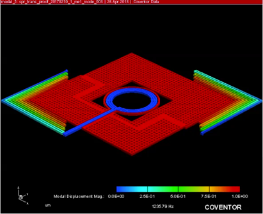 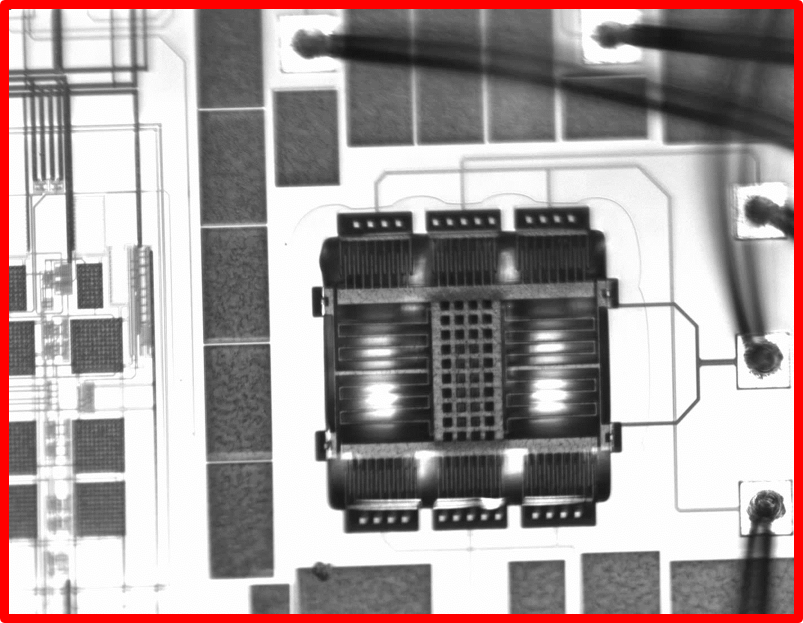 Moving straight up and down
(youtube links)
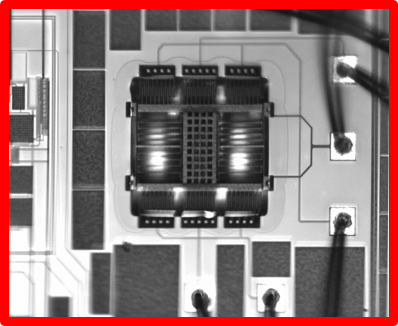 VDC > 20 V
Stator and rotor start to attract each other
VDC = 3 V
What is IMU ?  Rabboni is an IMU.
Inertial Measurement Unit
物體抗拒其運動狀態被改變的性質。By Wiki
慣性的
Accelerometer 加速規
Gyroscope 陀螺儀
GeoMagnetic 地磁儀
測量轉動 (角速度)
測量單位時間內角度變化
測量移動 (加速度)
測量單位時間內速度變化
測量地磁方向、大小
可用於定向
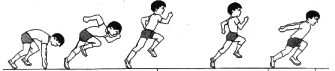 Accelerometer 加速規
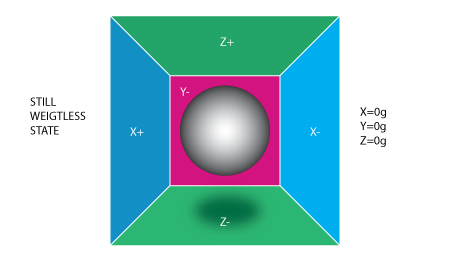 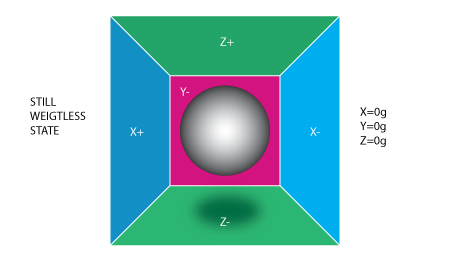 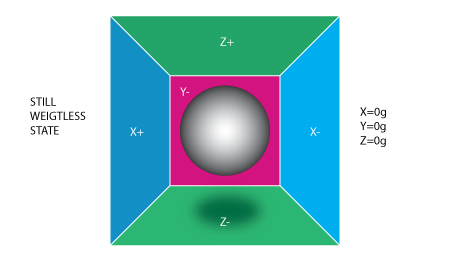 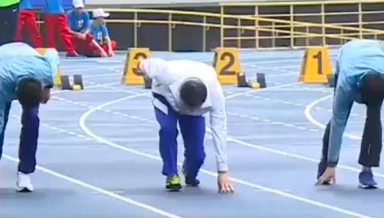 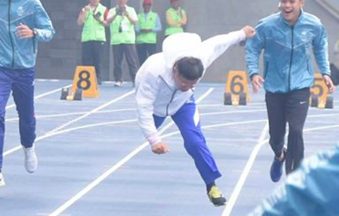 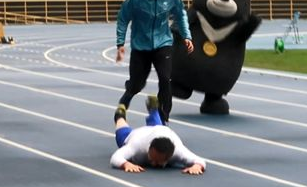 範例：起跑
測量轉動 (角速度)
測量單位時間內角度變化。
Gyroscope 陀螺儀
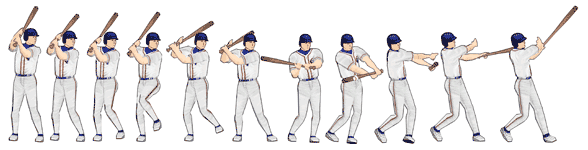 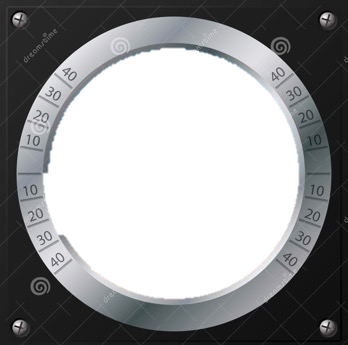 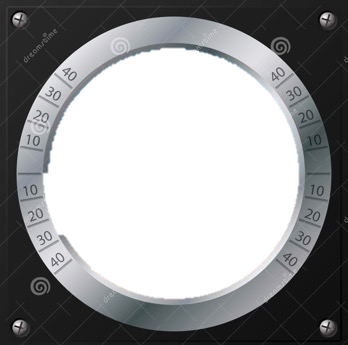 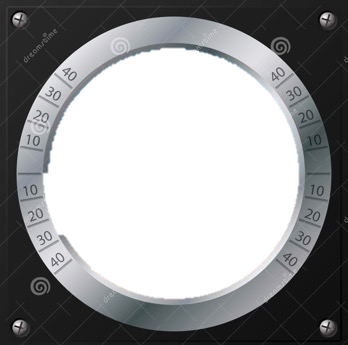 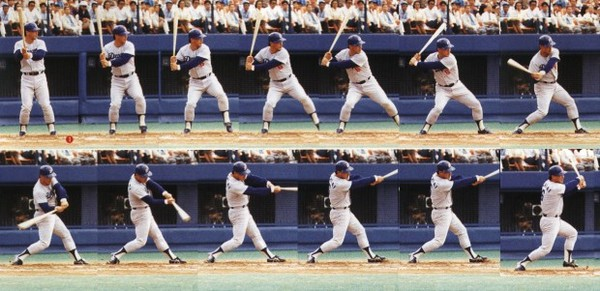 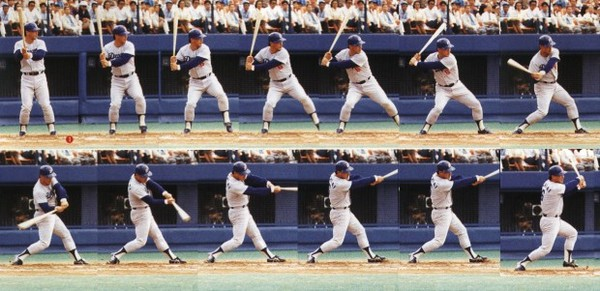 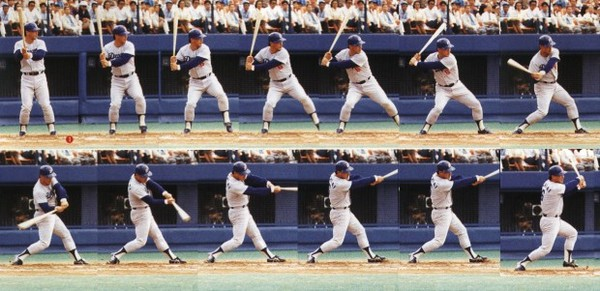 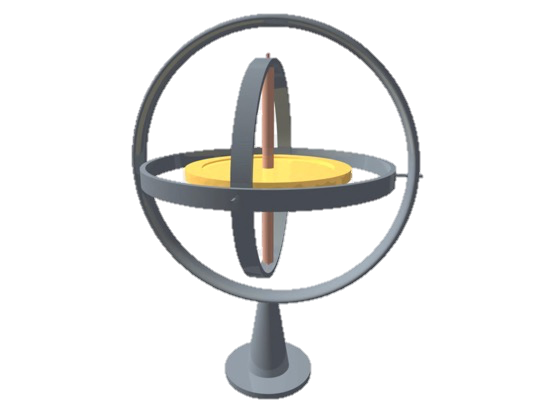 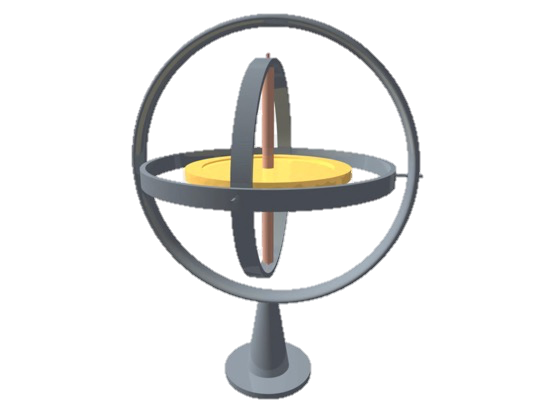 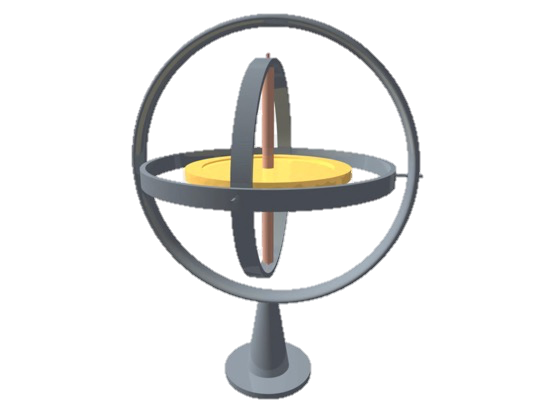 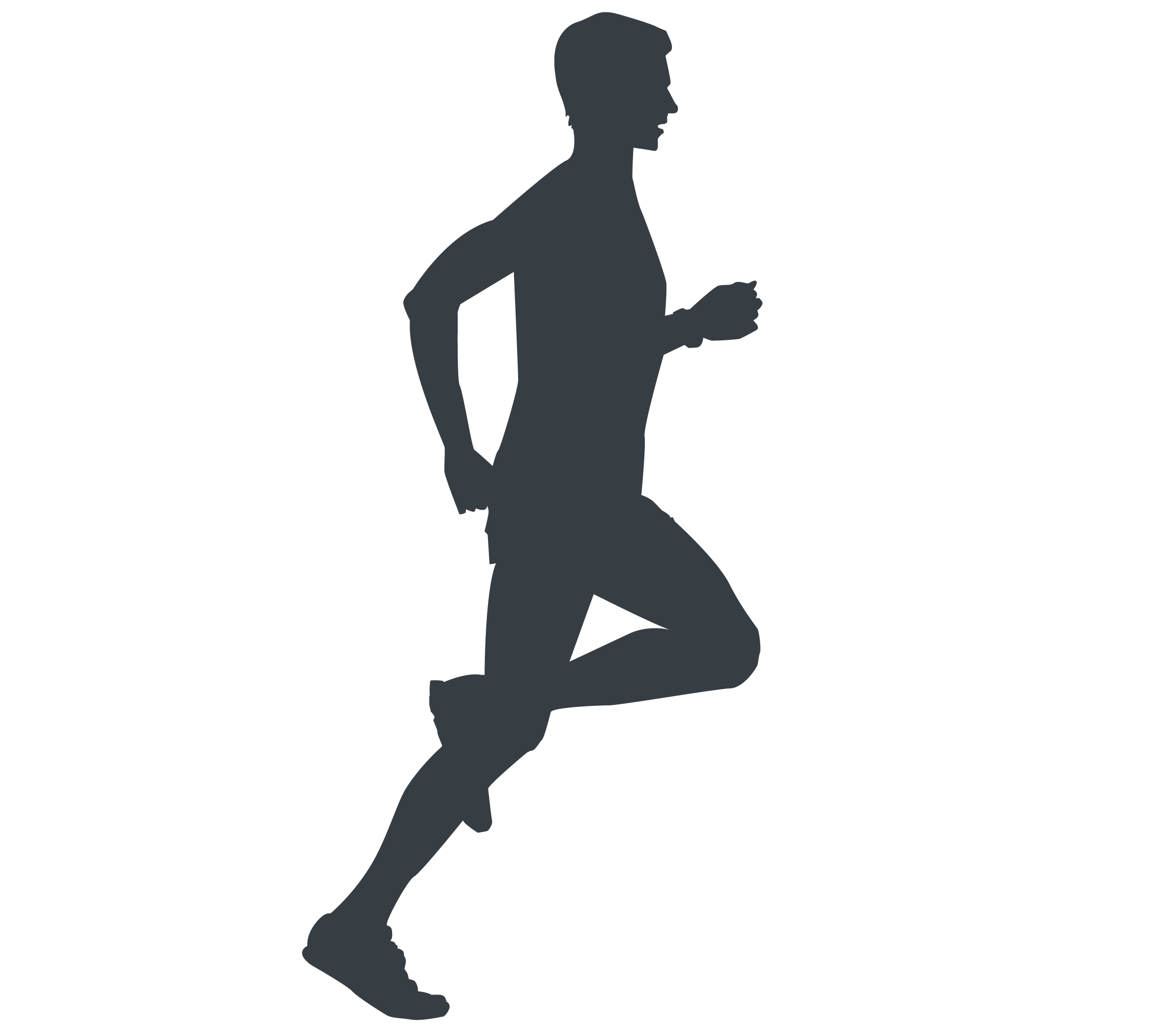 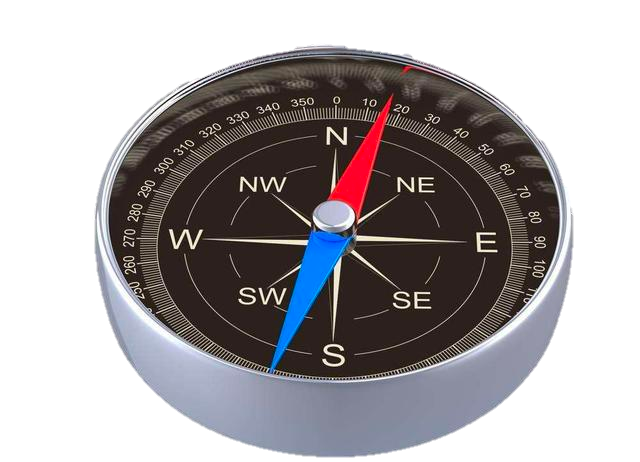 Gyroscope 陀螺儀
Accelerometer 加速規
GeoMagnetic 地磁儀
GeoMagnetic 地磁儀
向前跑or向左轉
向北跑or向西轉
磁場方向、磁場大小
限制：容易受到電子產品的影響。
舉例：游泳
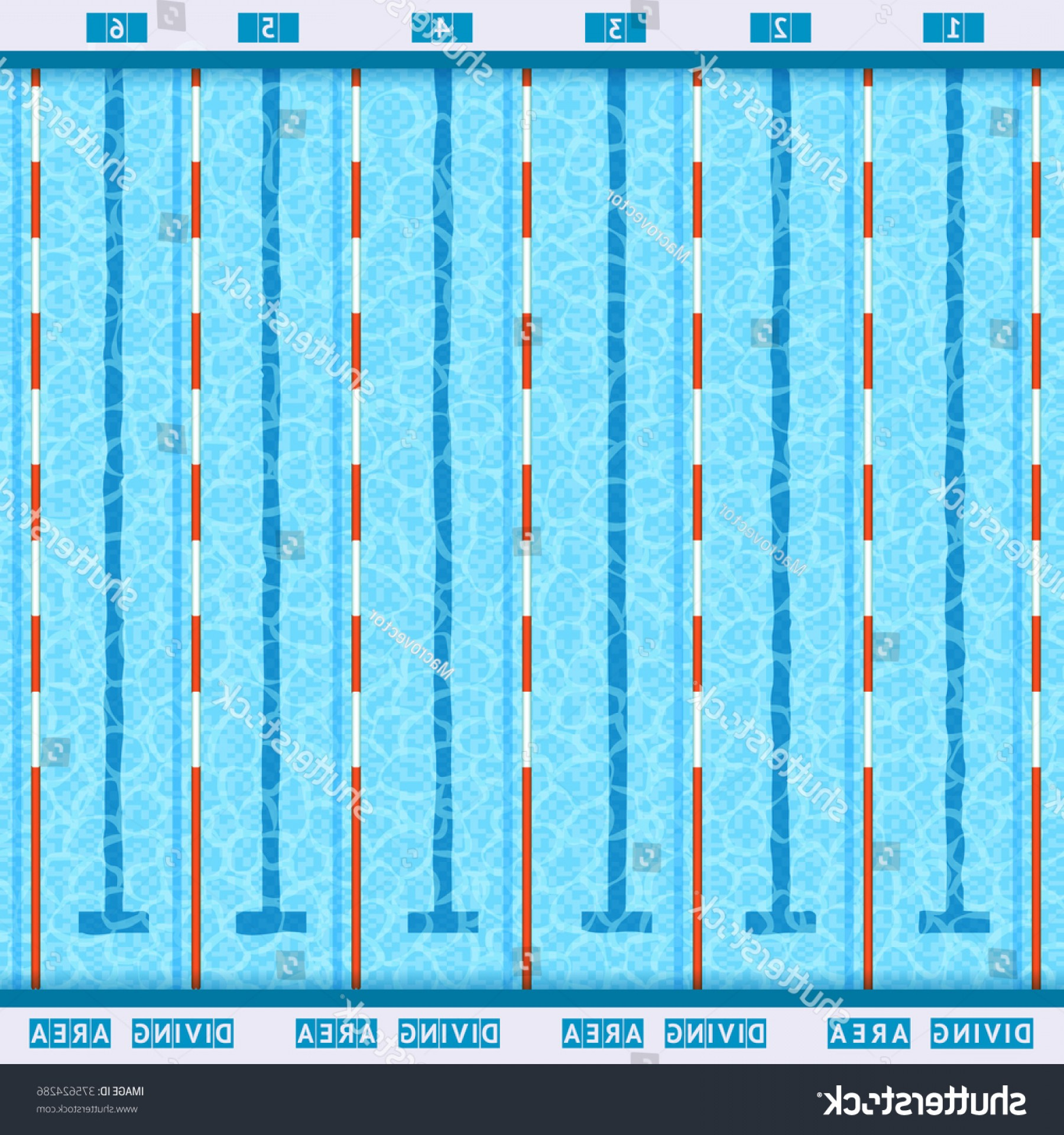 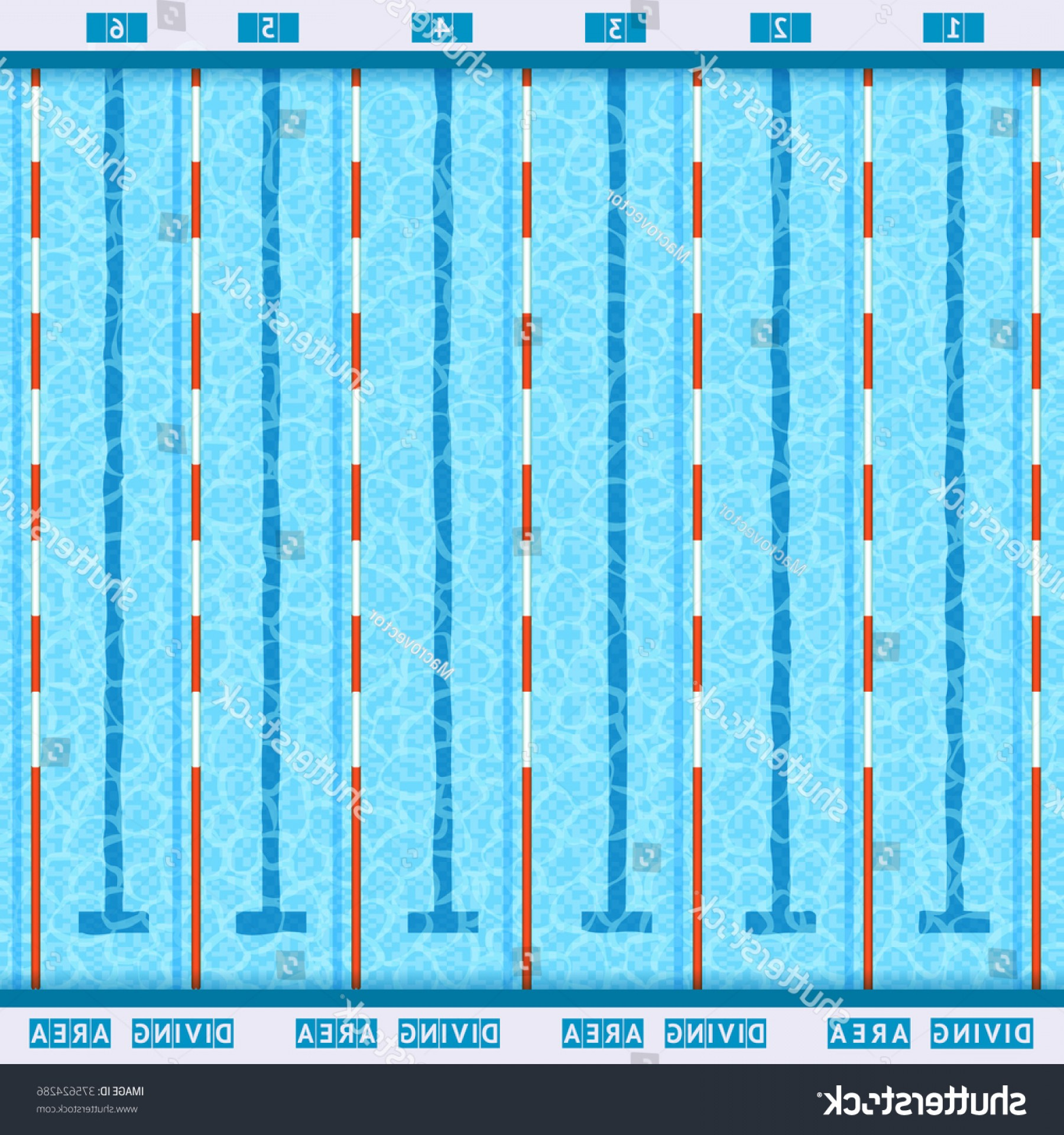 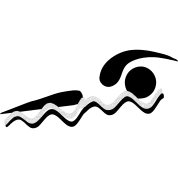 轉身 （來回趟數）
北
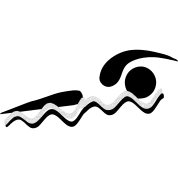 時間
南
單趟時間
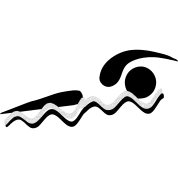 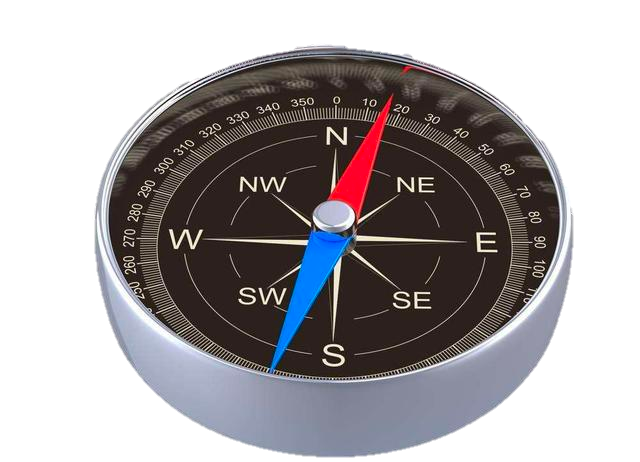 北
南
聊聊 AI
聊聊 IOT :  從 Rabboni 開始
聊聊 Sensor / 聊聊半導體
聊聊 AIOT   :  從 Rabboni + Scratch 開始
邏輯訓練: :   從 Flow Chart 開始
程式觀摩:   從別人設計的程式開始 - Start 2,3
從別人設計的程式轉成 Flow Chart  並加入 AIOT
AIOT 程式:   設計自己的程式  AIOT
應用創意: 物理,  數學, 美學, 體健, 運動,  長照, 環保, 海洋...
AIOT 入門  :  從 Rabboni + Scratch 開始
竹科親子
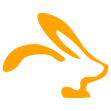 What to learn
Rabboni 安裝
PC 與外部裝置連結/IOT
真人版力氣判別/AI

 The First AIOT Program for fun!
Detailed Motion Recognition not included!
Scratch 安裝

The First Scratch Program for fun!

Detailed instruction set not included!
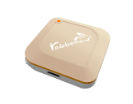 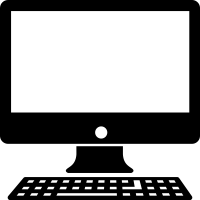 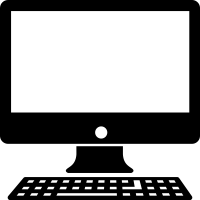 鍵盤賽跑遊戲:
真人版賽跑遊戲
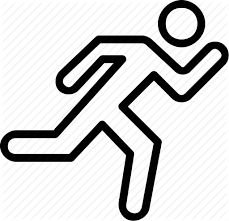 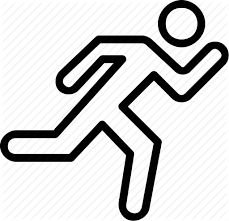 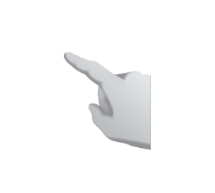 AI Algorithm  演算法開發
IMU 重力感測
行動偵測
姿態偵測
數據分析
訊號分析….
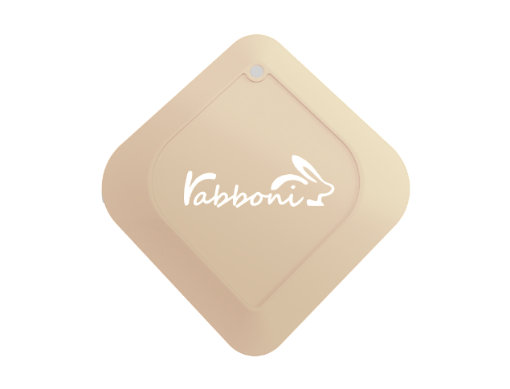 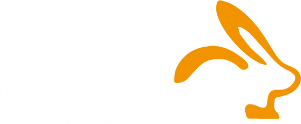 內建六軸重力感測器 (IMU: Initial Measurement Unit)
373739
244148
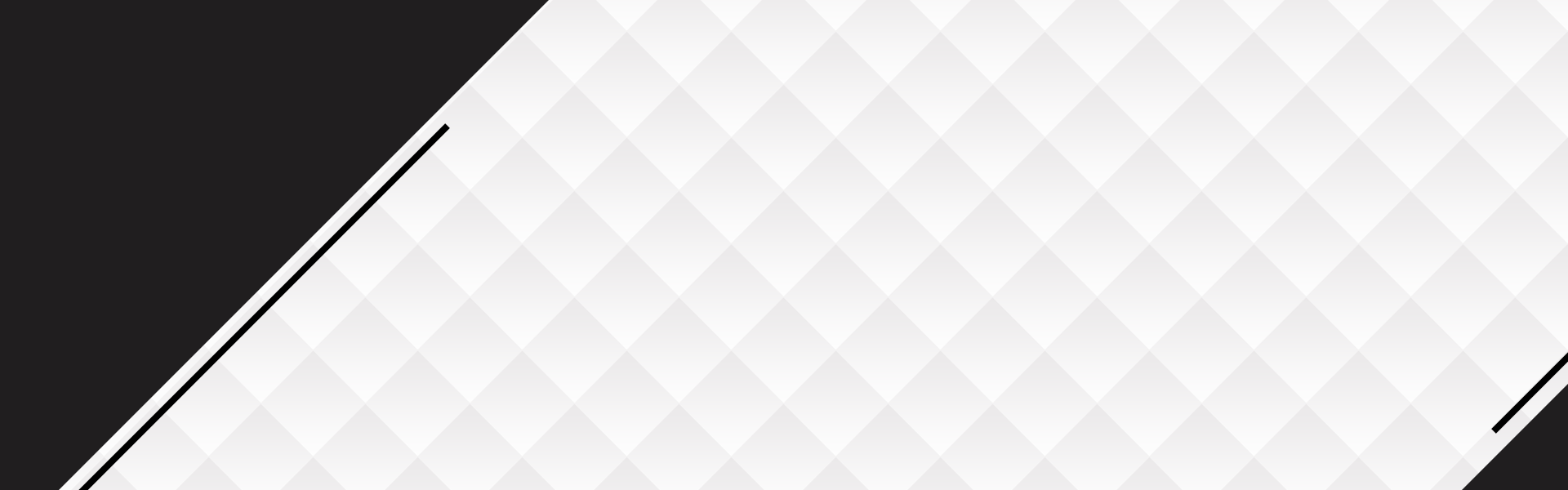 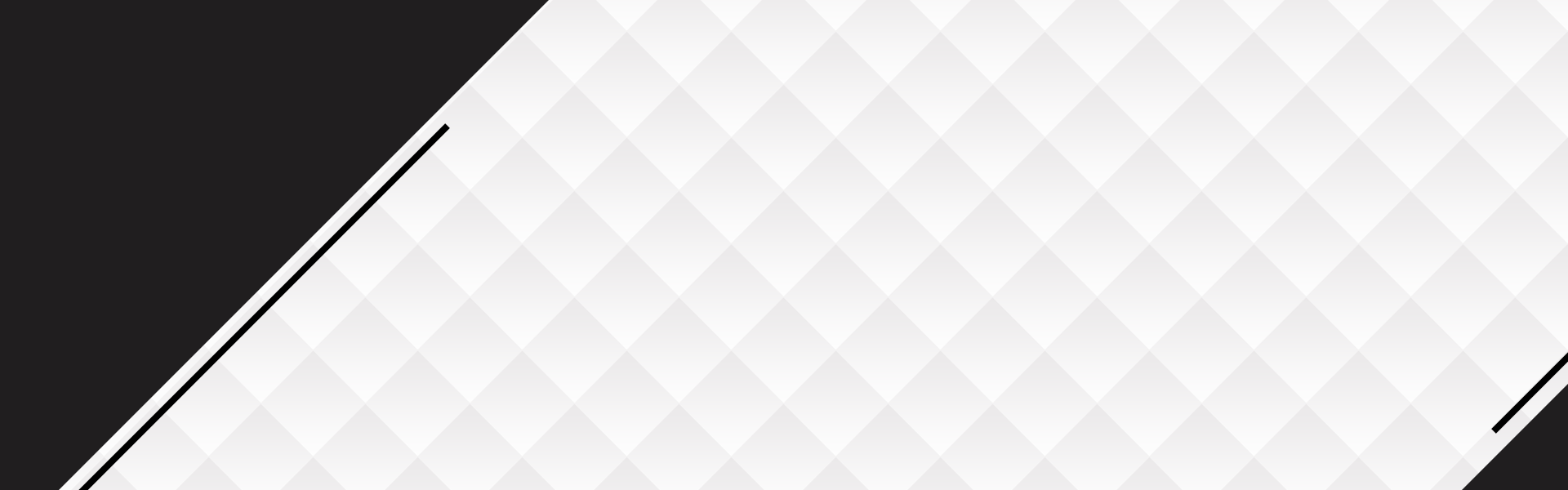 AIoT 應用程式
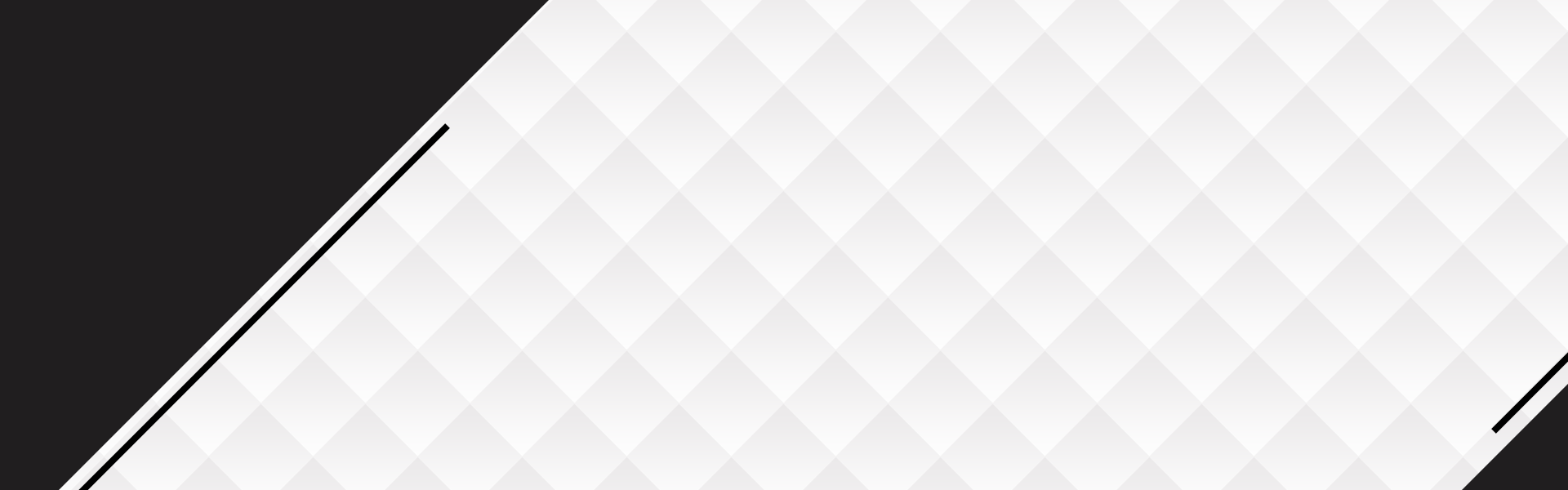 Sports
Health
Gaming
Education
….
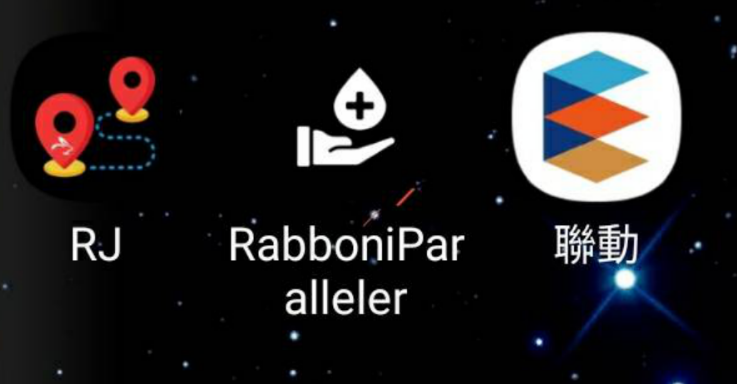 Data Extractor 重力感測數據擷取
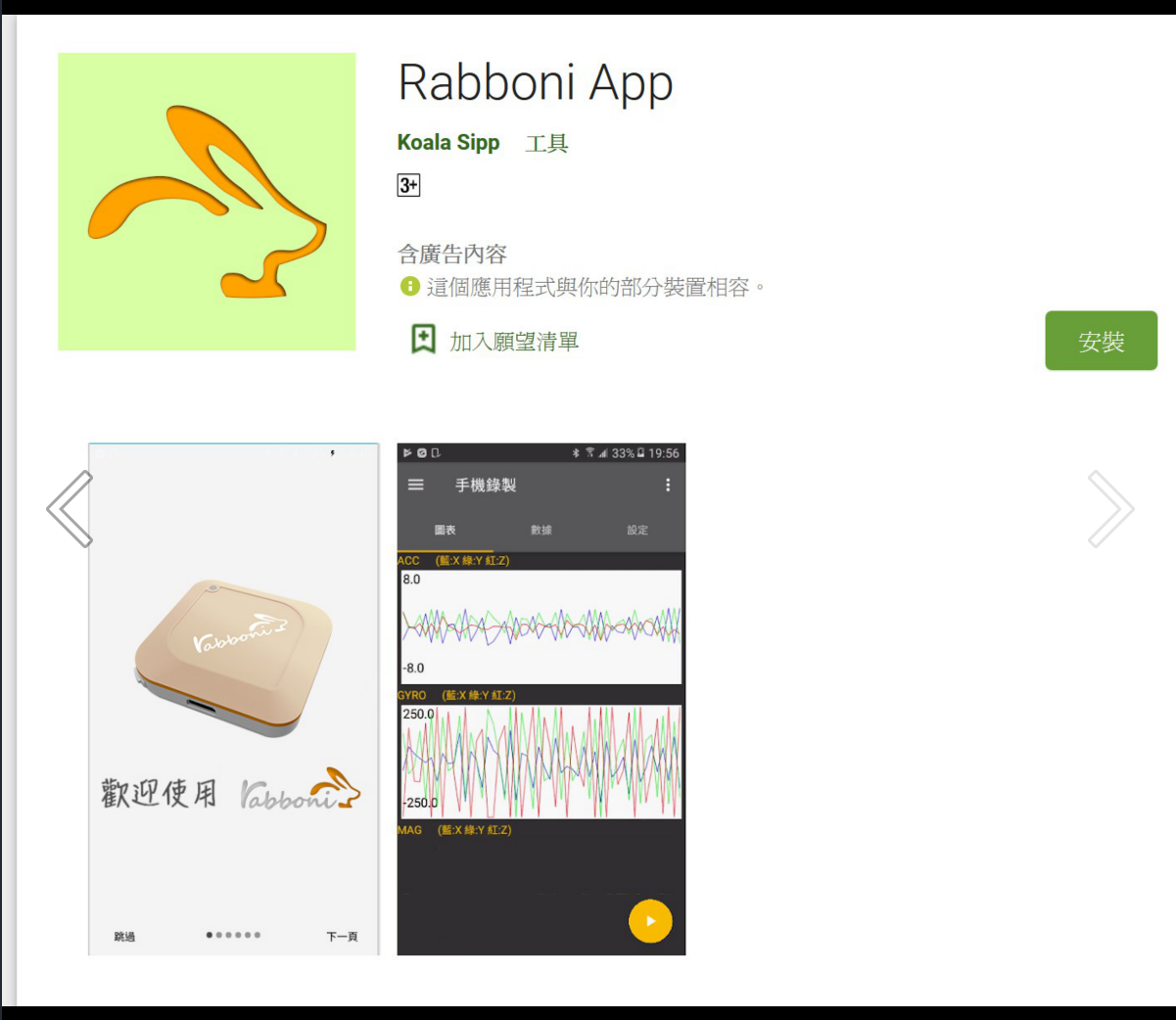 Android
iOS
IoT 物聯/雲端介面
Rabboni is not just a device,
It’s a platform.
Phone
Pad
NB
Rasberry Pie
API  應用程式介面
Scratch
Python, App Inventor
Unity
EDU 教育資源
企業社會責任
大學社會責任
縣市教育局處合作
背夾
gabboni-介紹
https://youtu.be/NlmG3MB7qoc
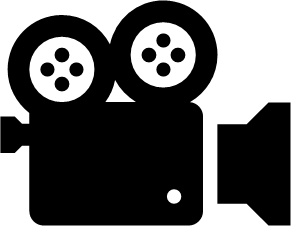 rabboni 裝置介紹
gabboni內建六軸重力感測器 (IMU: Initial Measurement Unit)、BLE藍芽傳輸及運算元件
可即時傳輸感測讀值並提供取樣頻率及動態範圍之多樣選擇
配有LED燈，指示rabboni運作狀態及電量顯示。
直接看我操作
LED指示燈
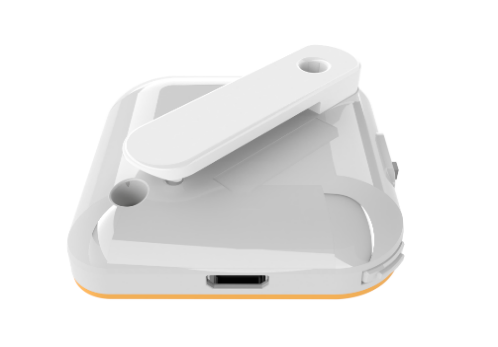 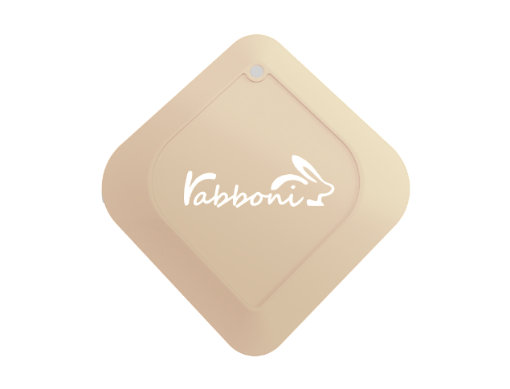 右側功能鍵
左側功能鍵
31
gabboni-感測參數及軸向介紹
直線軸：X/Y/Z加速度 (Acceleration)
環狀軸：X/Y/Z 角速度 (Gyro)
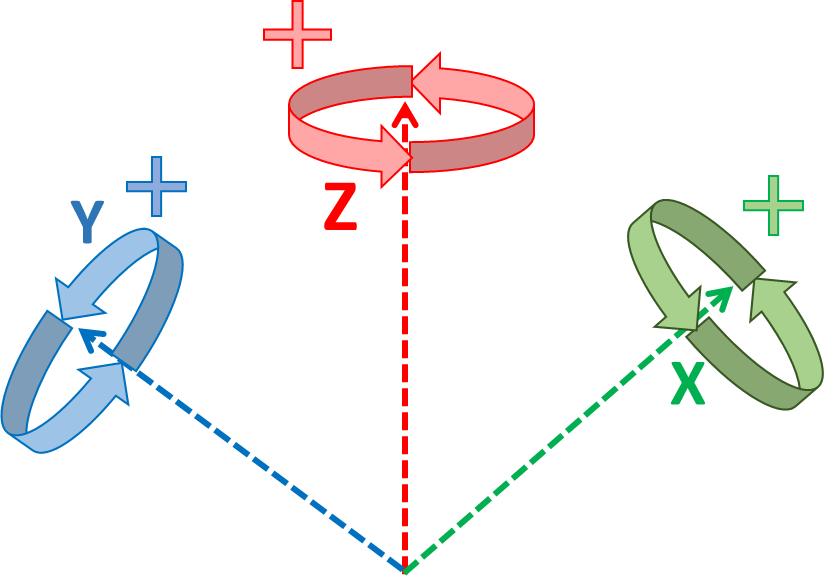 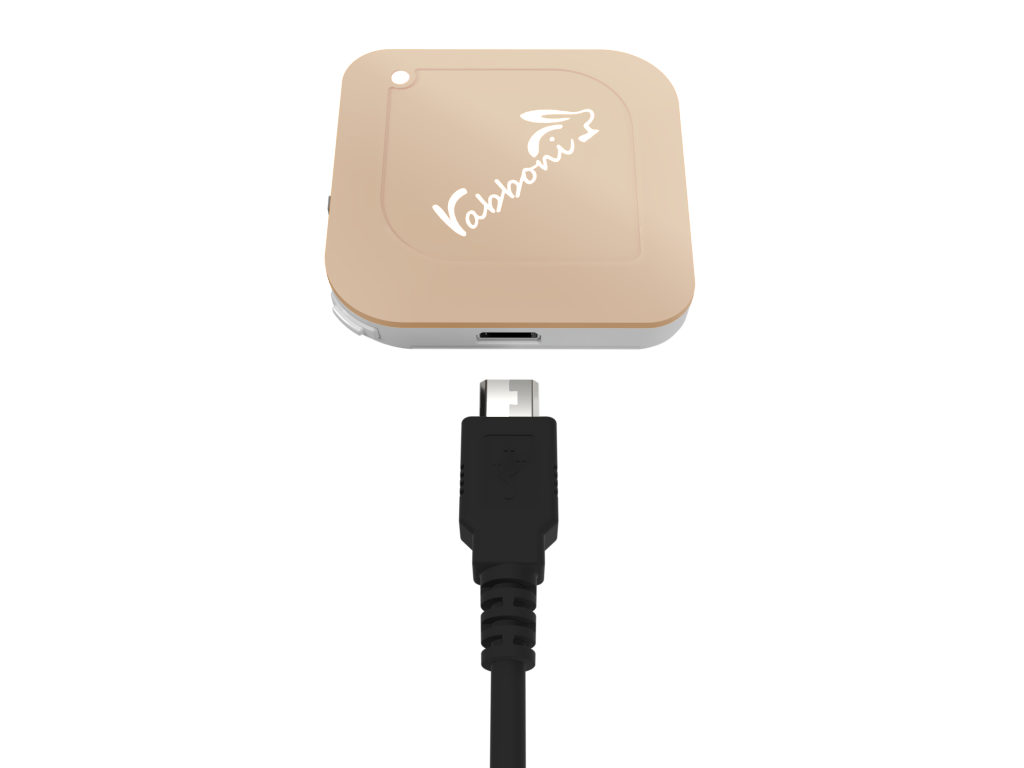 32
根據InvenSense 官方文件ICM-20689-v2.2-002.pdf  Page:18
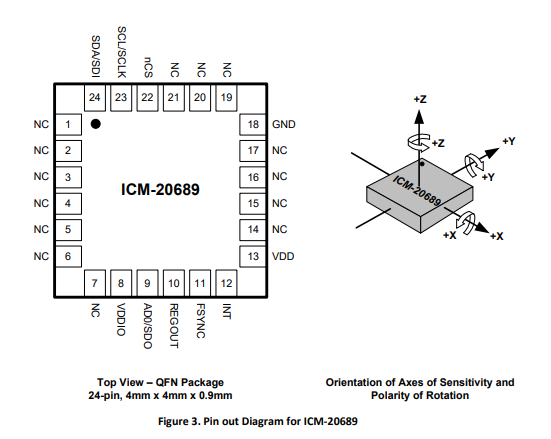 Y+
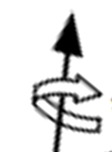 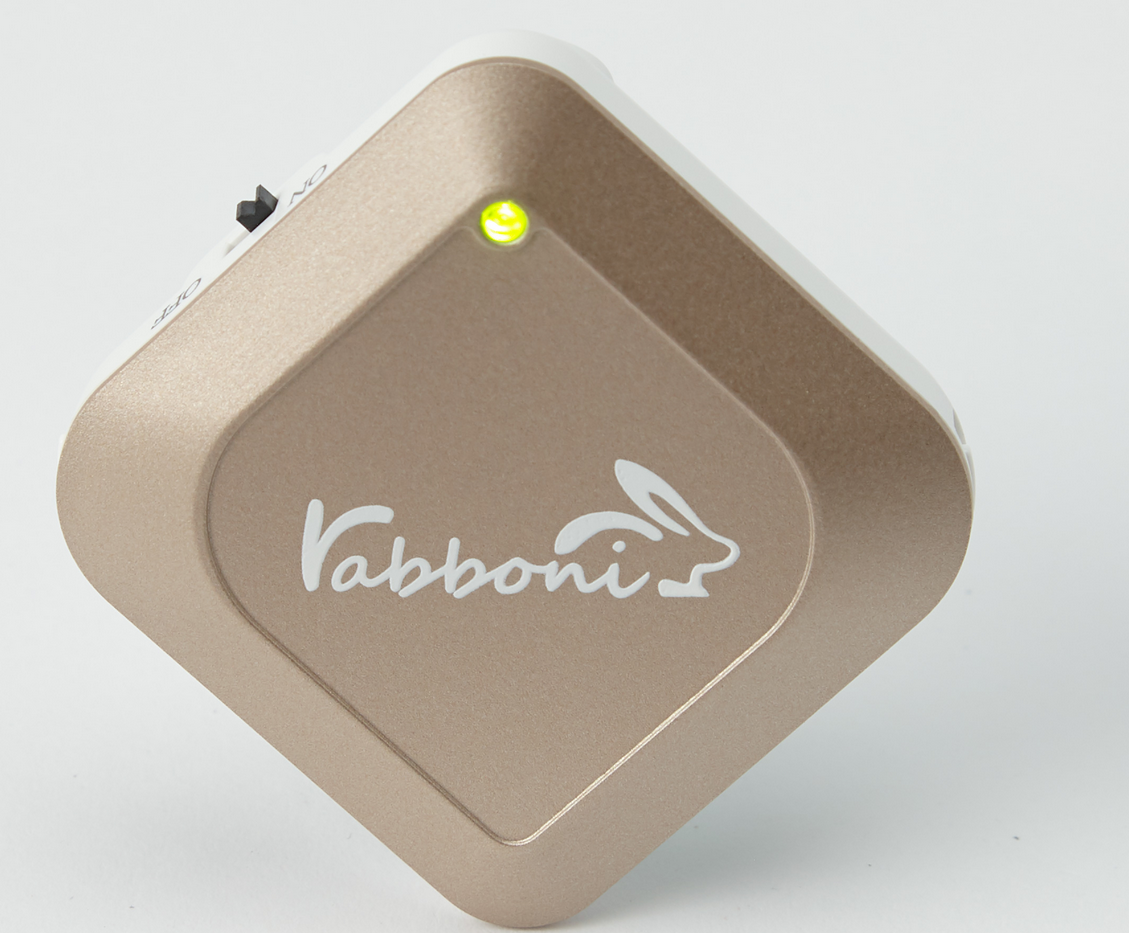 X+
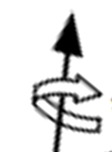 Z+
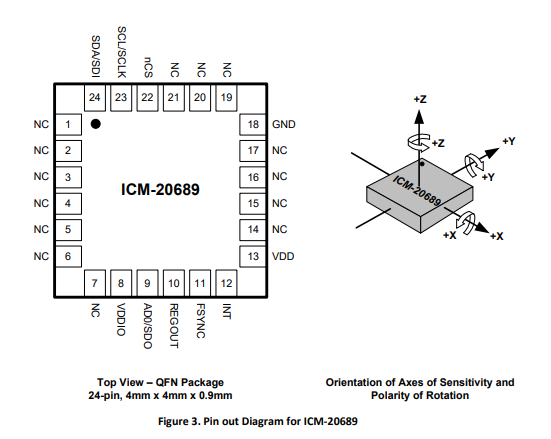 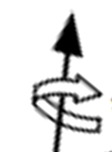 ICM20689
ICM20689
Sensor位置
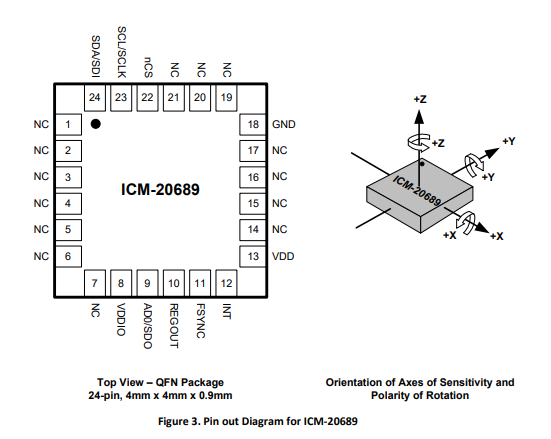 電源開關鍵
USB mini 接口
LED指示燈
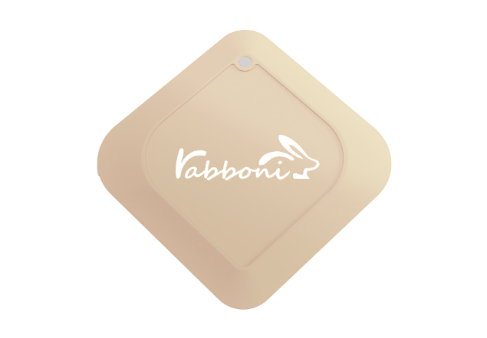 右側功能鍵
gabboni-操作功能介紹
左側功能鍵
左側功能鍵
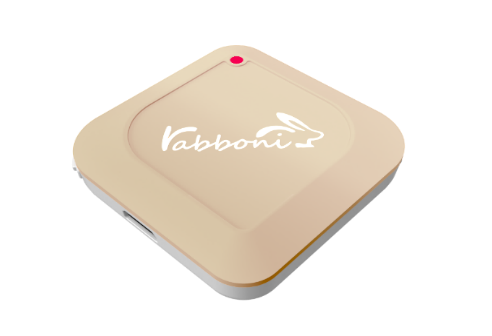 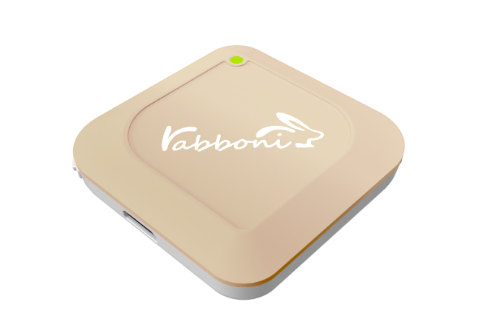 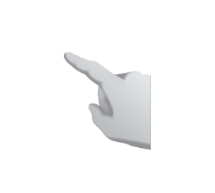 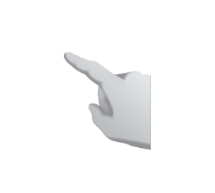 [綠燈閃爍]藍芽廣播中
[紅燈閃爍]計數記錄中
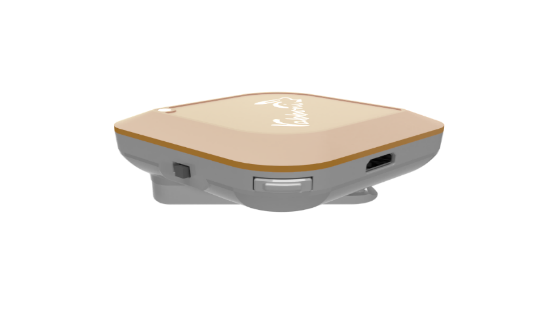 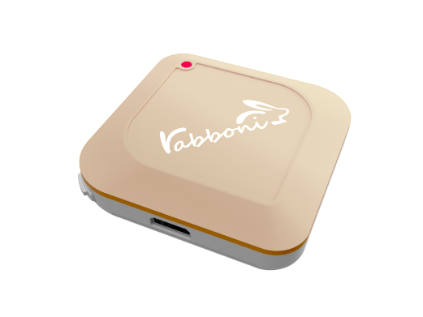 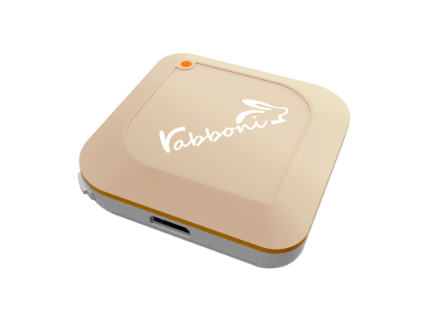 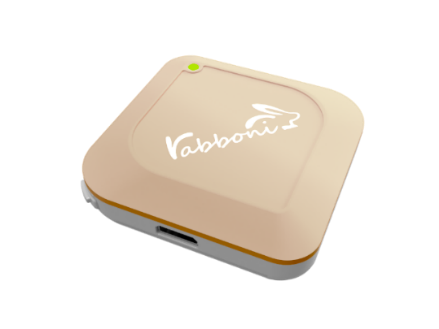 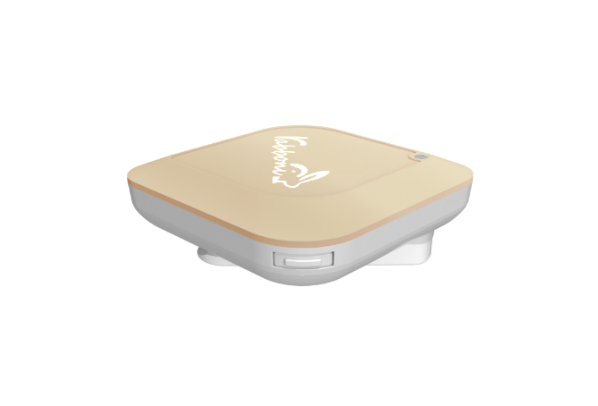 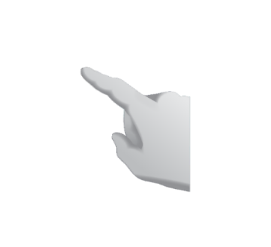 電量大於70%
電量介於70% 到30%
電量小於30%
[長按右鍵5秒]可以確認電量狀態
gabboni-配件介紹
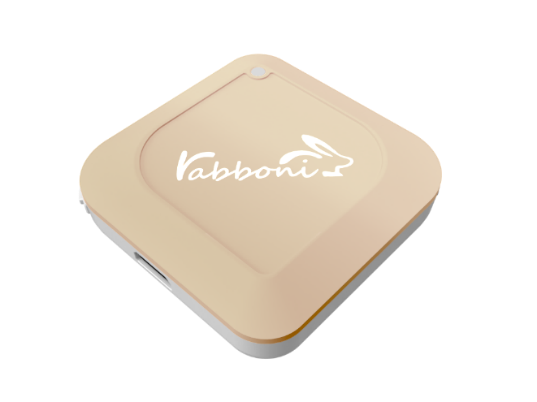 魔鬼氈手腕帶 ，寬2公分、長27.5公分
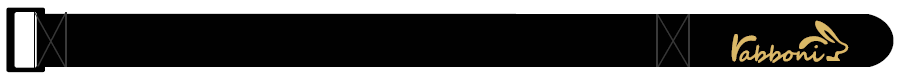 gabboni背夾(拆卸須將螺絲工具)
提供使用者跑步或行進間gabboni主體
與鞋面穩固結合，確保動作的正確偵測。
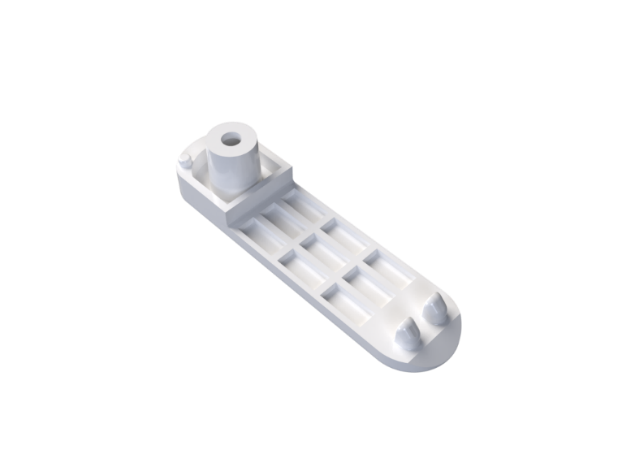 gabboni本體 (正面)
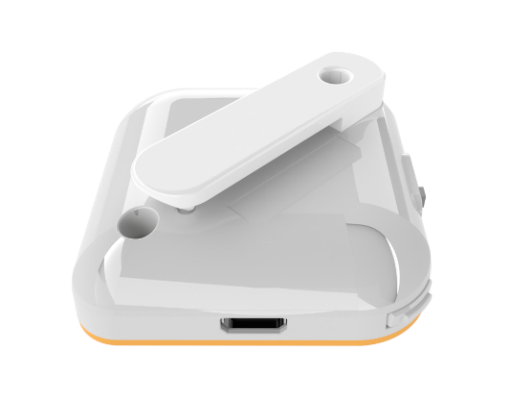 USB轉接線一條
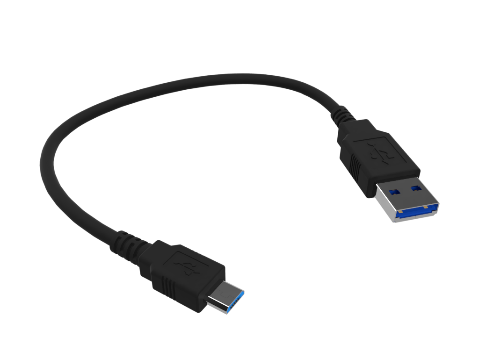 提供使用者跑步或行進間
gabboni主體與鞋面穩固
結合，確保動作的正確偵測。
gabboni本體 (背面)
USB Type A轉接 USB mini線，
可提供傳輸數據以及充電功能。
35
安裝安裝……再安裝  But for what ?
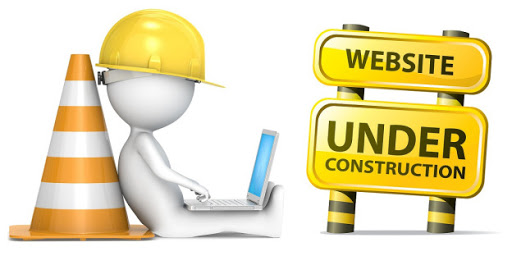 python
Rabboni
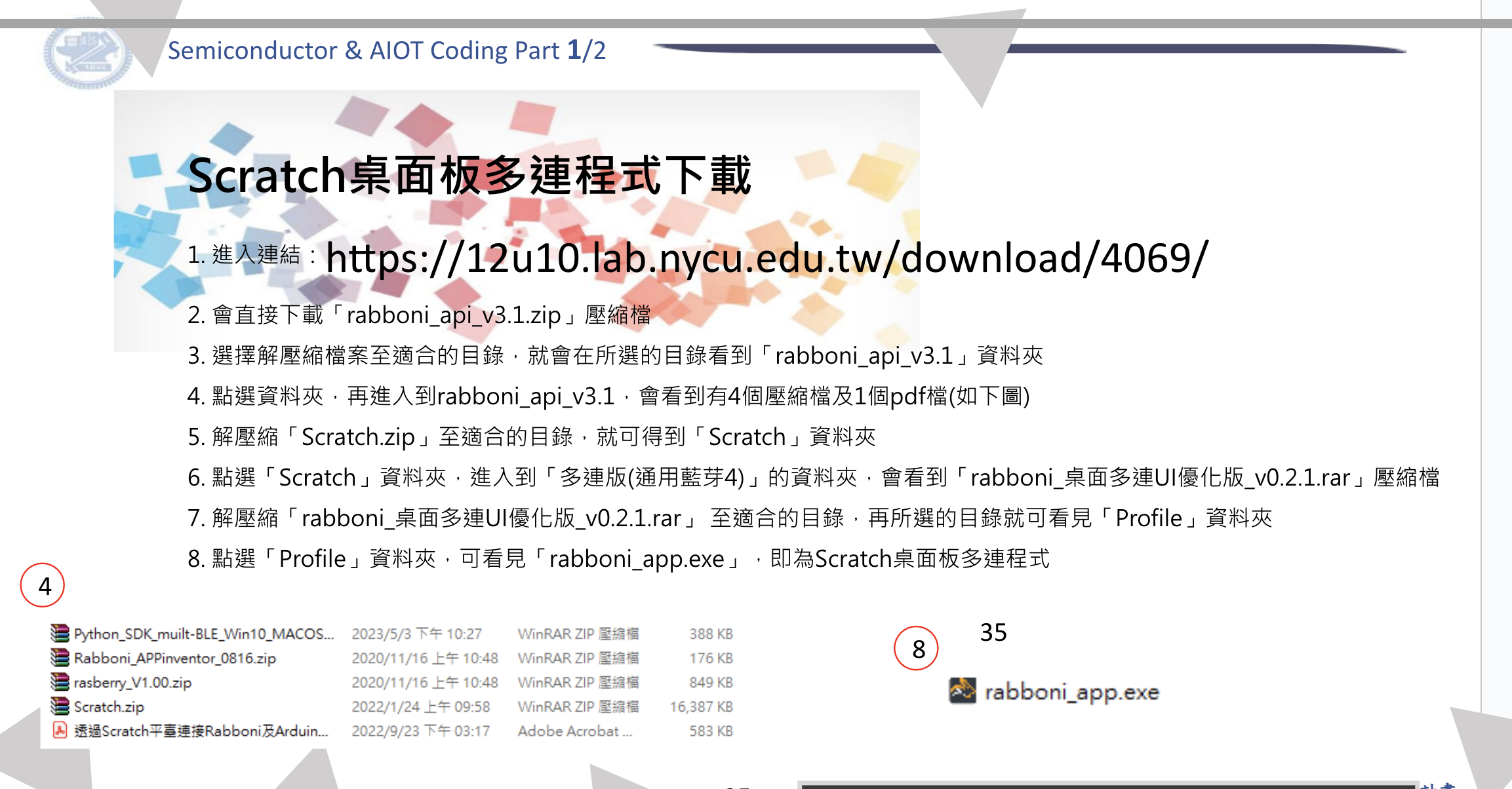 Scratch桌面板多連使用說明-USB連線
Scratch桌面板多連使用說明-USB連線
1. 解壓縮後，打開資料夾，點擊應用程式開啟
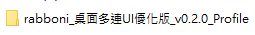 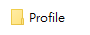 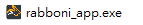 2.應用程式開啟後.
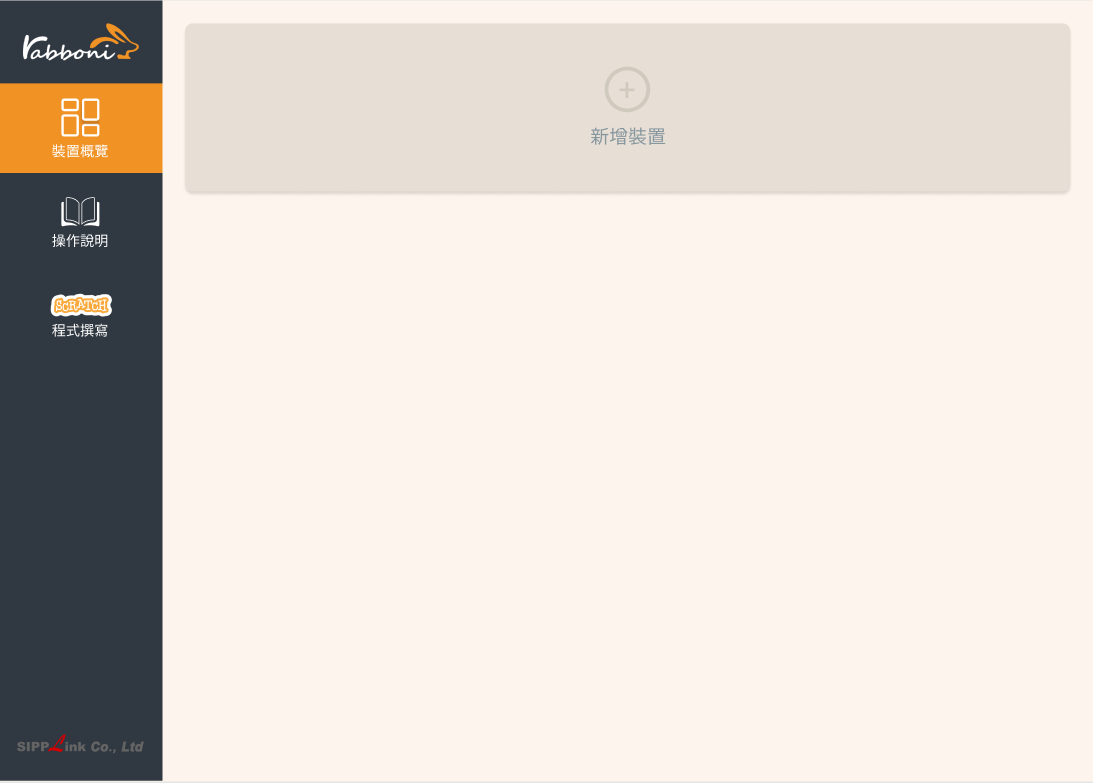 3.點擊新增裝置
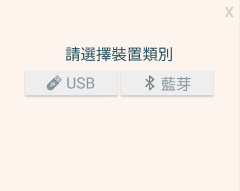 4.出現選擇連線方式視窗，可以選擇USB或藍芽連線
注意!!!USB最多只能連線一個rabboni，藍芽最多同時4個裝置
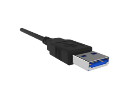 接到電腦USB
Scratch桌面板多連使用說明-USB連線
7.選擇裝置
9.選擇 「確認」
5.連結USB與電腦
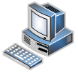 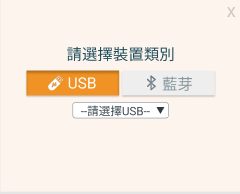 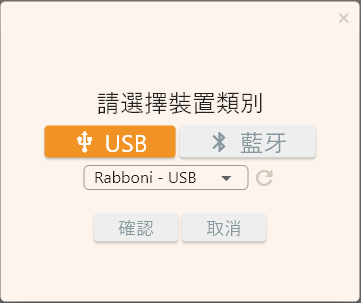 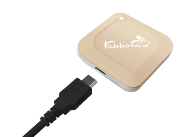 6.點擊USB的選項
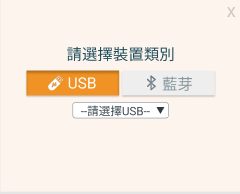 8.選擇 Rabboni – USB HID UART Bridge
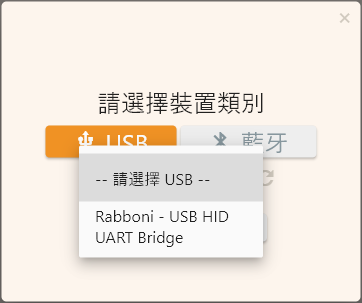 Scratch桌面板多連使用說明-USB連線
10.數字跳動代表連線成功
11.可以編輯裝置在電腦上的名稱，會對應到Scartch裡
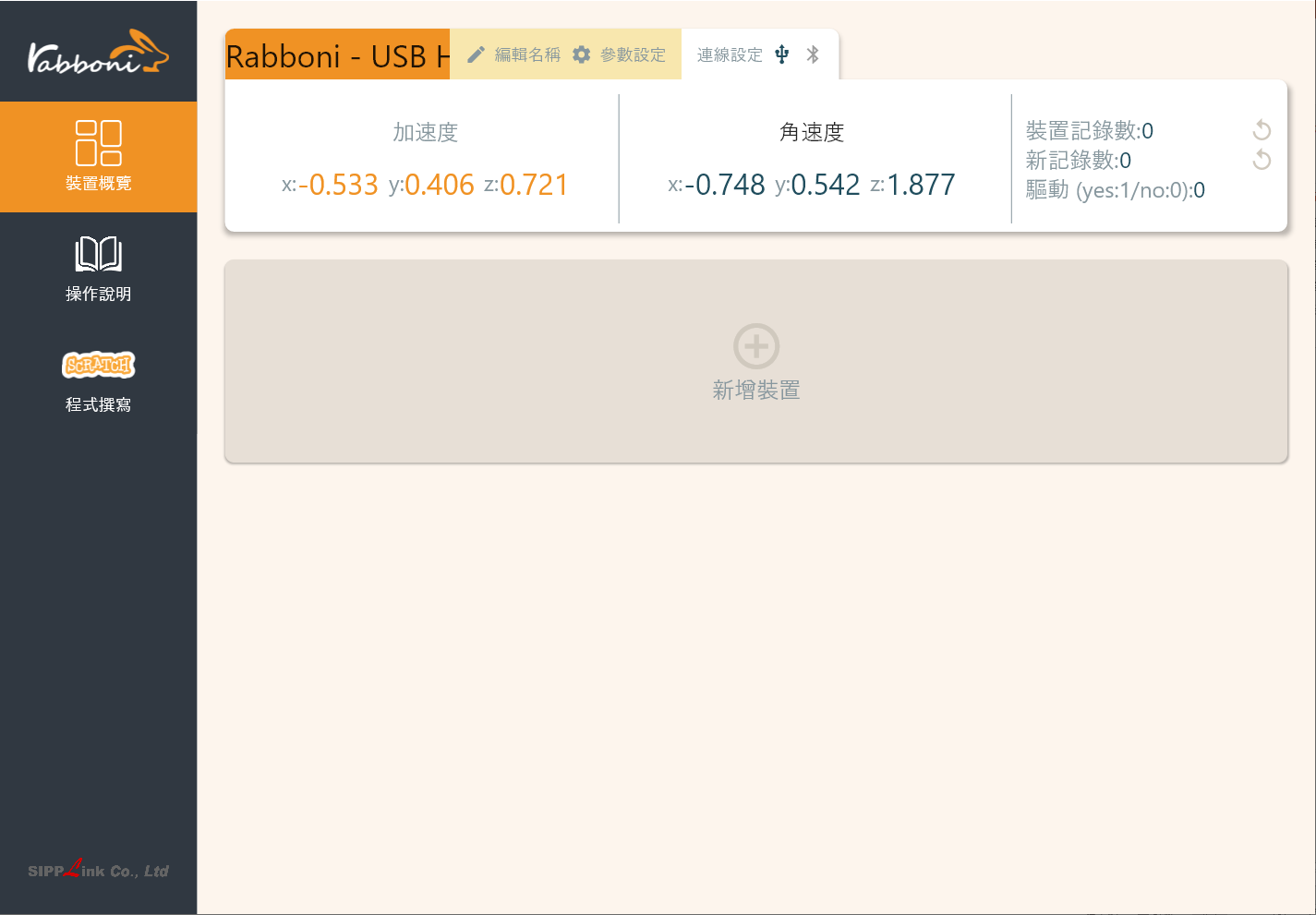 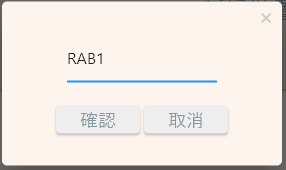 12.按下「確認」後，名稱改變
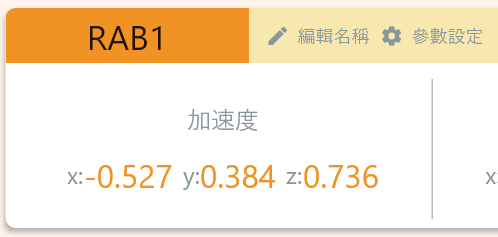 Scratch桌面板多連使用說明-藍芽連線
Scratch桌面板多連使用說明-藍芽連線
5.選擇欲連結rabboni裝置的MAC碼
1.連結藍芽dongle與電腦(若電腦沒有藍芽)，筆電有藍芽功能的，請確認藍芽在4.0以上5.1以下。
3.點擊「藍芽」的選項
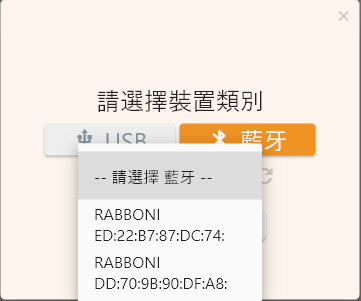 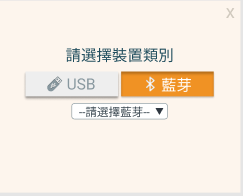 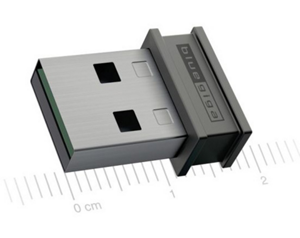 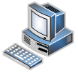 MAC碼在rabboni的本體背面
2.短按右鍵1秒，開始藍芽連線，綠燈會閃爍直到配對成功。若無配對到手機，會自動於30秒後停止廣播。
4.選擇裝置
6.選擇 「確認」
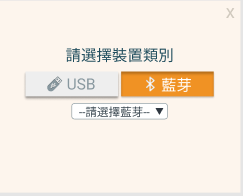 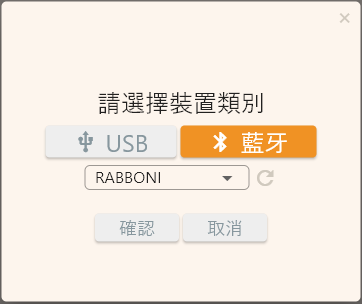 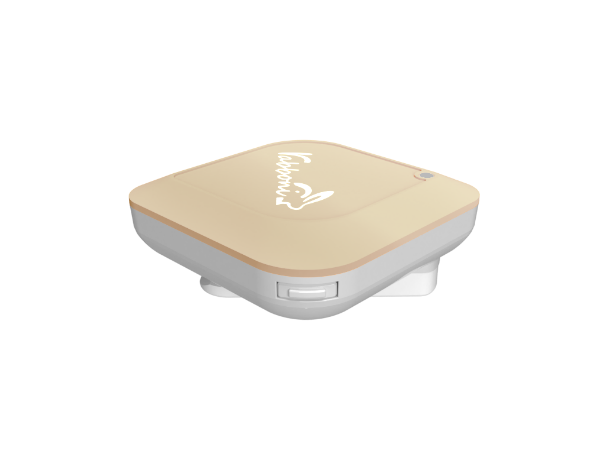 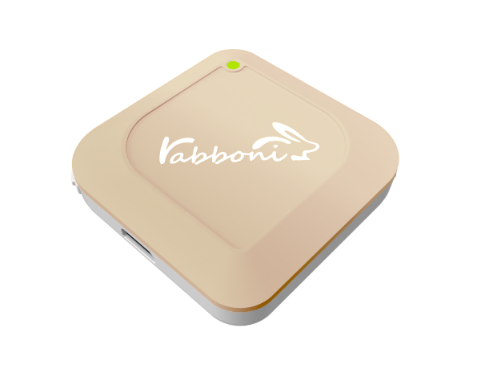 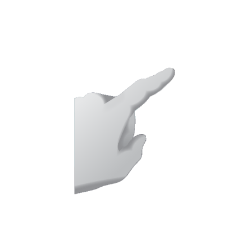 藍芽連線手機成功後，綠燈每10秒閃爍一次
Scratch桌面板多連使用說明-藍芽連線
7.數字跳動代表連線成功
8.可以編輯裝置在電腦上的名稱，會對應到Scartch裡
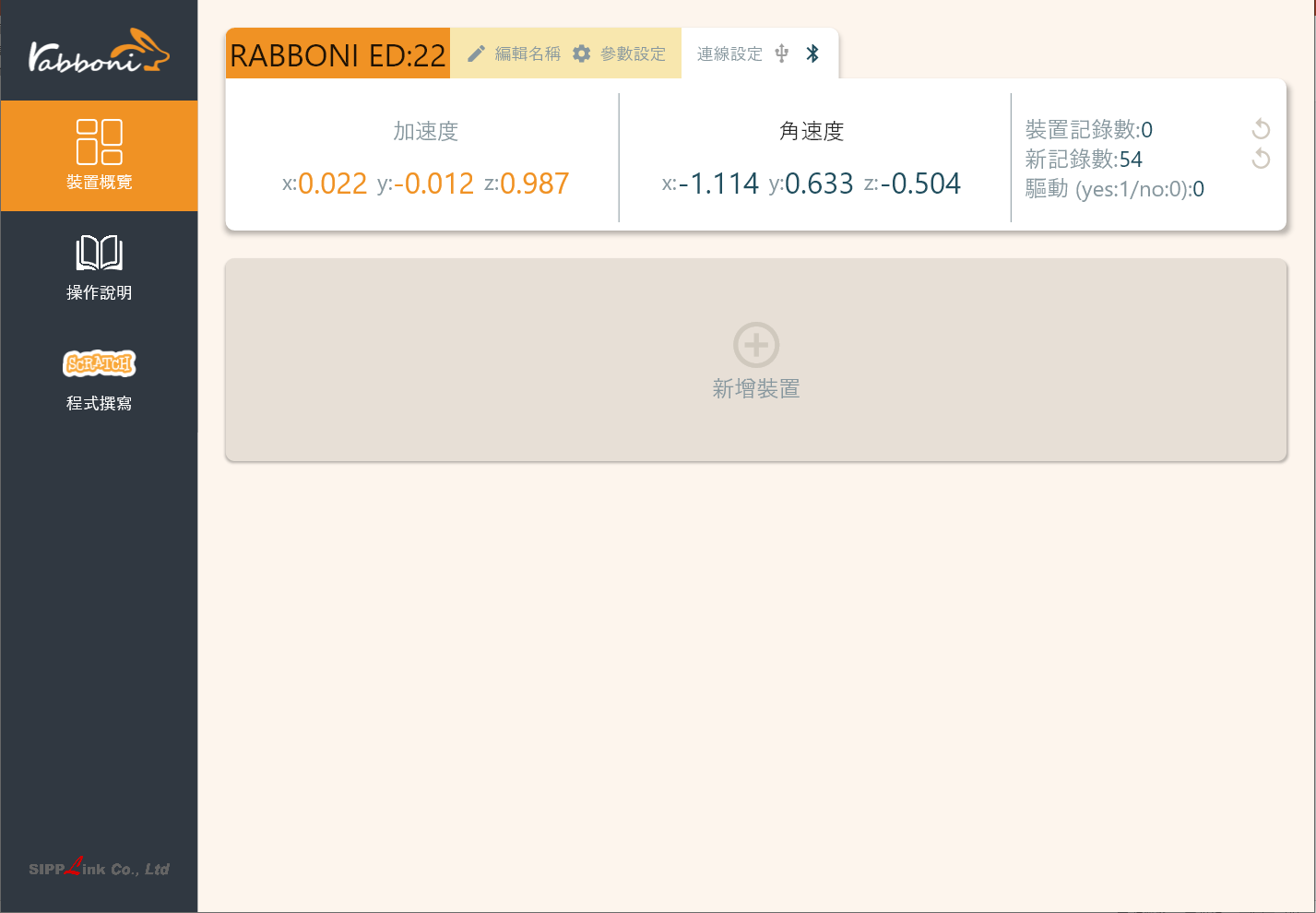 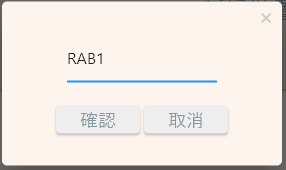 9.按下「確認」後，名稱改變
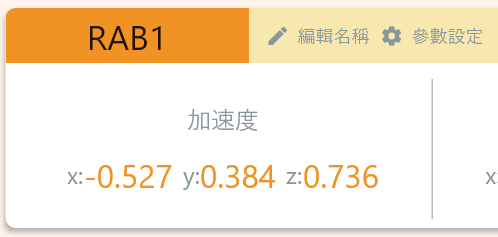 Scratch桌面板多連使用說明-藍芽連線
10.新增其他裝置
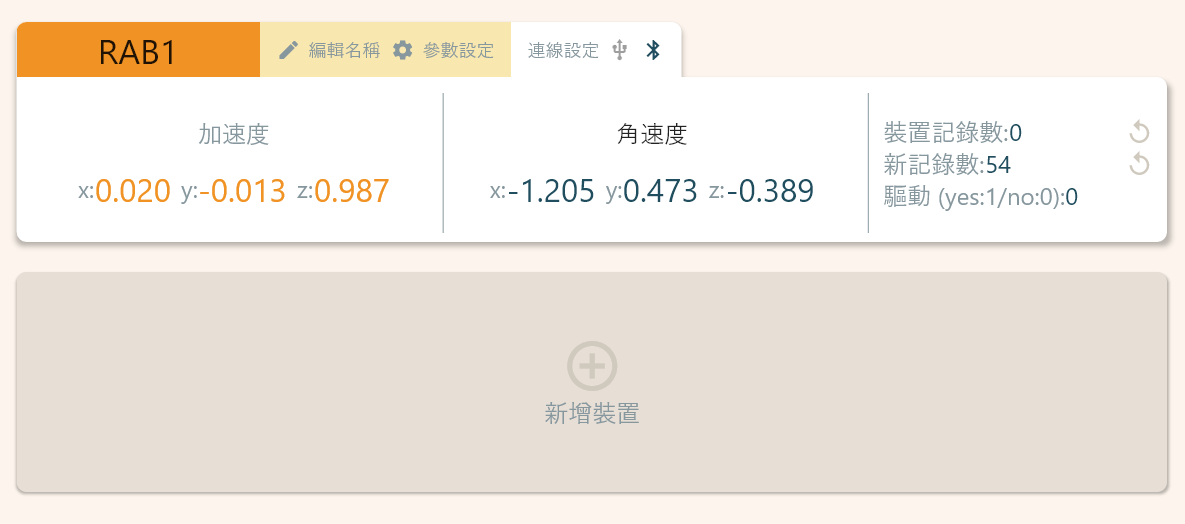 3.點擊新增第二個、第三個裝置
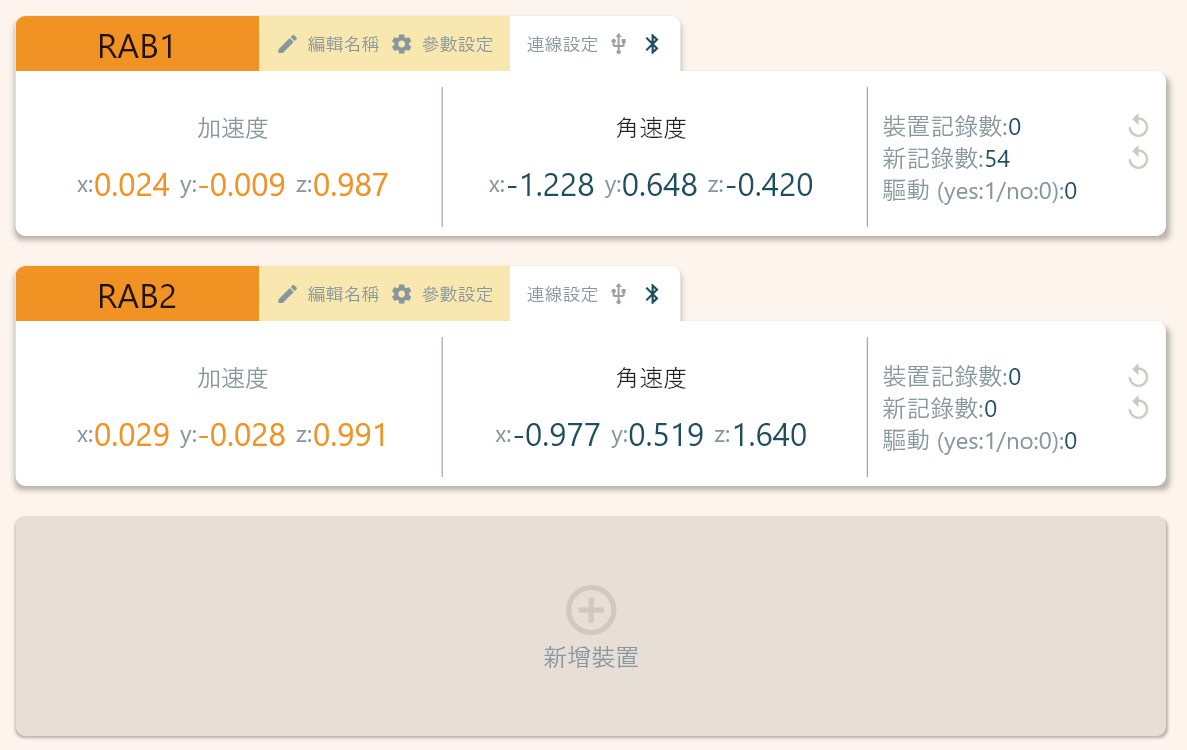 Scratch桌面板多連使用說明-藍芽連線
1.點擊左邊Scratch的ICON
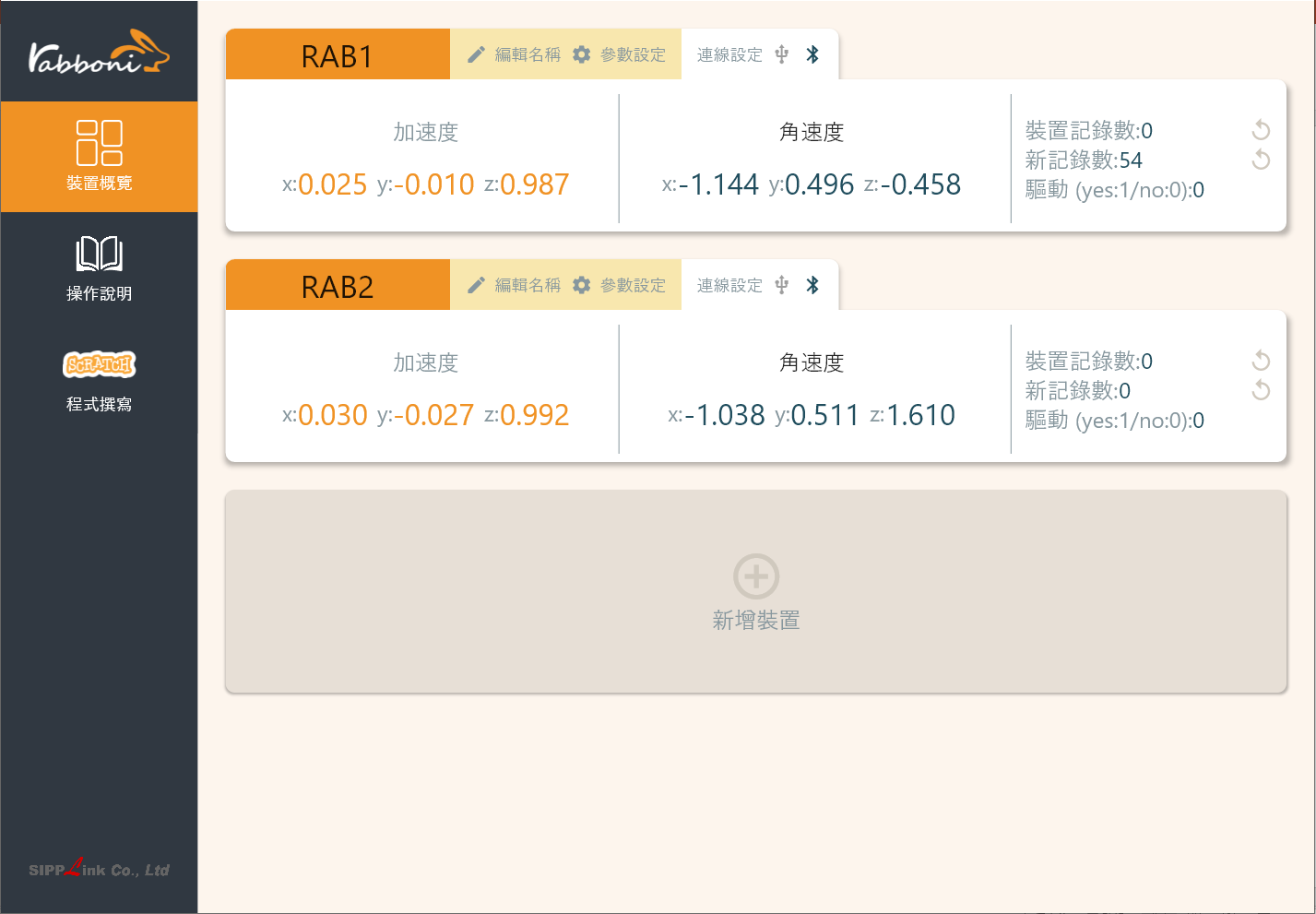 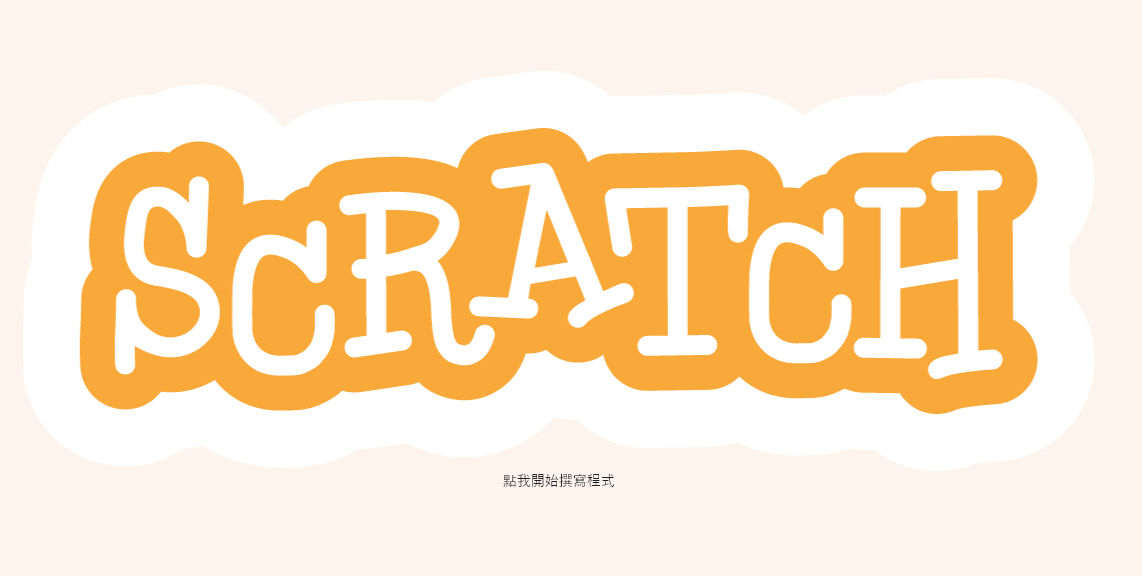 2.點擊Scratch的ICON，跳轉到瀏覽器
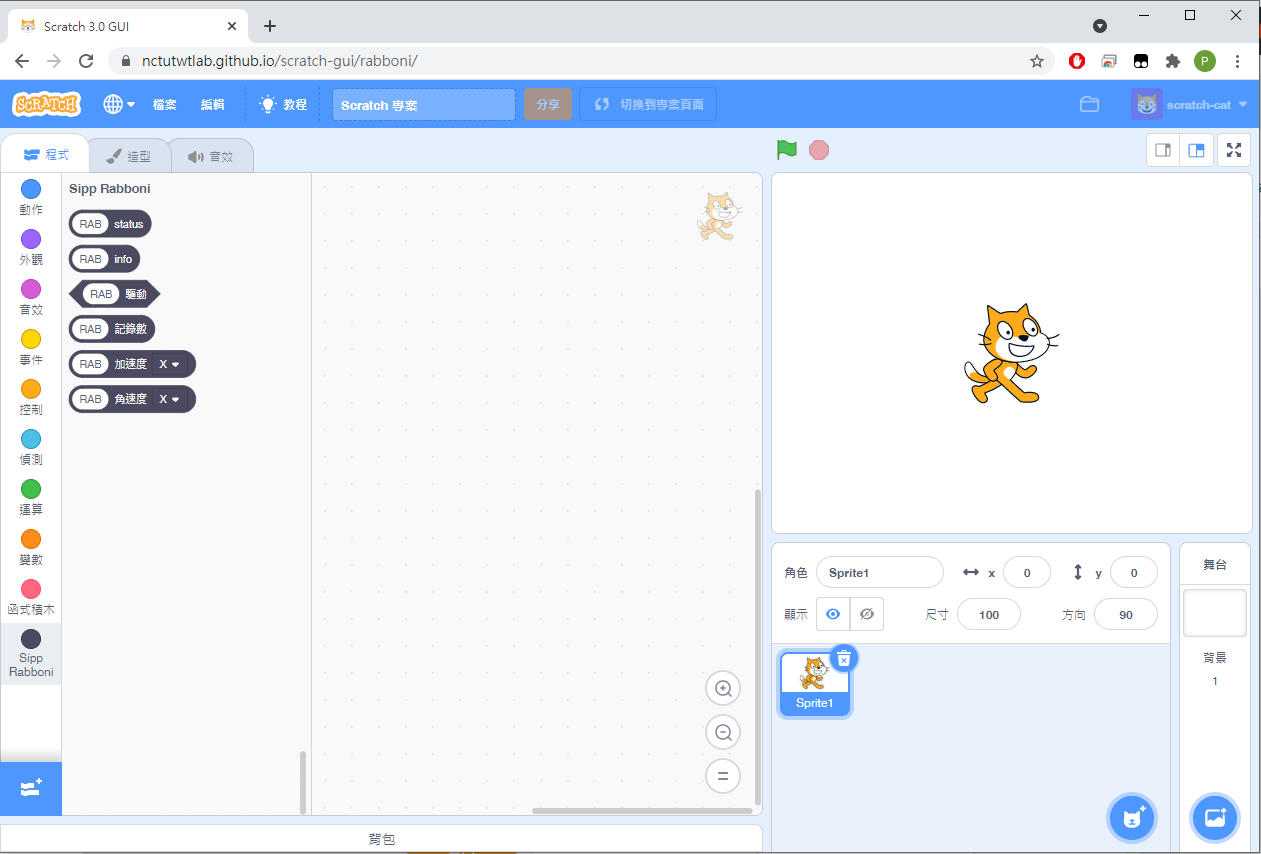 https://nctutwtlab.github.io/scratch-gui/rabboni/
gabboni-Scratch鍵盤賽跑遊戲:
每按空白鍵一下，角色就向前跑，到畫面右邊為止。與汽車賽跑。
贏了就說“我贏了!”
輸了只好說“我輸了!”
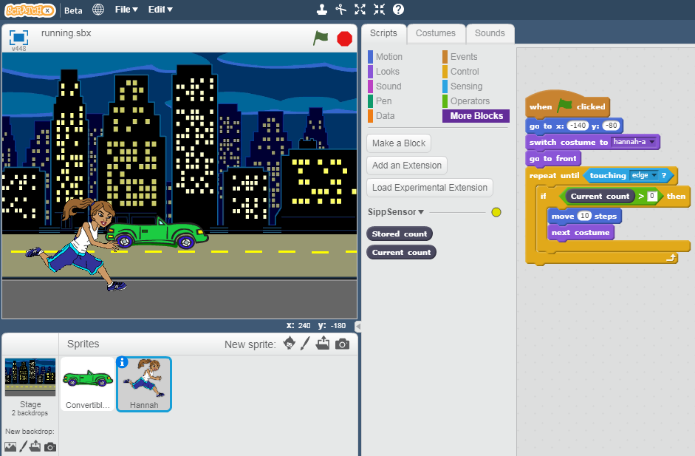 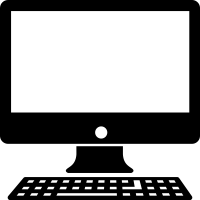 鍵盤賽跑遊戲:
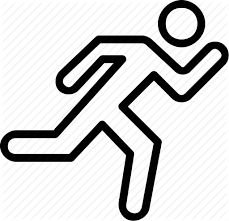 47
gabboni-Scratch 鍵盤賽跑1/4
1
選擇舞台
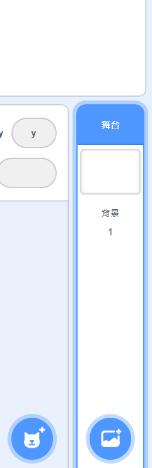 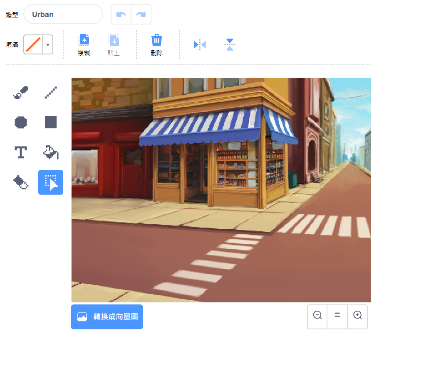 gabboni-Scratch 鍵盤賽跑2/4
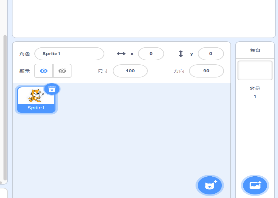 角色造型
2
1
選擇角色
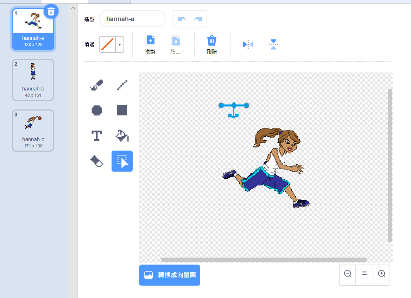 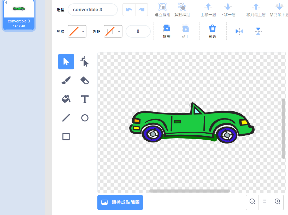 3
gabboni-Scratch 鍵盤賽跑3/4
1
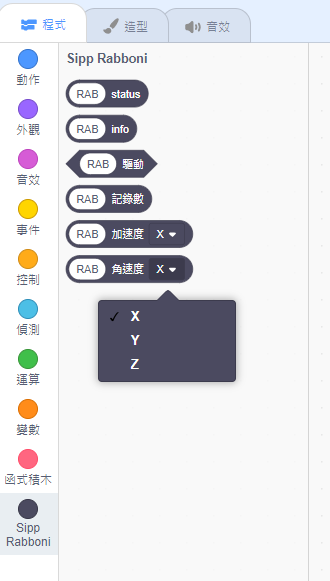 2
點擊車子
2
點擊程式編輯分頁
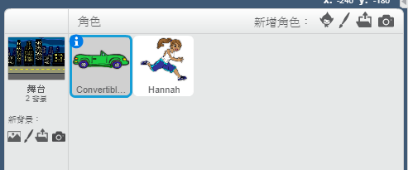 3
程式內容
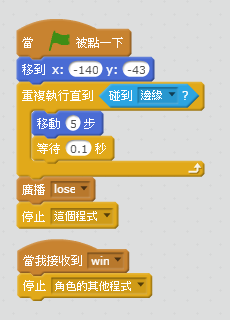 gabboni-Scratch 鍵盤賽跑4/4
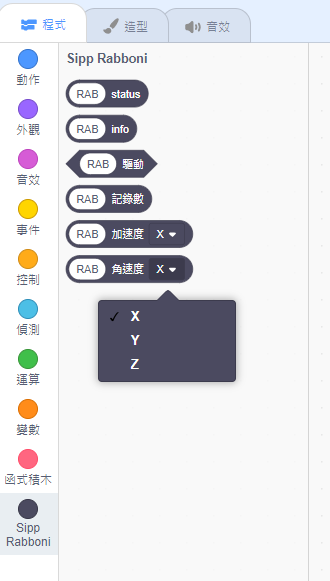 2
點擊角色
2
1
點擊程式編輯分頁
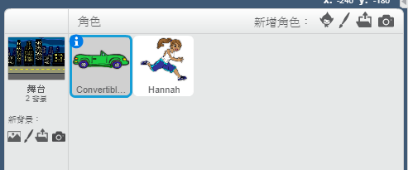 1
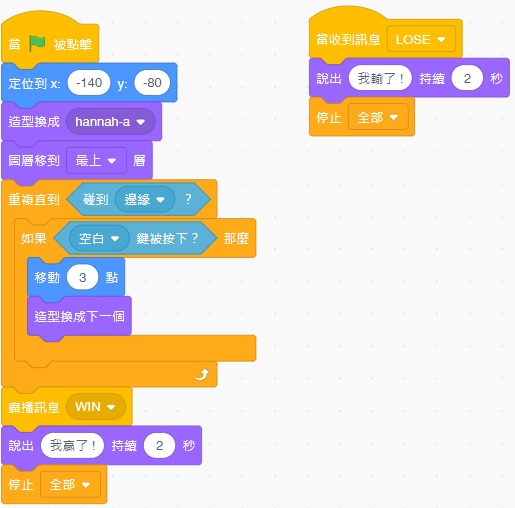 程式內容
3
3
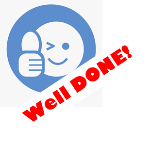 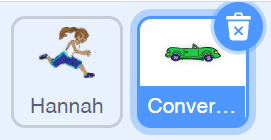 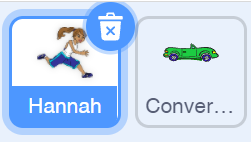 鍵盤賽跑程式
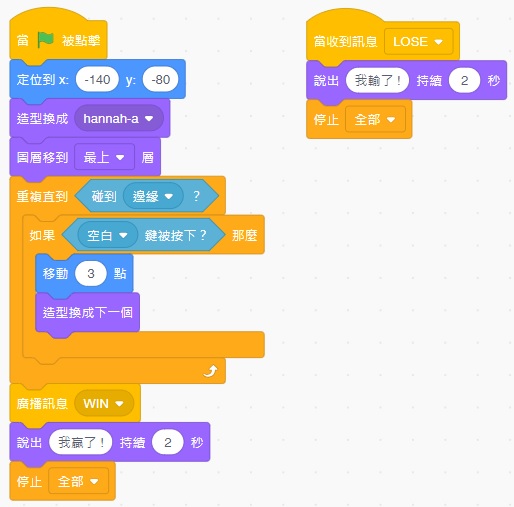 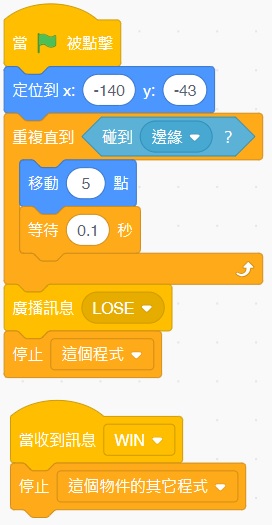 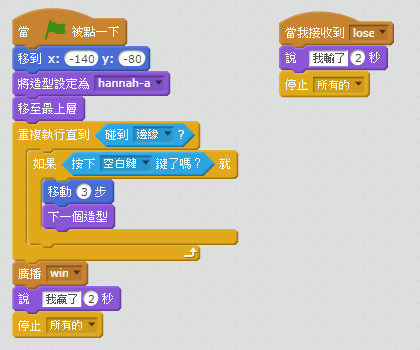 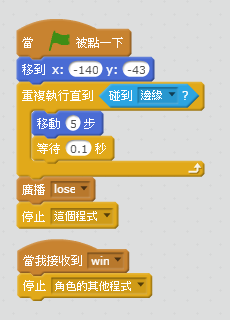 gabboni-Scratch真人版賽跑遊戲:
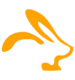 用力搖 Rabboni，角色就向前跑，到畫面右邊為止。與汽車賽跑。
贏了就說“我贏了!”
輸了只好說“我輸了!”
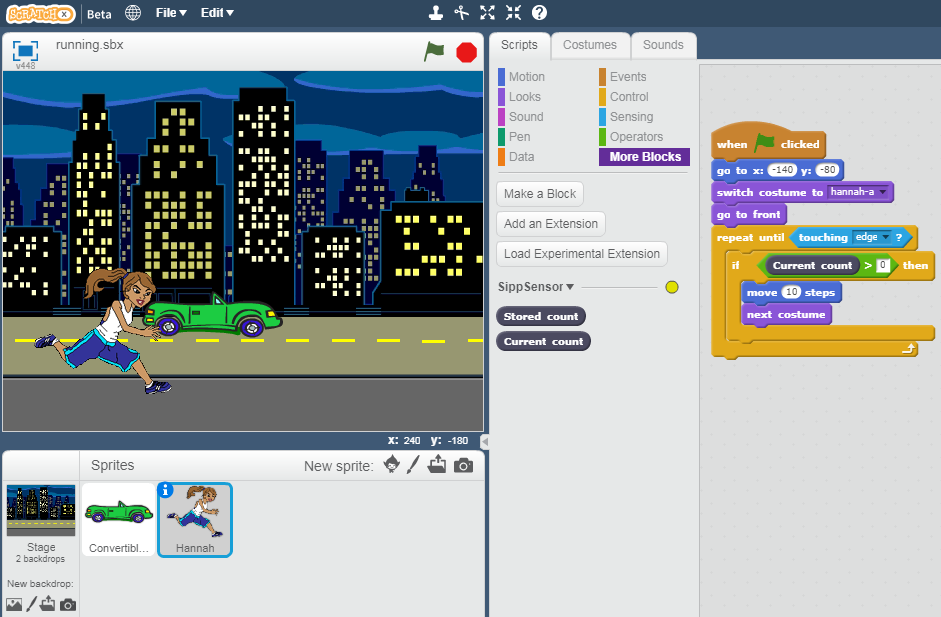 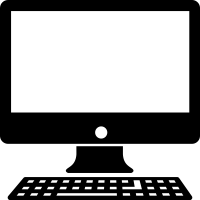 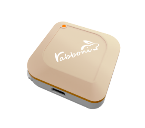 真人版賽跑遊戲
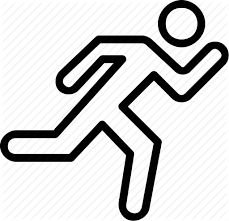 gabboni-Scratch 體感賽跑1/4
1
點擊車子
2
點擊程式編輯分頁
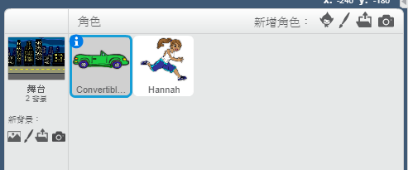 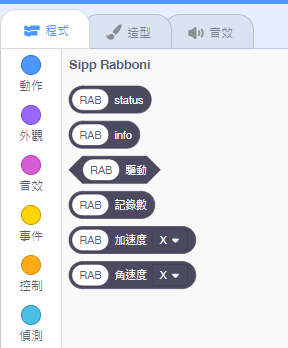 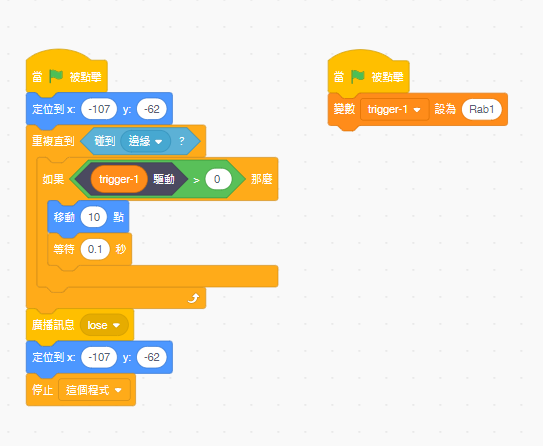 3
程式內容
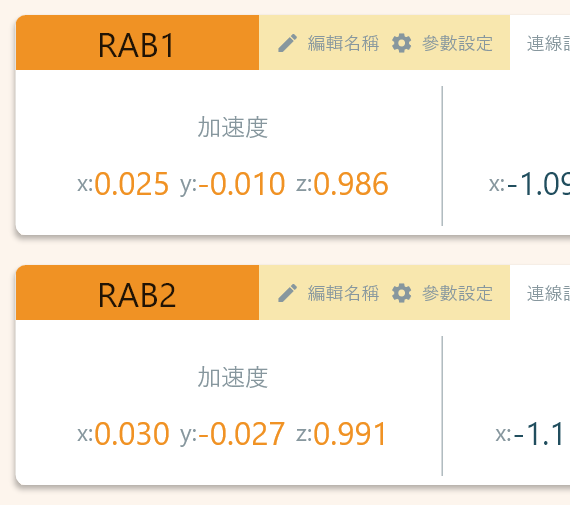 gabboni-Scratch 體感賽跑2/4
將變數trigger-2設為裝置的名稱
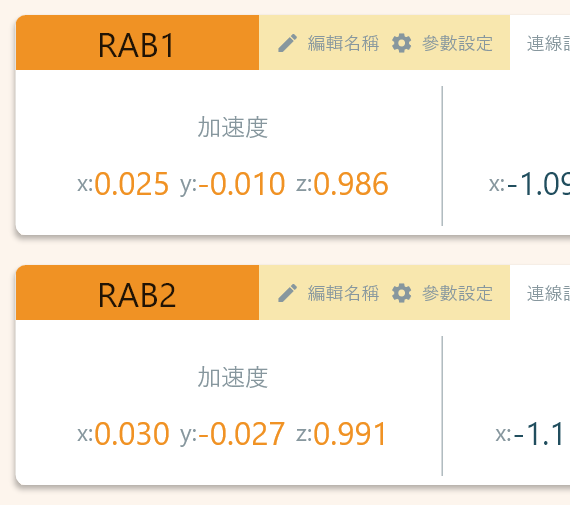 1
2
Trigger-2為建立一個變數
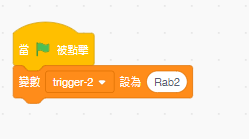 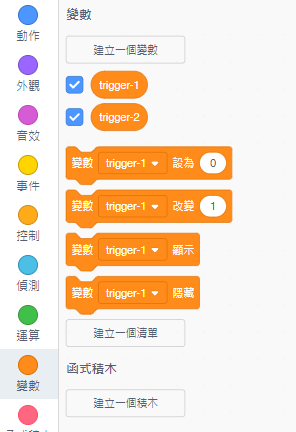 gabboni-Scratch 體感賽跑3/4
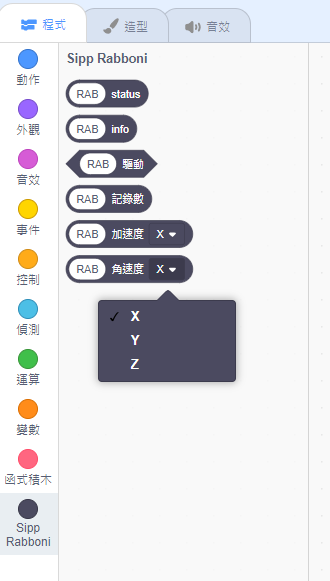 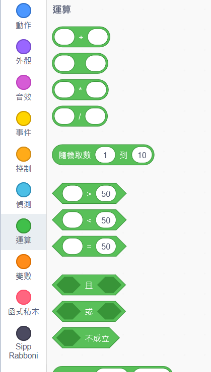 1
1
1
選擇
”SIPP Rabboni”
3
點擊運算
選擇”Trigger”
4
放入判斷子
並設定大於0
5
2
3
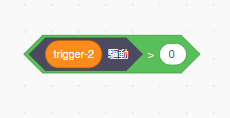 選擇
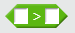 gabboni-Scratch 體感賽跑4/4
放入重複執行的條件裡
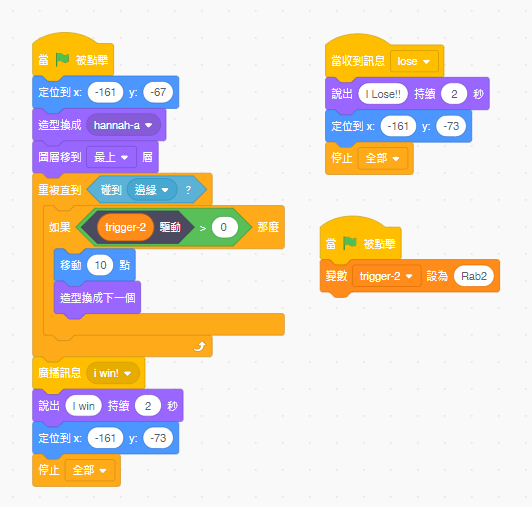 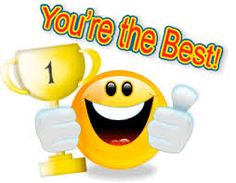 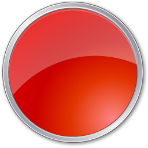 AI
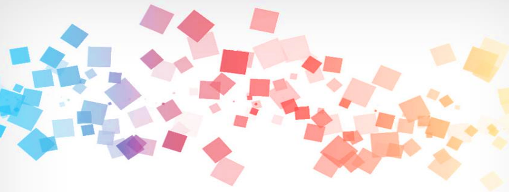 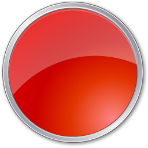 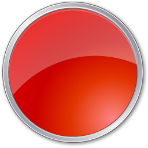 WITH  FUN !
IOT
Coding
範例程式:
https://12u10.nctu.edu.tw/portfolio/aiot-1/
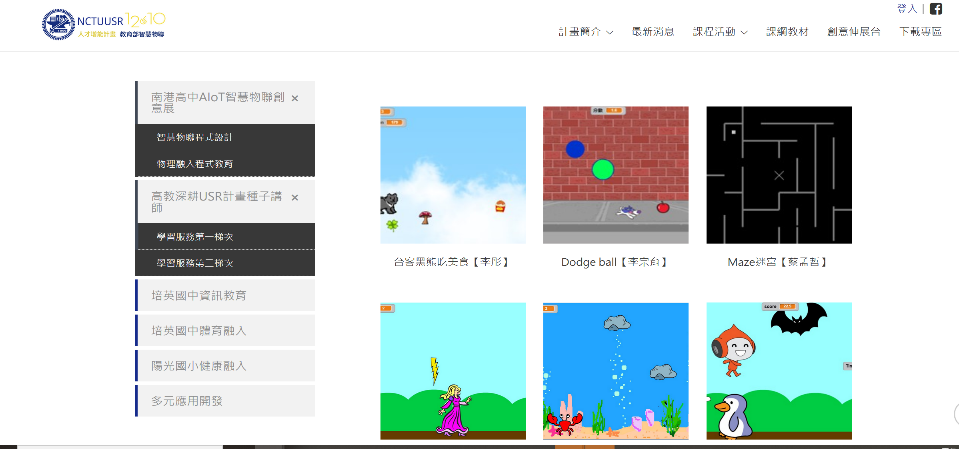 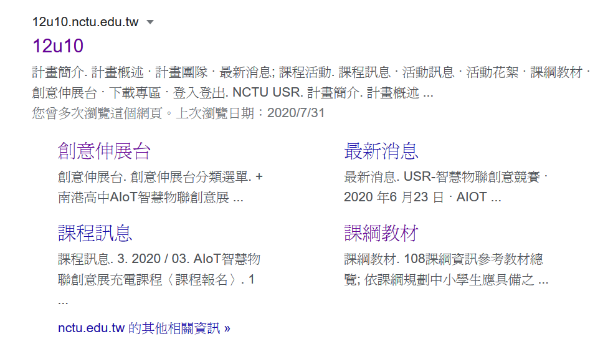 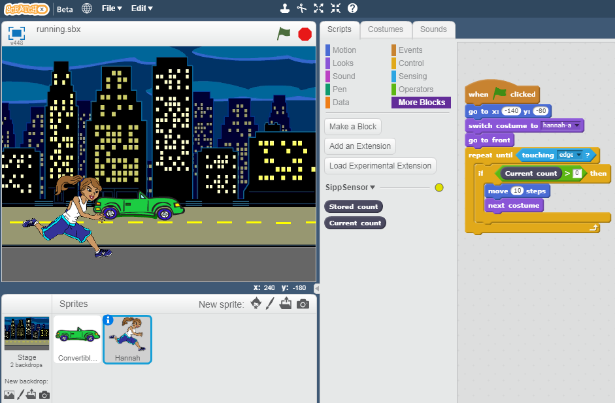 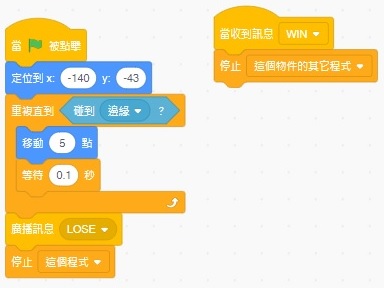 CAR
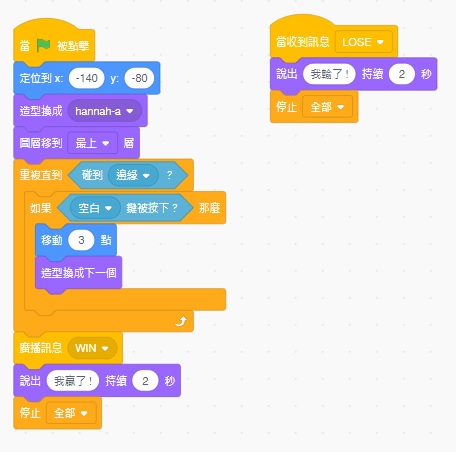 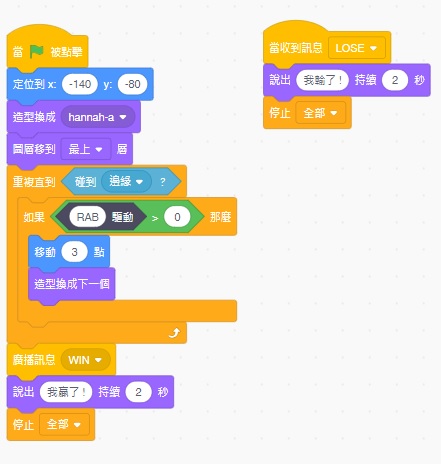 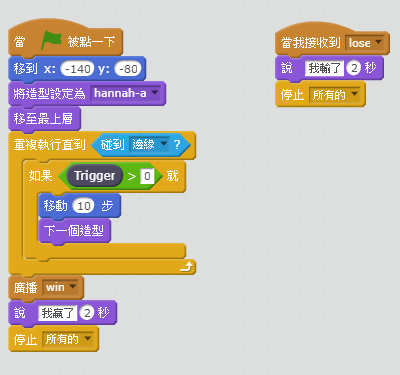 GIRL
就醬子
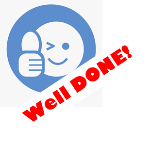 貓咪找金魚
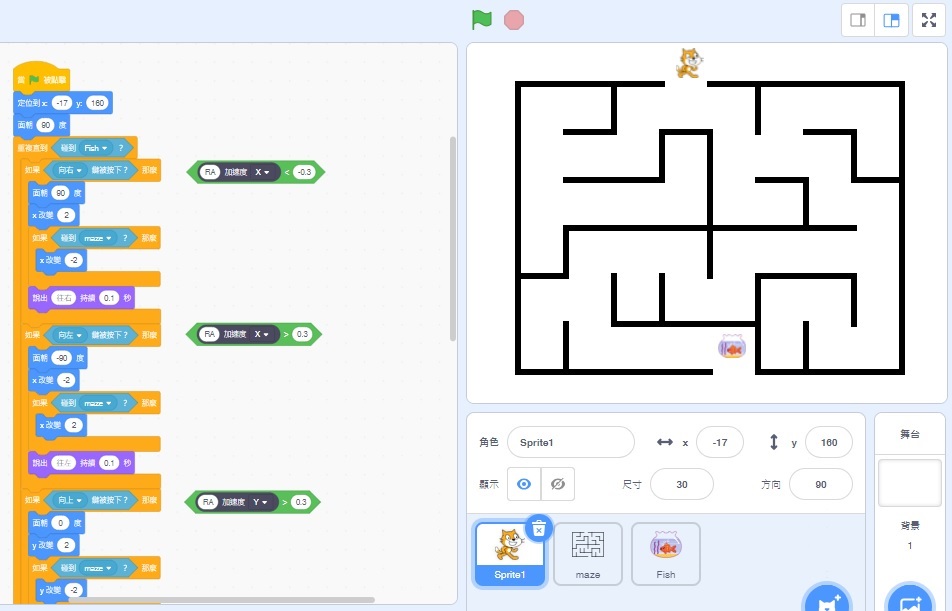 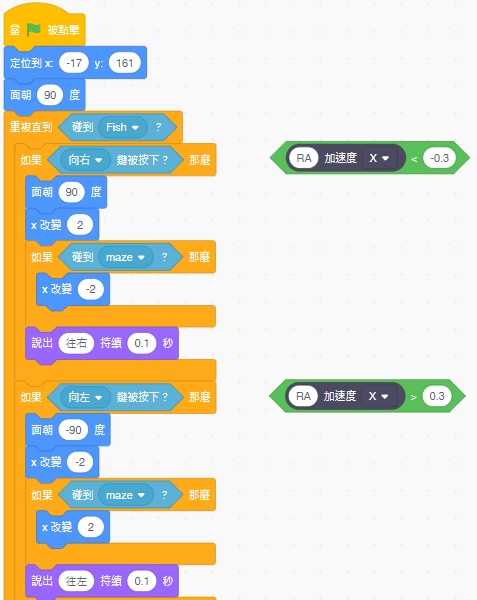 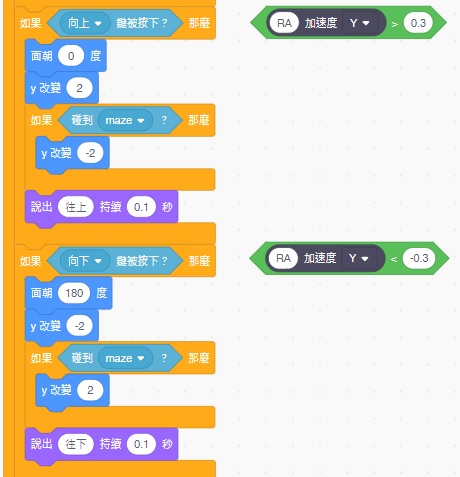 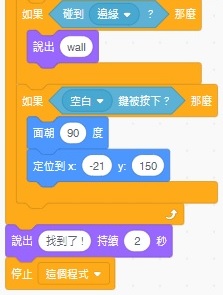 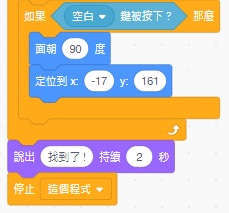 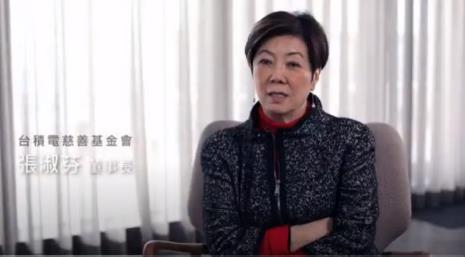 縣市合作成功案例 (活動資料參考 Appendix)
以校為單位
以教師為主
數字融入校本課程及生活議題
數據收集+運算能力
團隊参賽
跨域合作
有過體驗,才能懂得分享
https://www.youtube.com/watch?v=BZXr73d2Qsw&feature=youtu.be
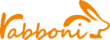 Seed Schools
https://youtu.be/fzsPGx_sQdY
https://youtu.be/pxUh809oRzg
https://youtu.be/bZKyTvg0dvA
https://youtu.be/0iSiXR6wh90
桃園市及新竹縣AIoT Sensor(智聯感測)全國聯賽
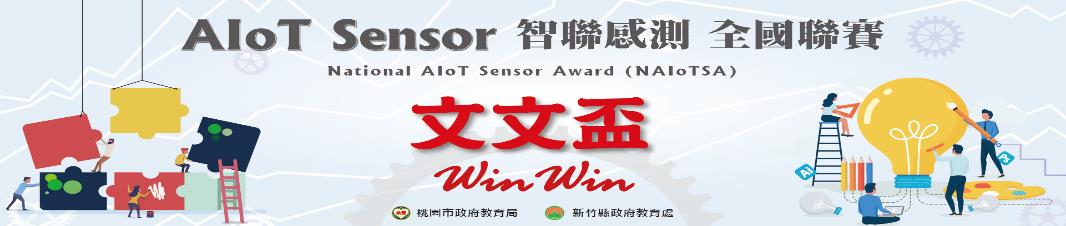 本競賽以「Rabboni」為感測元件，鼓勵教師與學生善用工具，進行跨域學習，並發揮團隊合作，以想像力及創造力，創想具有價值之創意應用。
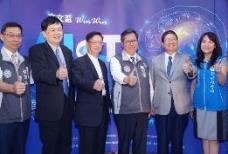 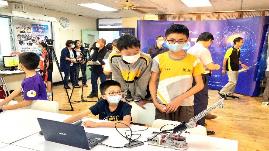 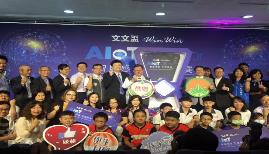 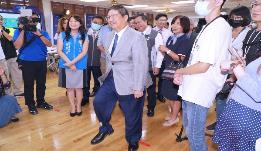 2020/9/28 ~ 2021/1/28
新竹市陽光國小用感測器環遊世界程式教育向下扎根
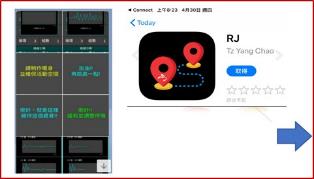 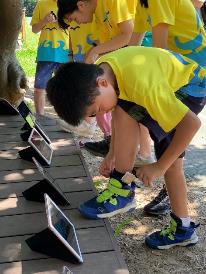 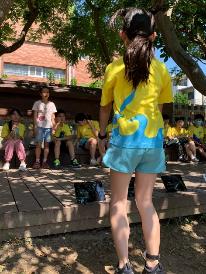 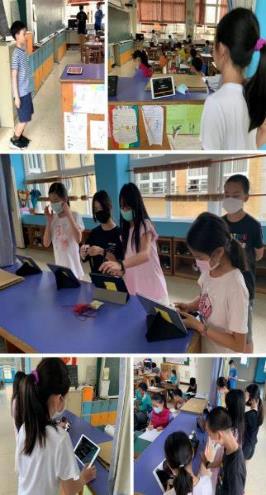 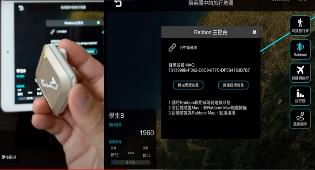 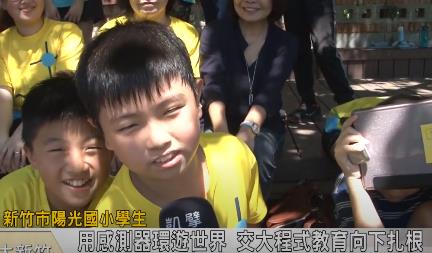 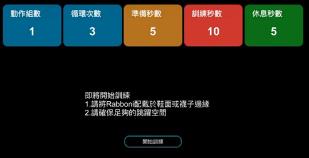 台北市南港高中物理融入程式教育
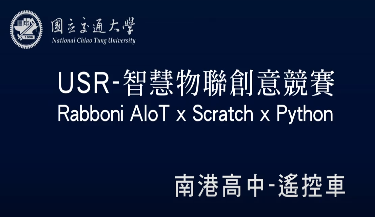 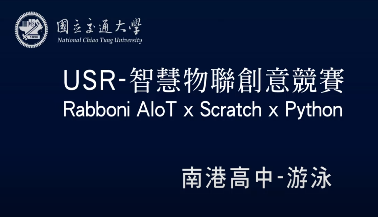 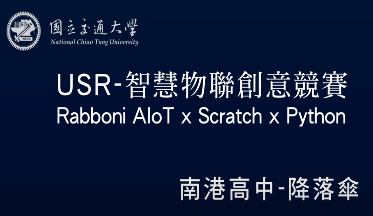 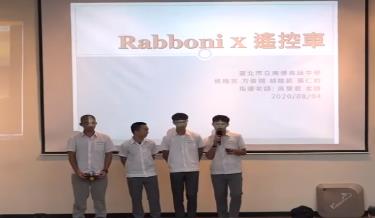 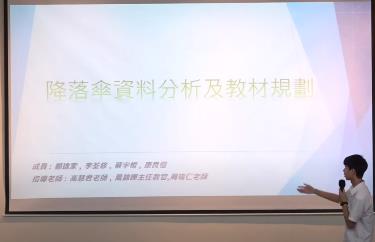 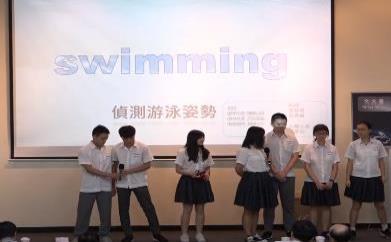 基隆市政府海洋吸塵器體驗營
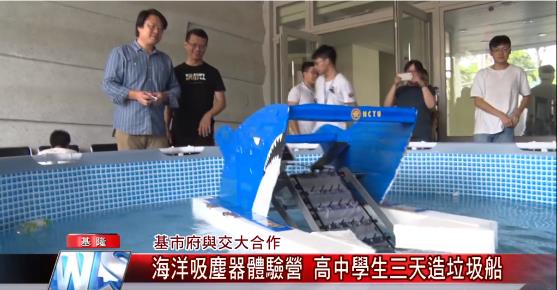 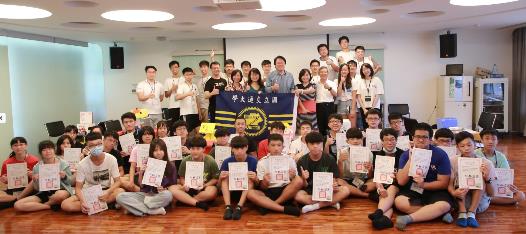 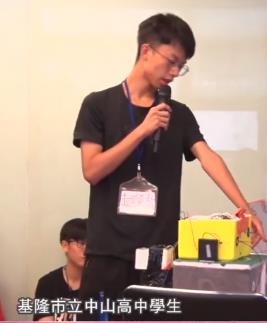 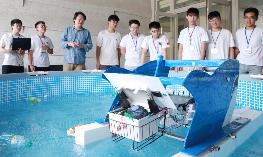 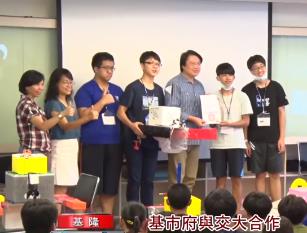 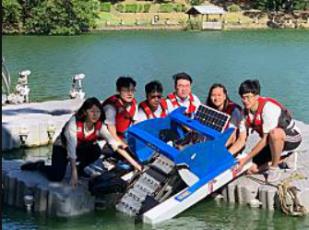 新竹市程式教育校本課程融入
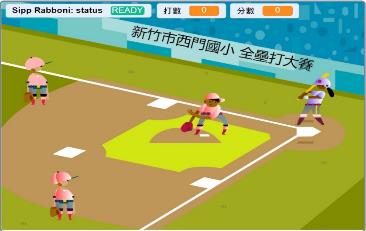 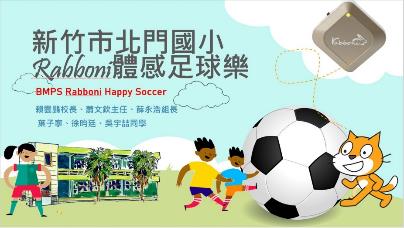 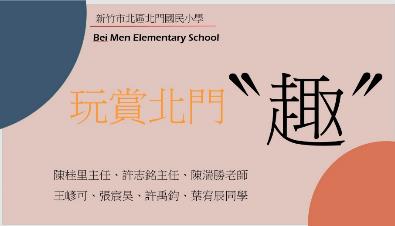 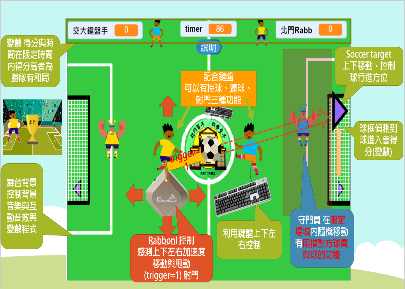 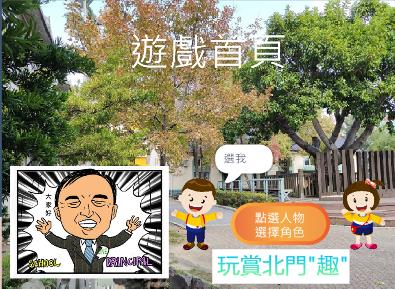 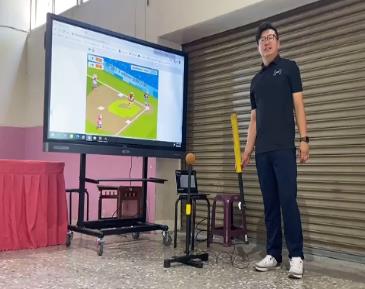 Where We Are Now:
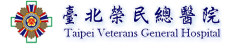 智慧偵測物聯演算於健康老化保健醫療之應用Applications of AIoT platforms for healthy aging
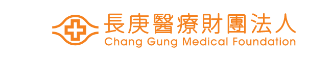 UPDRS demo
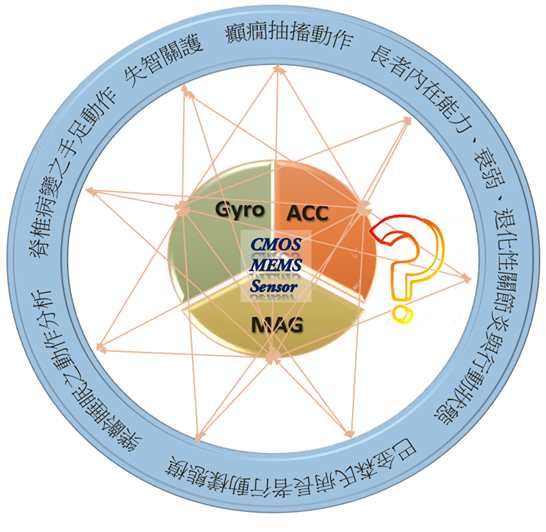 天龍八部(完整測試)
PINK LADY(馬賽克)
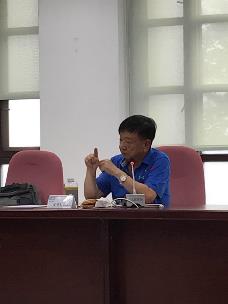 UPDRS demo
Ｋid’s Demo
天龍八部(完整測試)
coach app version 4
PINK LADY(馬賽克)
Ｋid’s Demo
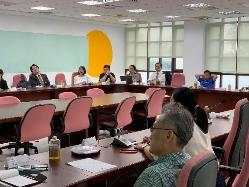 coach app version 4
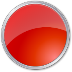 C. AIOT Coding 智慧物聯- Python基礎 & rabboni
Python 簡介以及連結rabboni的程式設計
大綱
Why Phthon:

Beginner friendly
Versatile and flexible
Most Popular in machin learning world
Most mature package libraries around
5G/AIOT/Sensors
Rabboni介紹
Rabboni 安裝 
Python 安裝
IDEL 編譯器
第一個遊戲: 鍵盤版[比力氣遊戲]
第二個遊戲: 真人版[比力氣遊戲]
What to learn ?
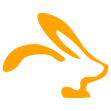 Rabboni 安裝
PC 與外部裝置連結/IOT
Machine Learning真人版力氣判別/AI

 The First AIOT Program for fun!
Detailed Motion Recognition not included!
Python 安裝
IDEL 編譯器

The First Python Program for fun!

Detailed instruction set not included!
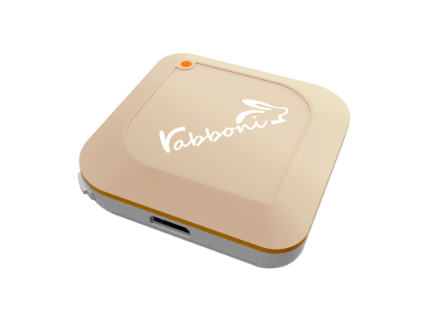 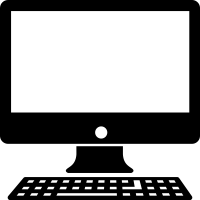 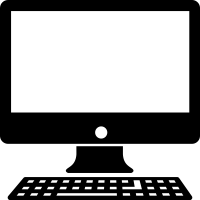 鍵盤版[比力氣遊戲:
比紀錄高就贏，
否則輸，最多試三次!
真人版[比力氣遊戲
比紀錄高就贏，
否則輸，最多試三次!
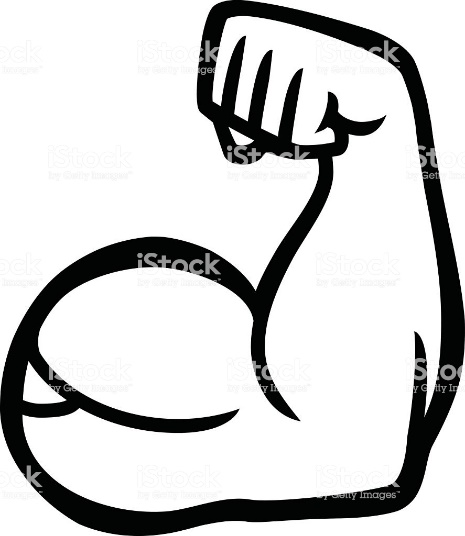 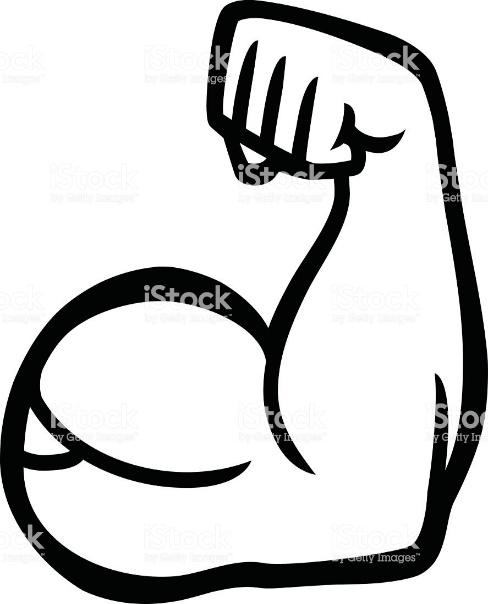 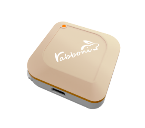 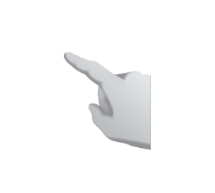 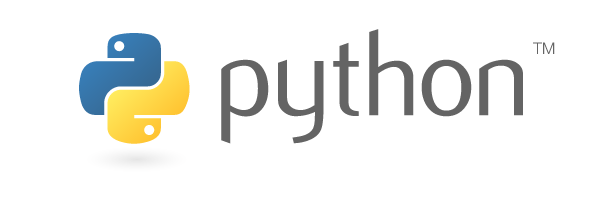 Python安裝(1/4)
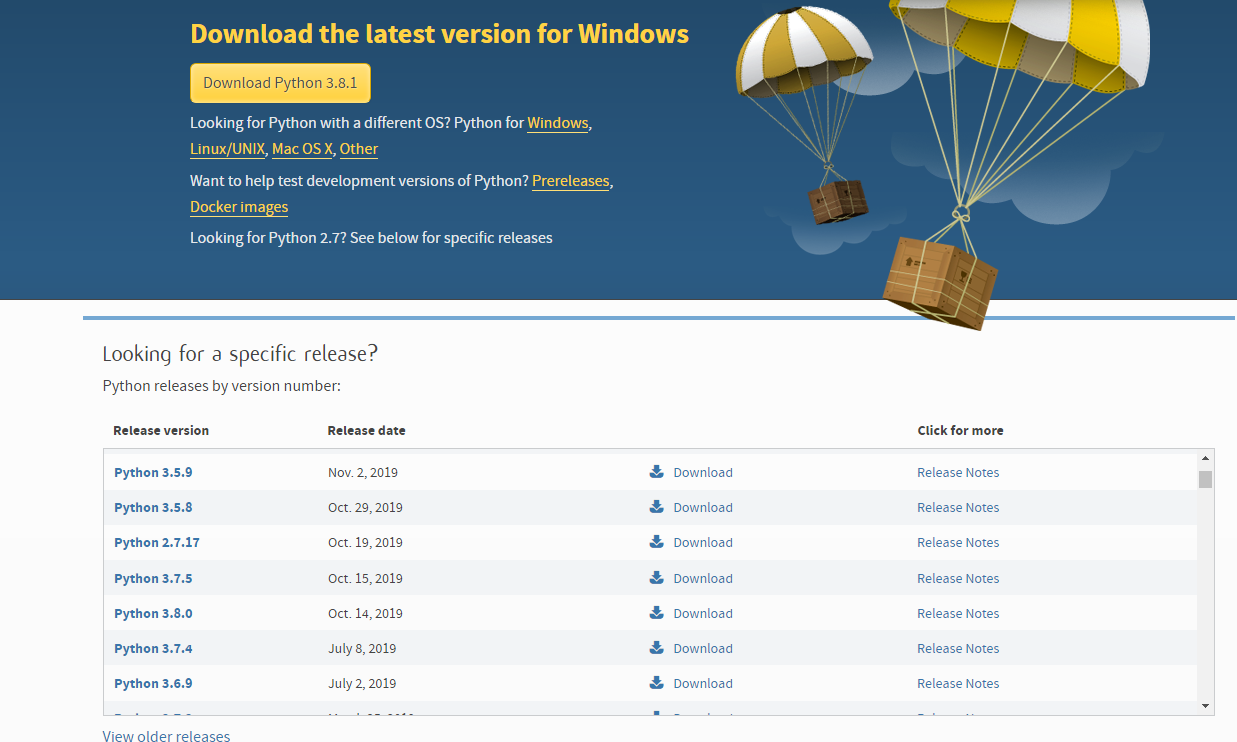 https://www.python.org/downloads/

配合AIOT 應用請下載3.7.5
額外的library 需要PIP 安裝
72
72
Python安裝(3/4)
下載window安裝版本
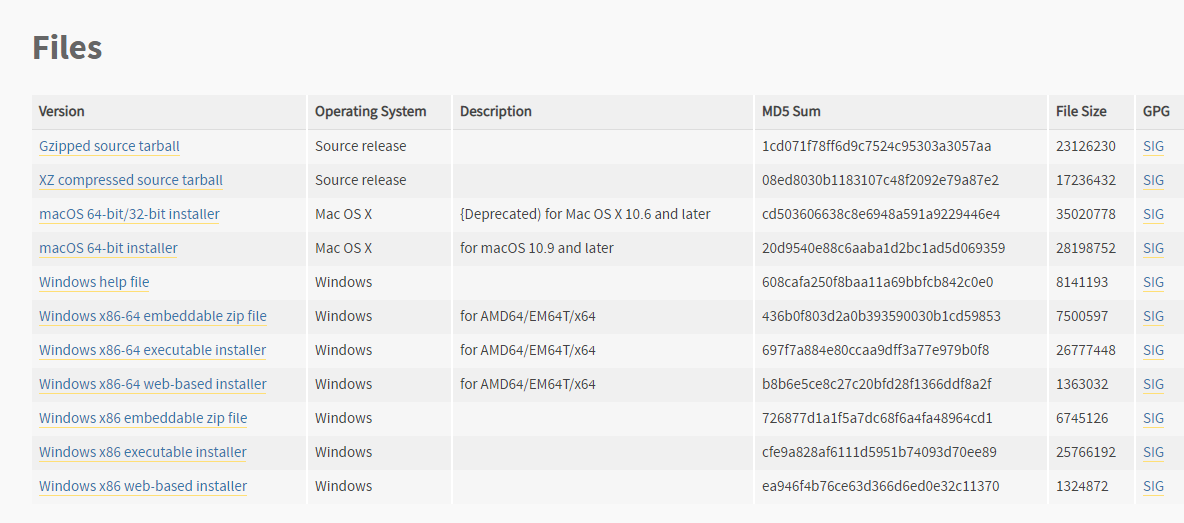 請先注意電腦中是否已安裝過python
若有其他版本請先卸載
建議只安裝一個版本
多版本的操作較複雜
愛物課程 AioT Lecture	版權所有 侵害必究
73
Python 安裝 (4/4)
打勾Add Python 3.7…
點擊Install Now
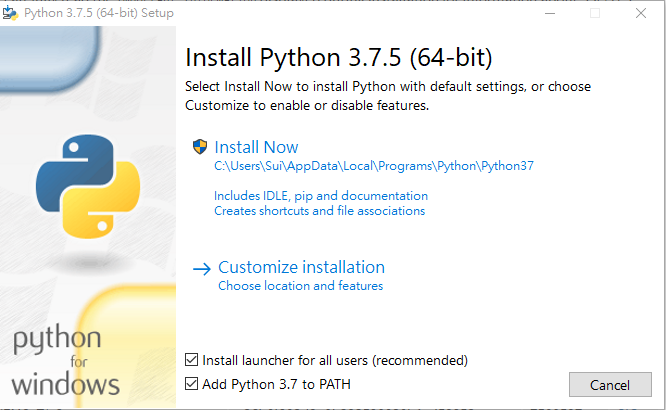 注意! 記得打勾
74
Python 安裝 (2/2)
跑完進度後
若有右圖的按鍵，請按下
有的電腦安裝不會有此要求
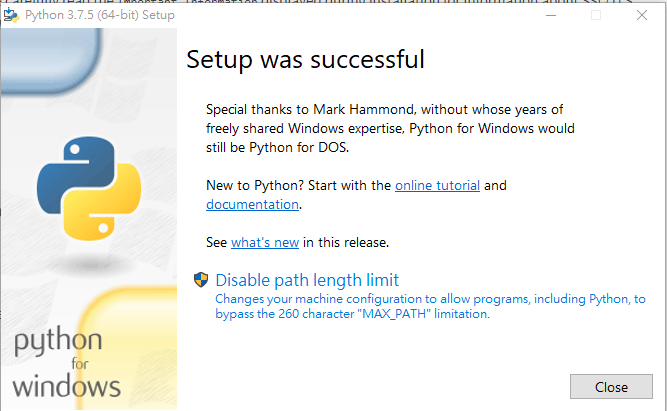 75
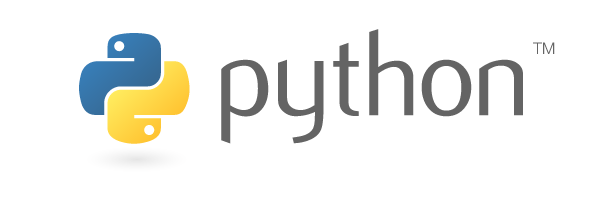 編譯器
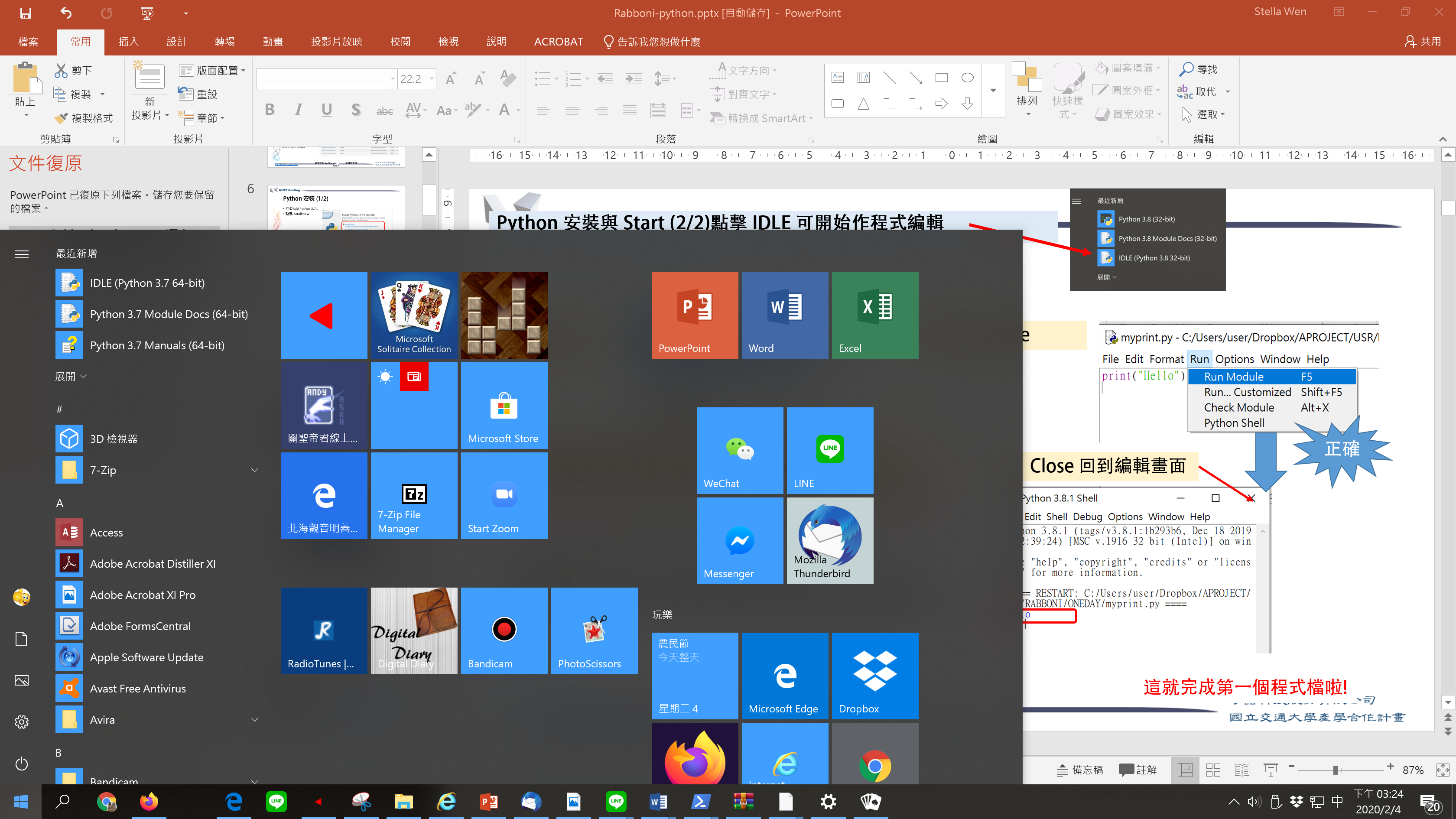 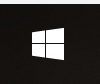 下載安裝後從 [開始]             可看見新增:
     點擊Python 3.7 可於命令列模式下執行，
     
>>> print(“Good Day!”)    Enter  ( print 要小寫)
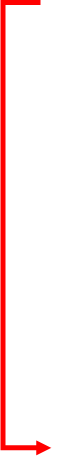 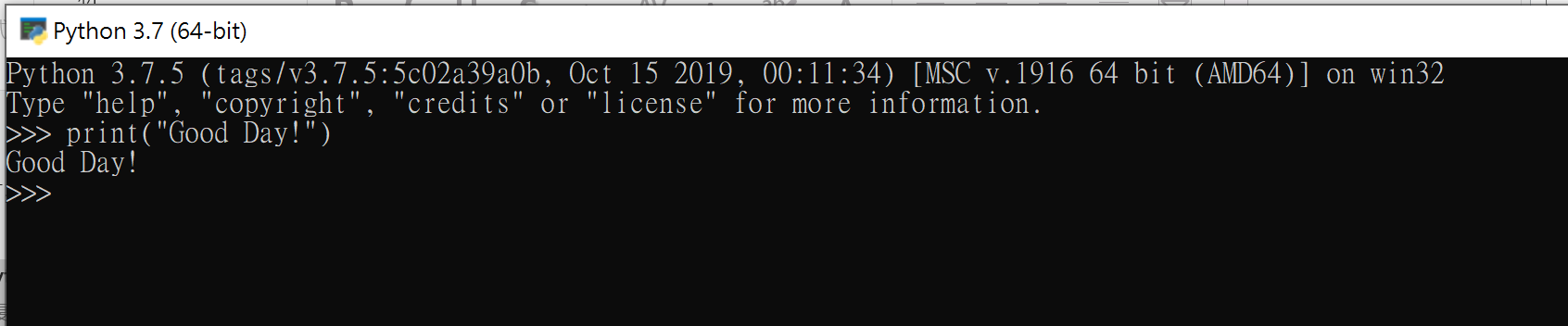 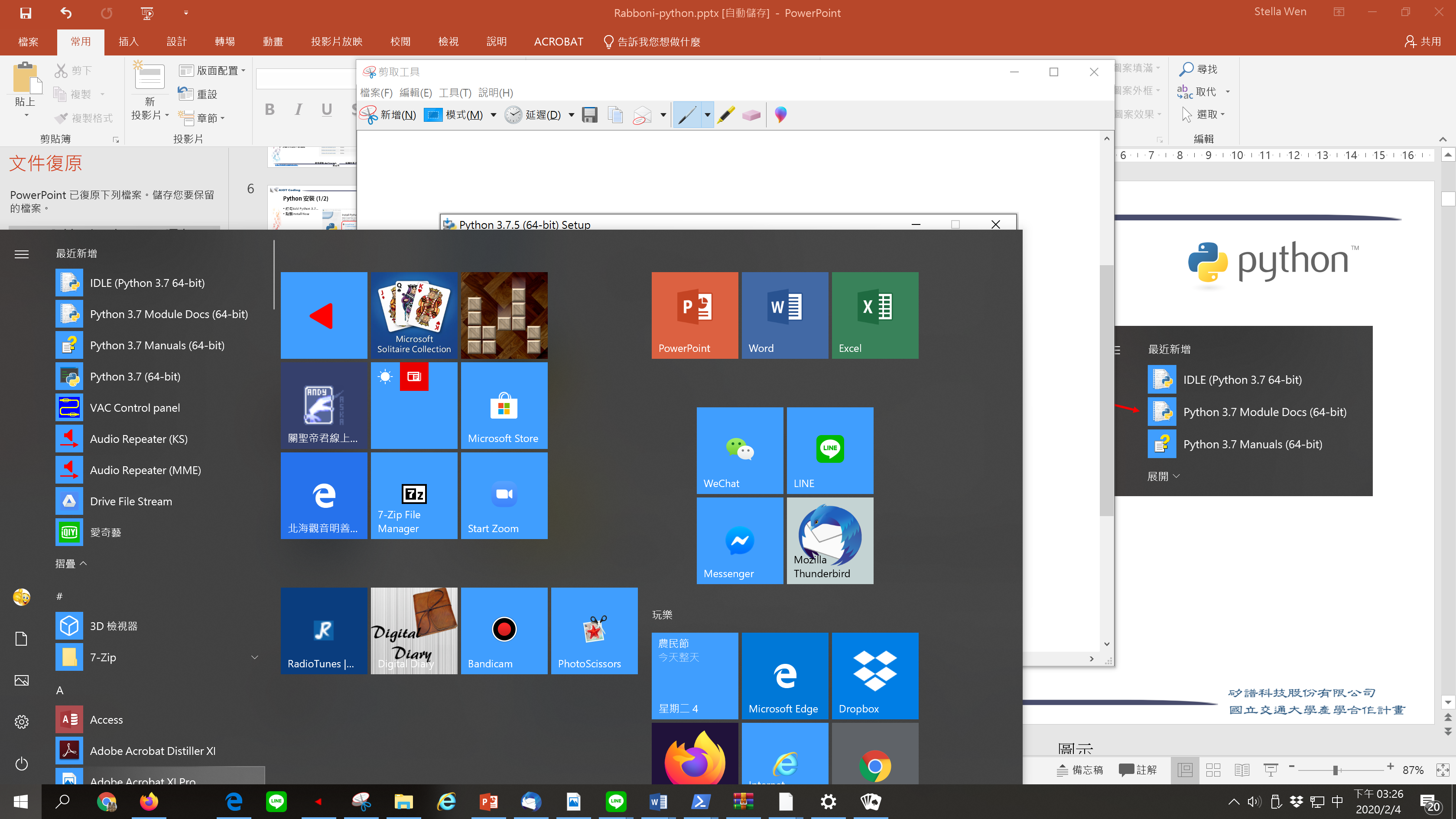 這就完成第一個程式啦!
圖示
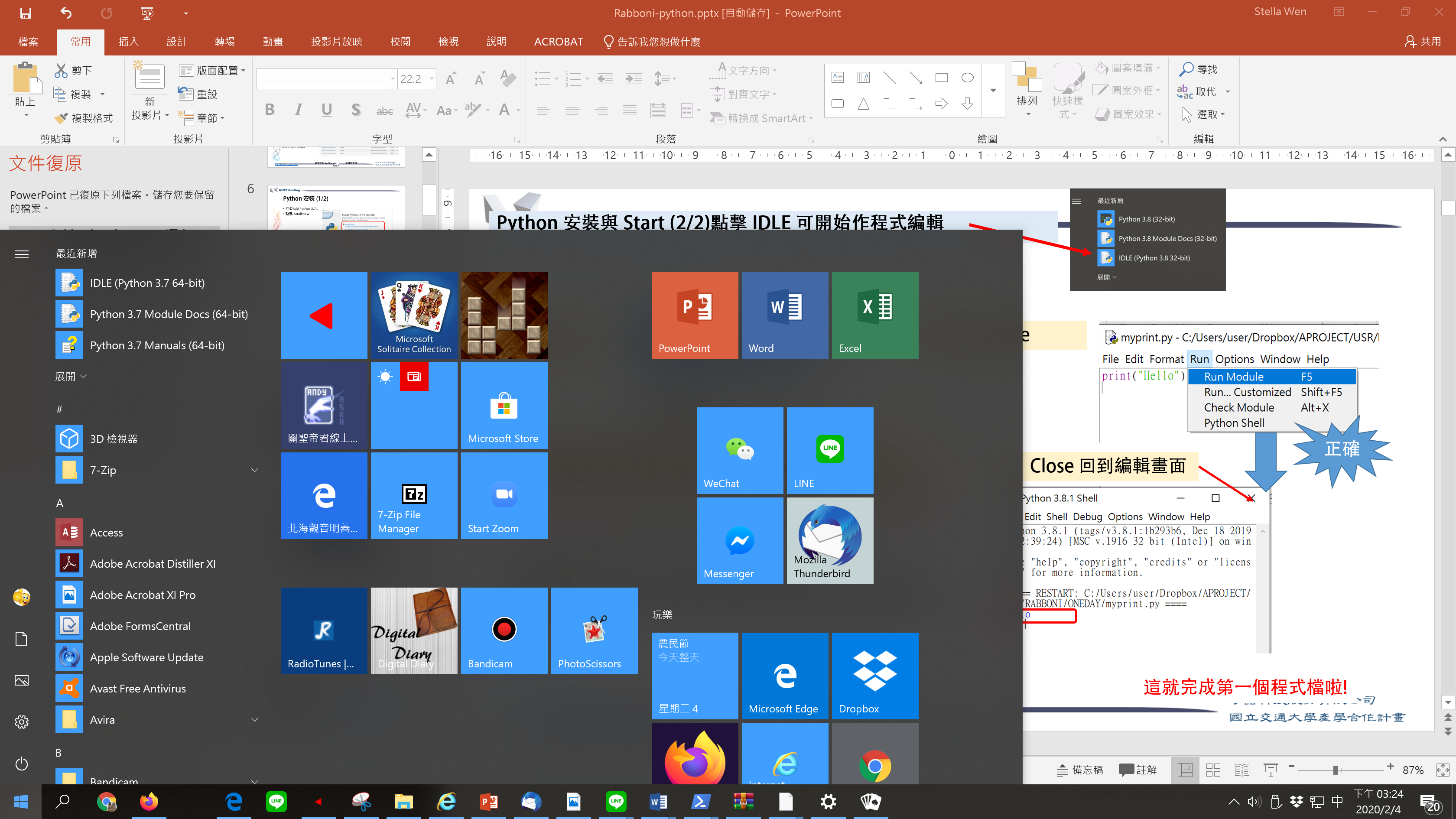 點擊 IDLE 編譯器可開始編輯程式坊間有許多編譯器可依喜好選擇
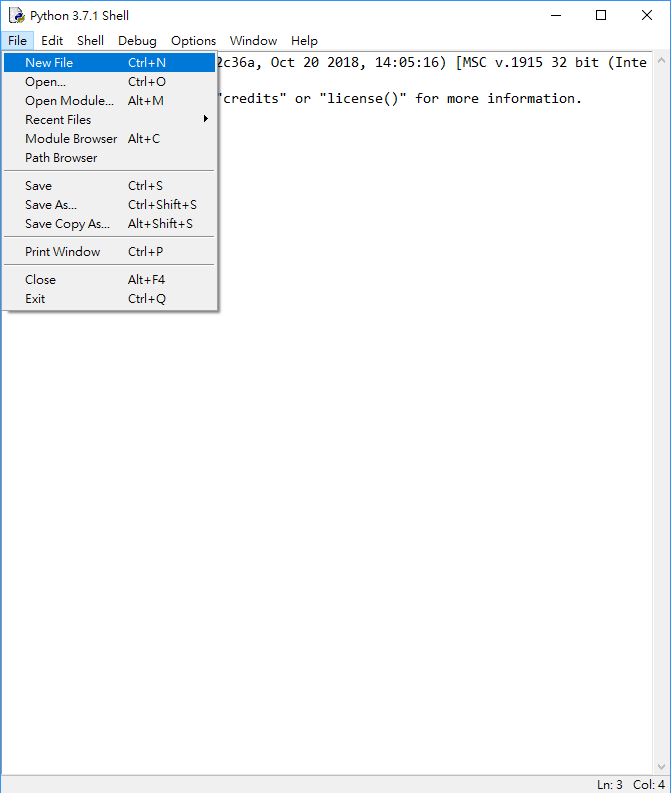 開新檔案  File new
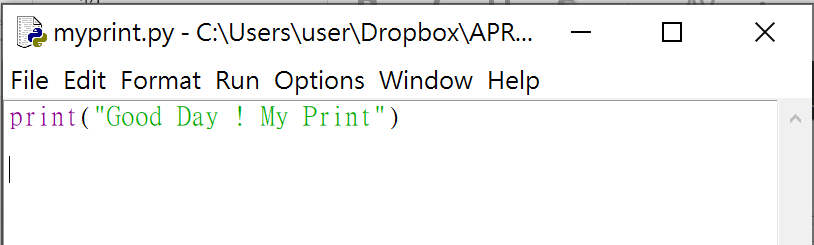 2. 打上指令:  print(“Good Day! My Print.”)
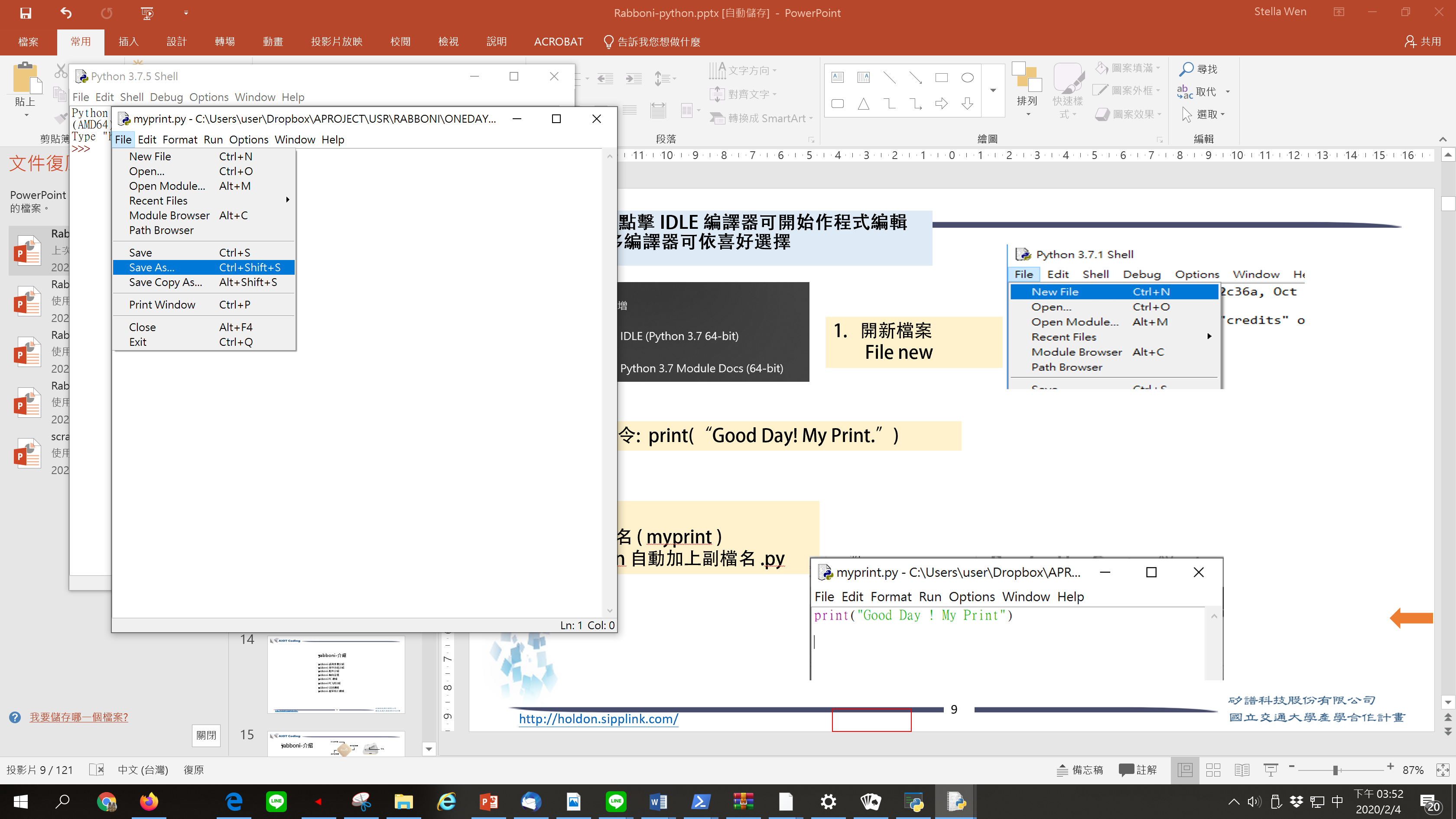 3. save as      設定檔名 ( myprint ) pyhon 自動加上副檔名 .py
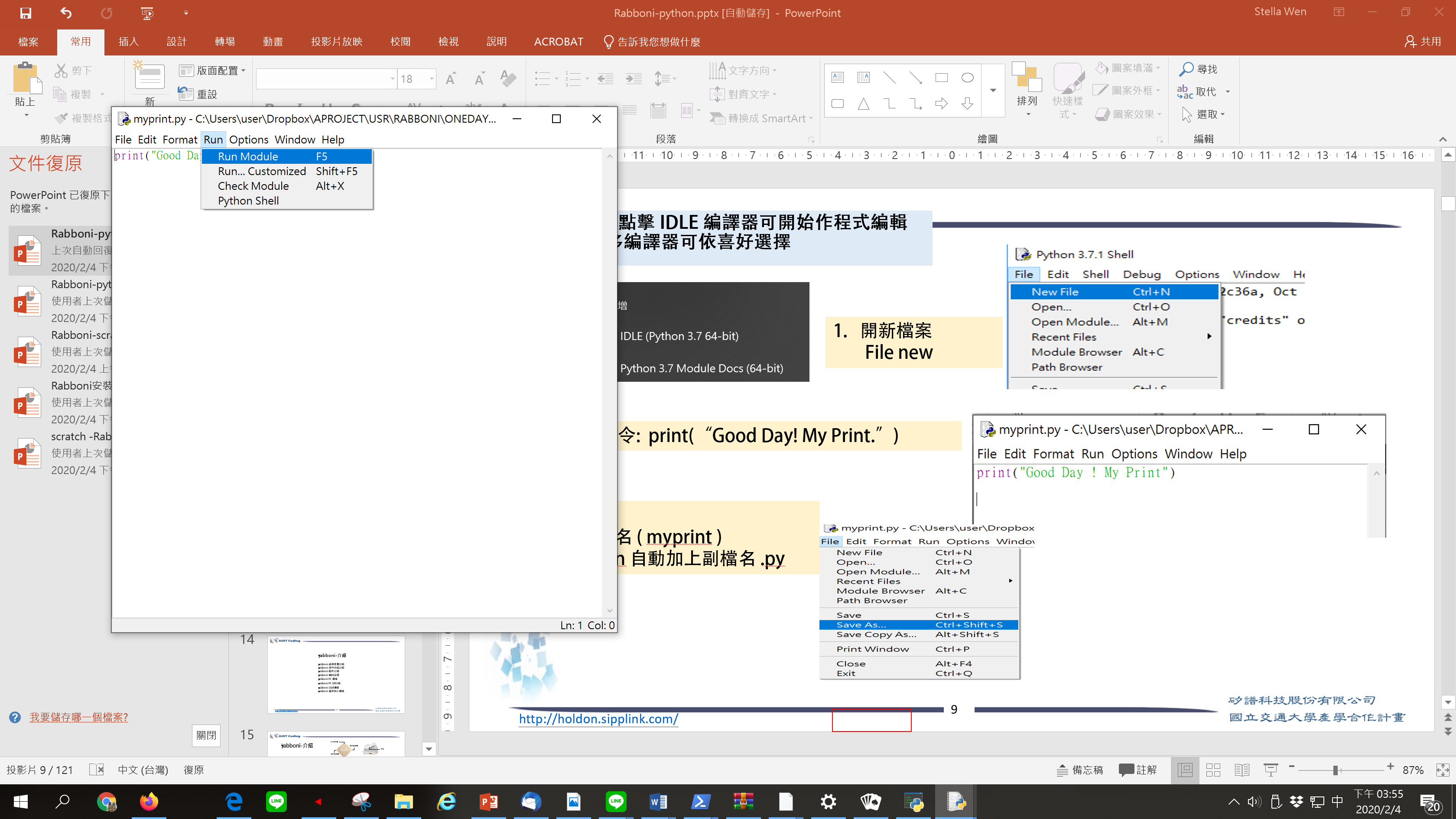 3. Run Module
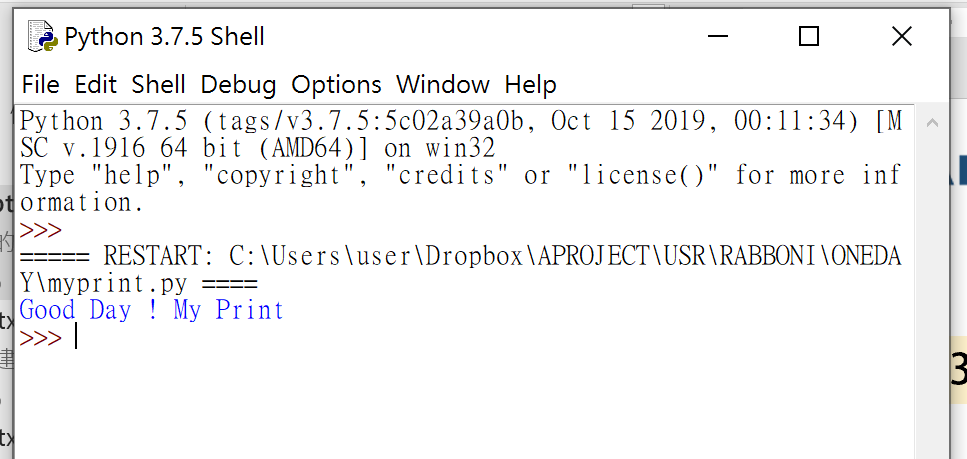 Close 回到編輯畫面
正確
這就完成第一個程式檔啦!
紀錄=force_record=9
可玩次數= try_count=3
第一個遊戲: 鍵盤版[比力氣遊戲]:
比紀錄高就贏，否則輸，最多試三次!
N
次數>0
Y
電腦怎麼想: (它只會一步一步作，遇到狀況，判別，下決策，執行)
有哪些控制變數
紀錄=force_record=9
可玩次數= try_count=3

劃出流程圖:
         可玩次數歸零沒
         還沒:輸入嘗試力氣
                   如果大於紀錄就贏
          如果輸,可玩次數就減1
          可玩次數歸零就 game over
輸入力氣值
次數-1
Game over
流程圖
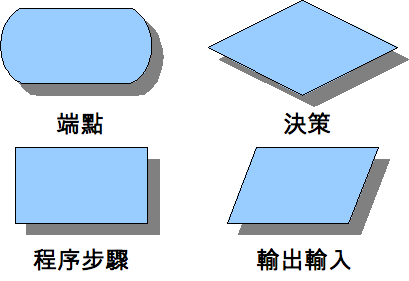 N
力氣值>紀錄?
You fail!
Y
顯示
You won!
stop
紀錄=force_record=9
可玩次數= try_count=3
Solution:
N
次數>0
force_record=9
try_count=3

while try_count > 0:
    
    your_force=int(input('try to break the force record:'))
    try_count=try_count-1
    if your_force>force_record:
        print('You won')
        break
    else:
        print('Sorry, you fail!')
else: print('game over')
Y
輸入力氣值
次數-1
Game over
N
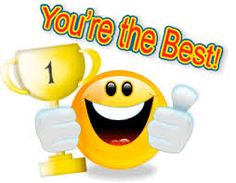 力氣值>紀錄?
You fail!
Y
You won!
stop
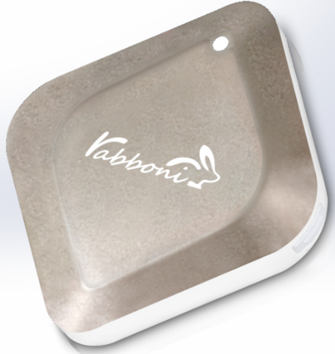 安裝Rabboni-python API
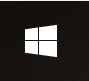 Windows 左下角          按右鍵選擇系統管理員
出現如下視窗
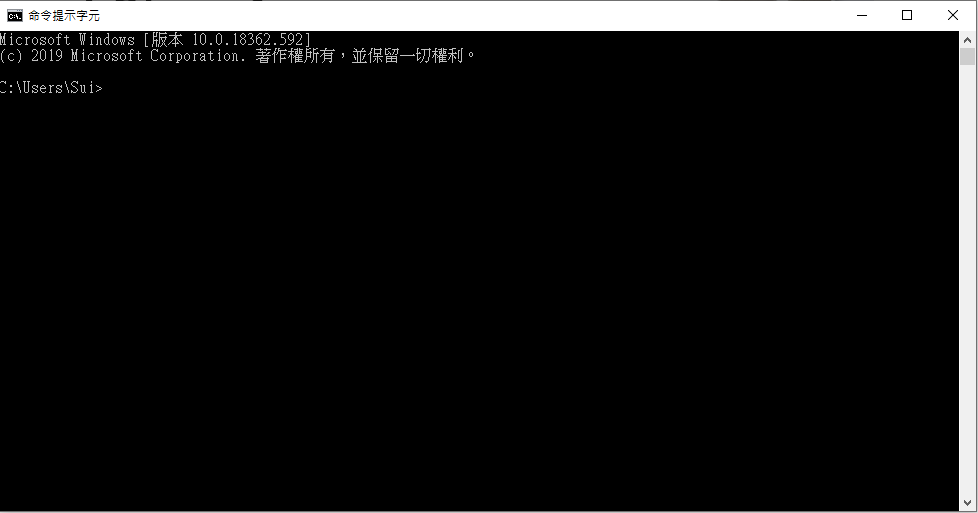 81
1. 輸入 pip install rabboni==1.83 即可安裝完成
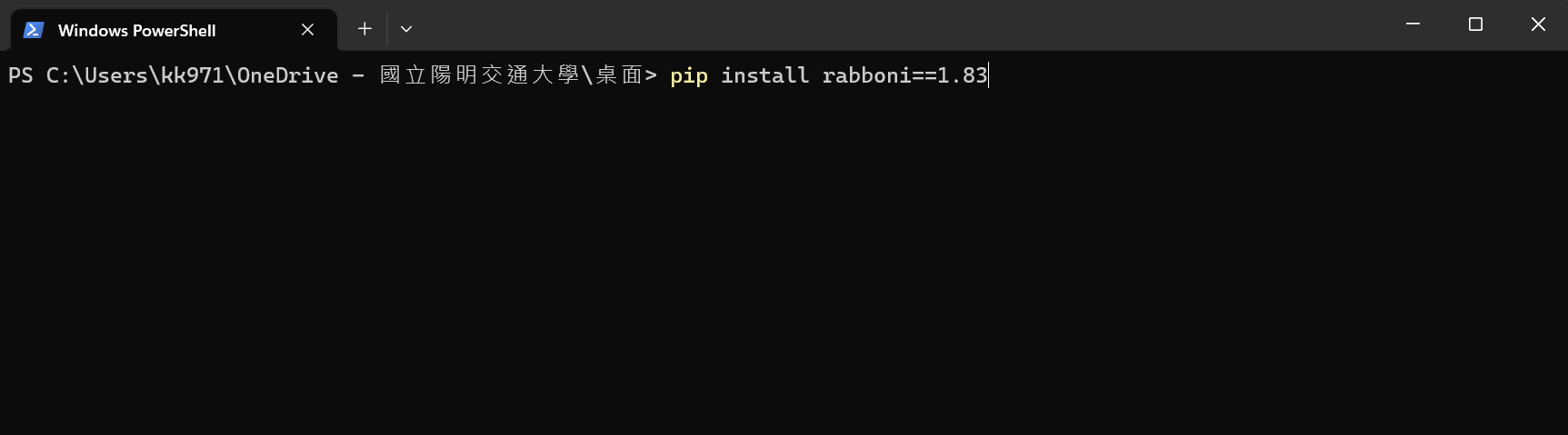 2. 接下來開始我們python之旅吧!
82
學習PC 與外部裝置連結/IOT
學習 Machine Learning真人版力氣判別/AI
第二個遊戲:真人版[比力氣遊戲
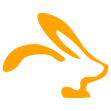 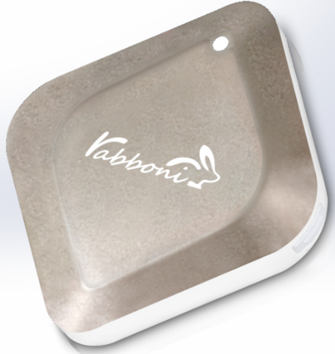 Motion Demo
gabboni
Badminton
https://youtu.be/523RuVc7gYY
Sub4 Demo:
https://youtu.be/Tu9z_I1q_jg
(MTK x NCTU)
https://youtu.be/se3hj-MeNnM
內含6 軸sensor，3-axis加速度與3-axis陀螺儀在Python code 中用藍芽與USB API將值讀出來
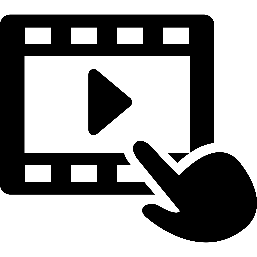 第一個遊戲:真人版[比力氣遊戲]:
測量三秒內的最大力量
比設定的門檻高就贏，否則輸!
紀錄=power=初始為0
門檻=threshold = 亂數
>3
秒數差值<3?
電腦怎麼想: (它只會一步一步作，遇到狀況，判別，下決策，執行)
有哪些控制變數
紀錄= power

劃出流程圖:
         是否超過三秒
         還沒:紀錄 Power的大小
	比較是否比前一次還大
		大:更新power變數
		小:保持不變
         超過:結算
	  如果比門檻高就贏，否則輸
<3
讀取加速度值
power>threshold
流程圖
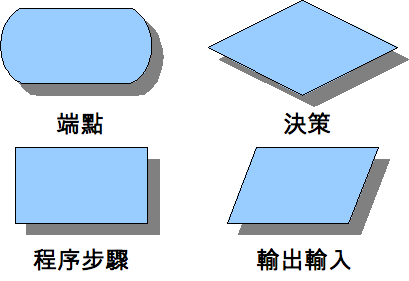 N
Y
更新Power?
顯示
You fail!
You won!
USB Solution Part1 連接:
紀錄=power=初始為0
門檻=threshold = 亂數
USB連線函式
>3
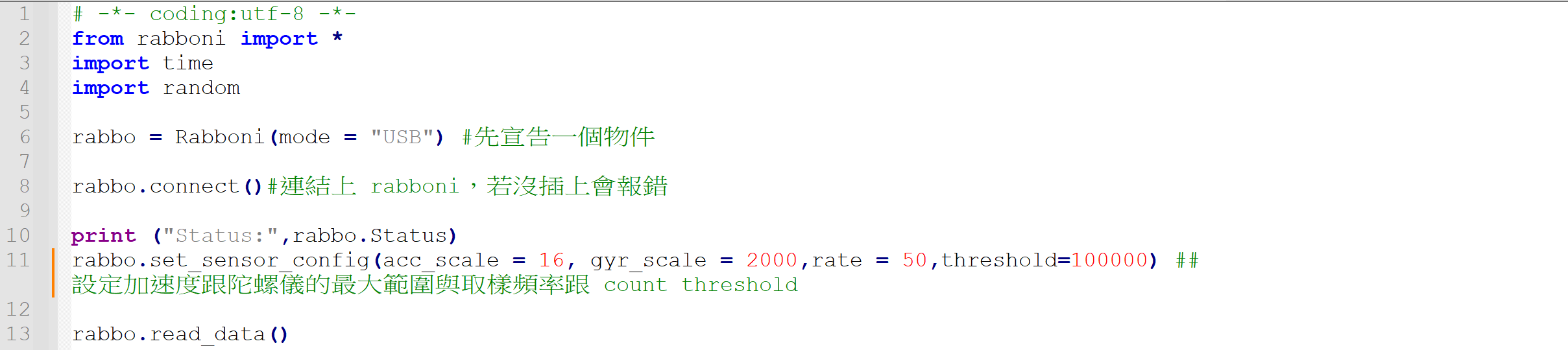 秒數差值<3?
<3
讀取加速度值
power>threshold
參數設定
N
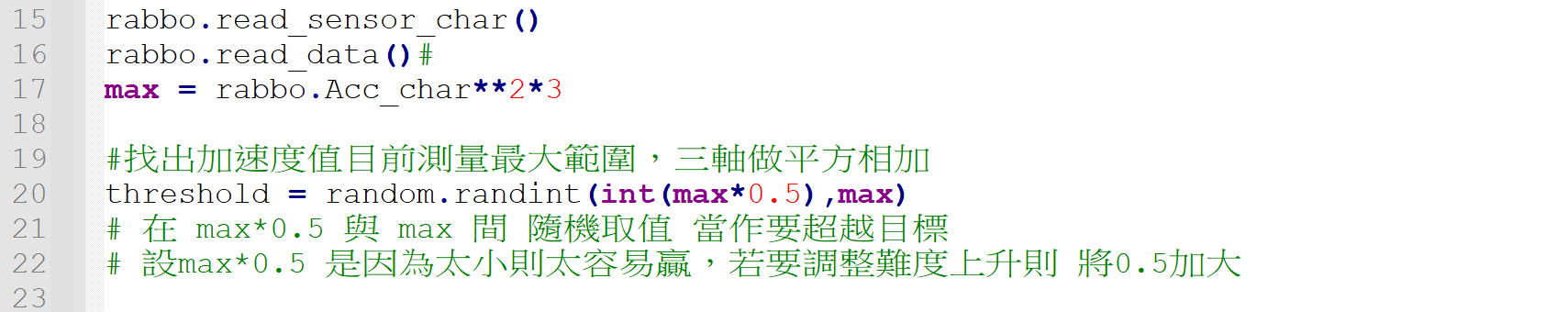 Y
更新Power?
You fail!
You won!
85
USB Solution Part2:
紀錄=power=初始為0
門檻=threshold = 亂數
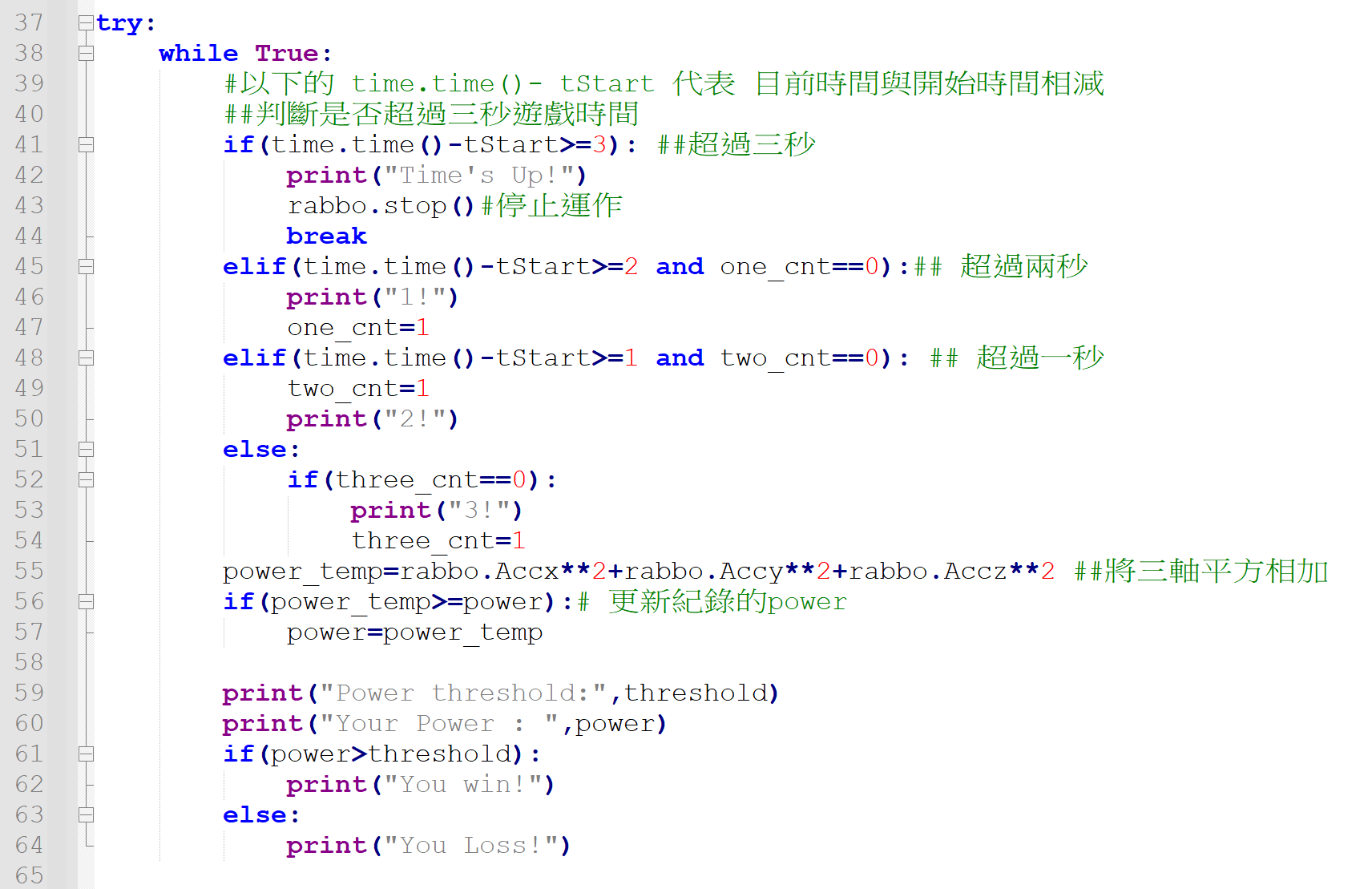 >3
秒數差值<3?
<3
此部份是顯示(print)倒數剩餘秒數，只顯示一次，因此用xxx_cnt當門閂
xxx_cnt=0(還沒顯示過秒數)
xxx_cnt=1(已顯示過秒數，不再顯示)
讀取加速度值
power>threshold
N
Y
更新Power?
You fail!
You won!
86
Solution Part3 結束評分:
紀錄=power=初始為0
門檻=threshold = 亂數
print ("Power threshold : ",threshold)
print ("Your Power : ",power)
if (power>threshold):
    print ("You win!")
else :
    print ("You Loss!")
>3
秒數差值<3?
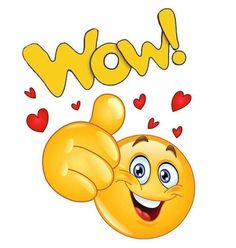 <3
讀取加速度值
power>threshold
Part1
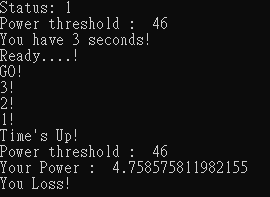 Part2
更新Power?
Part3
You fail!
You won!
Part4
常見問題
Rabboni 連結指令: 請點擊參考
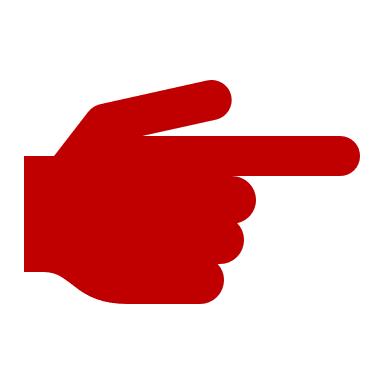 88
尋找不到python、pip指令
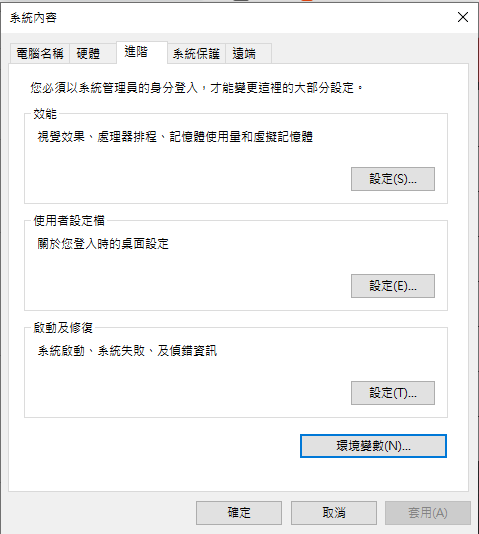 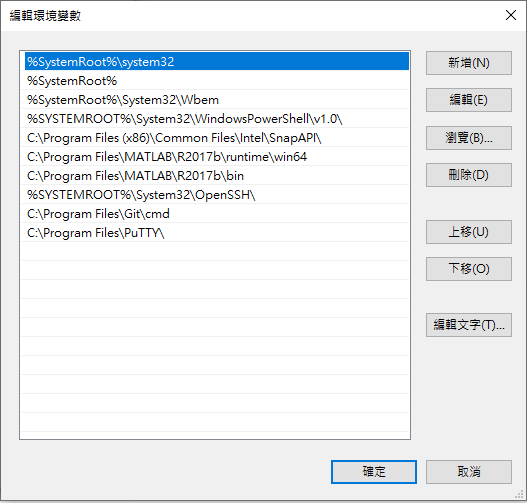 3
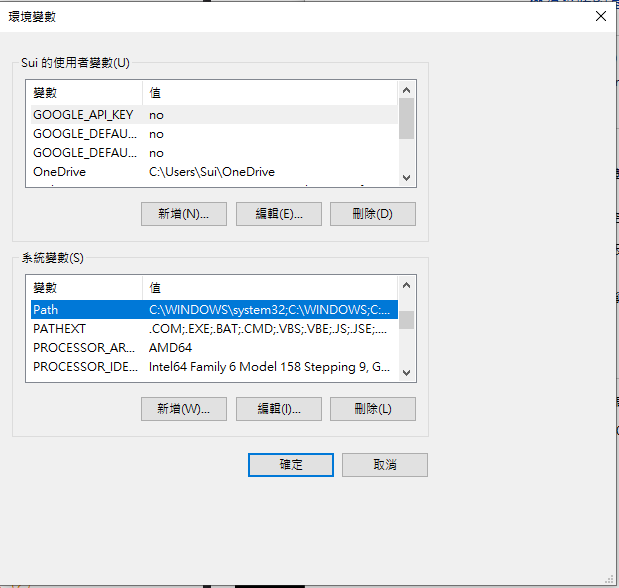 2
1
89
尋找不到python、pip指令
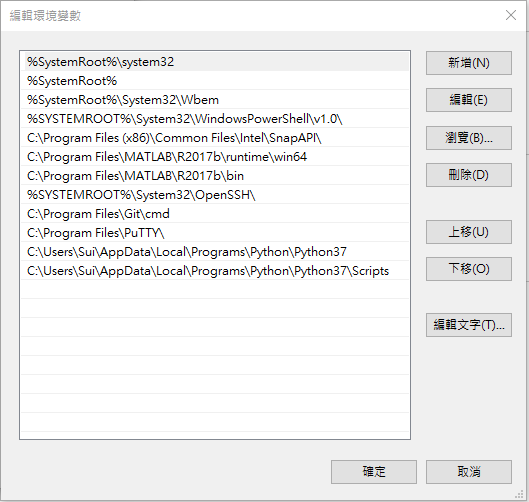 新增 Python的位置
新增 Python script的位置
按確定退出
90
安裝好Rabboni但Python卻說找不到
Q: 
from rabboni import * 
顯示 No module named ‘rabboni’
A:
原因有幾種可能
1.先確定是否有安裝好rabboni，重新進行第九頁內容
2.若確定有安裝rabboni，可能是 該電腦存在多個python
rabboni安裝到 python1 但執行時是用python2
解決方法: 
1.卸載用不到的Python 再重新安裝rabboni
2.檢查上頁的環境變數，python 跟 Python/Script是否都是在同個資料夾，若非，將其改成同一個資料夾，再重新安裝rabboni
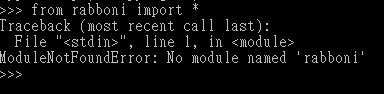 91
尋找不到python、pip指令
Q:
在CMD視窗輸入 python, pip無反應
輸入 python, pip顯示 “python” 不是外部或內部命令….
A:
0.沒安裝好Python，卸載再安裝一次或是執行1~5步驟
1.先找到Python安裝的地方，並複製位置
通常會在 C:\Users\Username\AppData\Local\Programs\Python\Python37
Username是自己電腦帳戶名稱
2.開啟電腦「控制台」->「系統」->「進階系統設定」->「環境變數」
3.系統變數的視窗中尋找 Path 變數打開
4.新增 Python的位置跟Python script的位置
5.按確定退出
92